KHỞI ĐỘNG
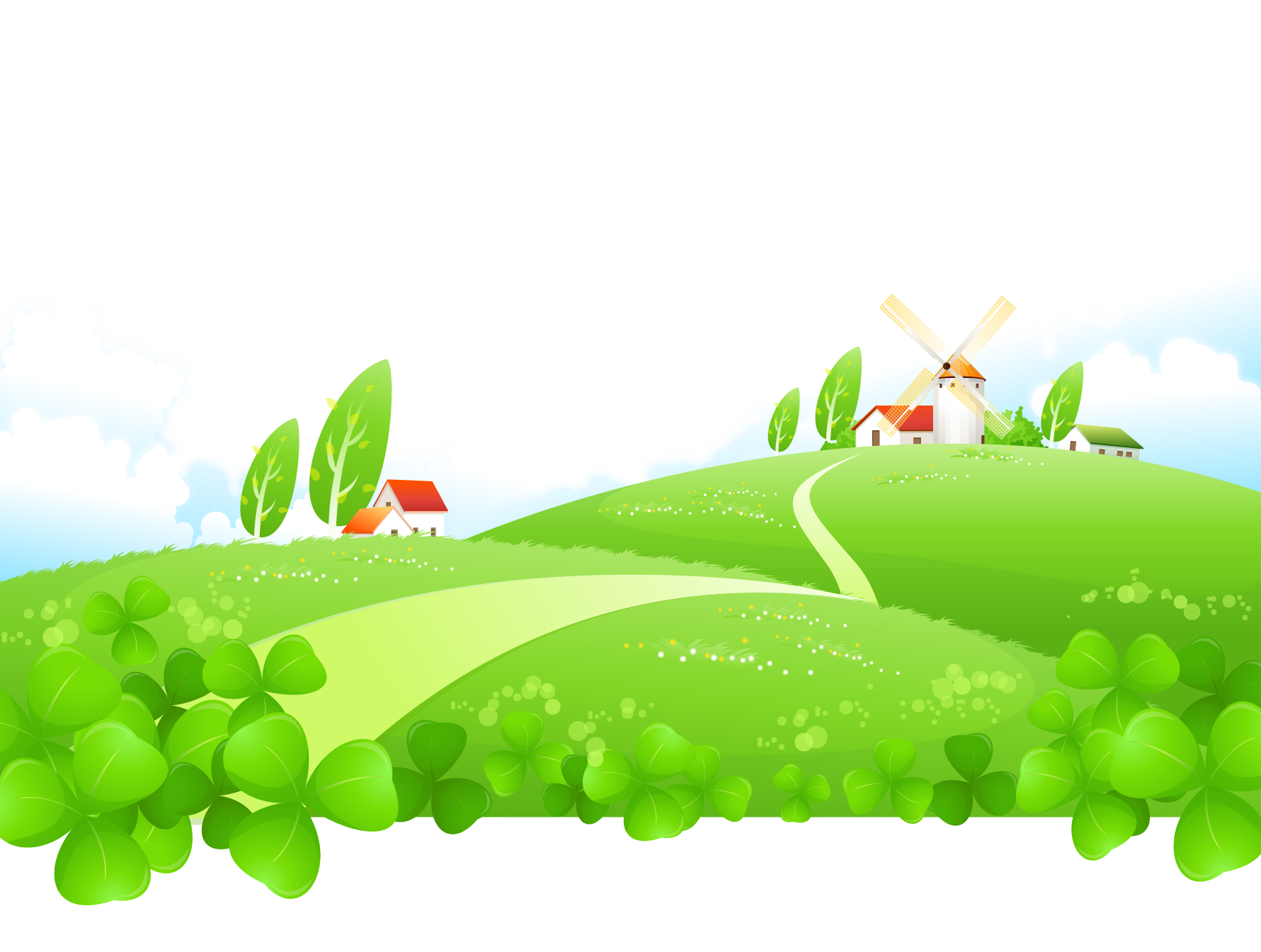 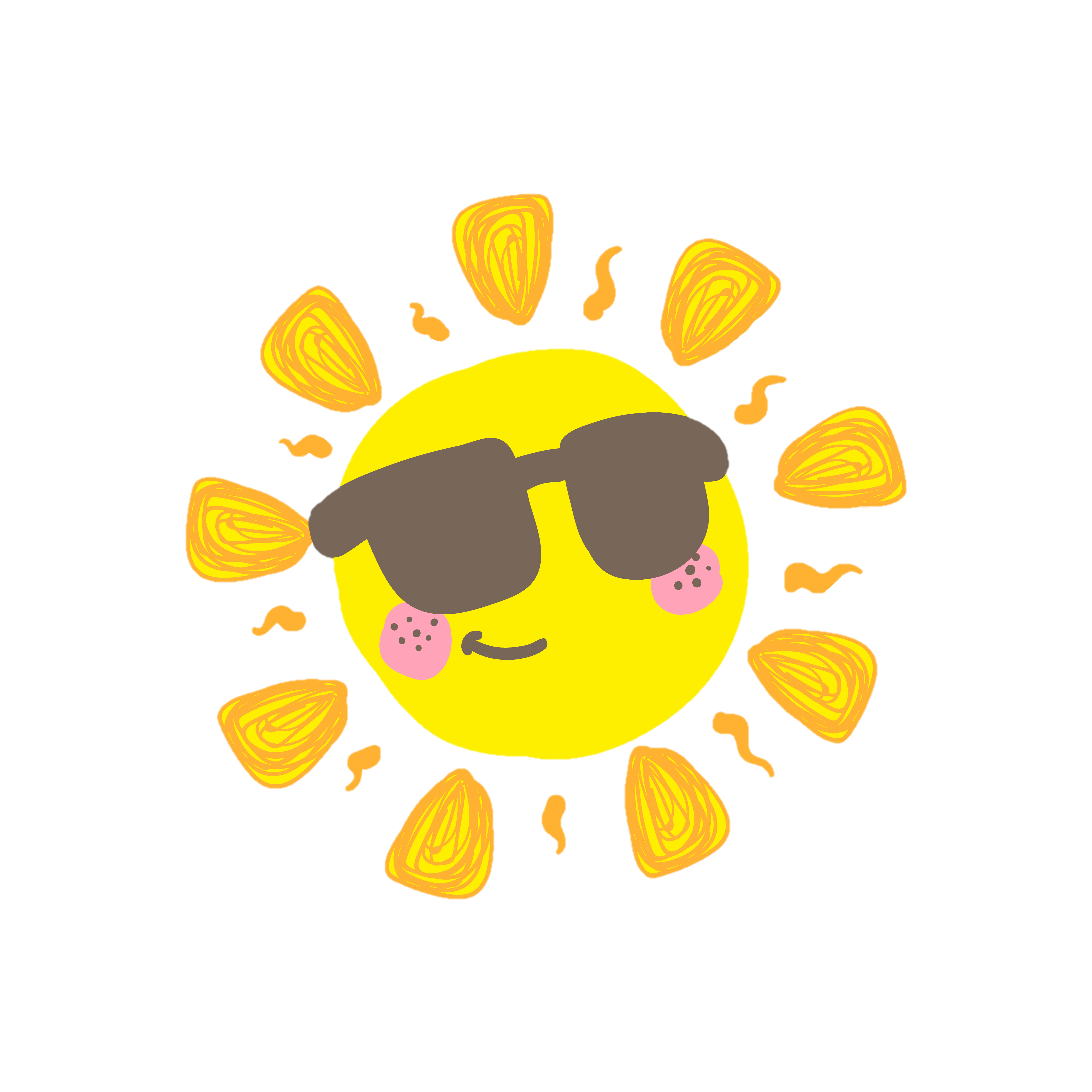 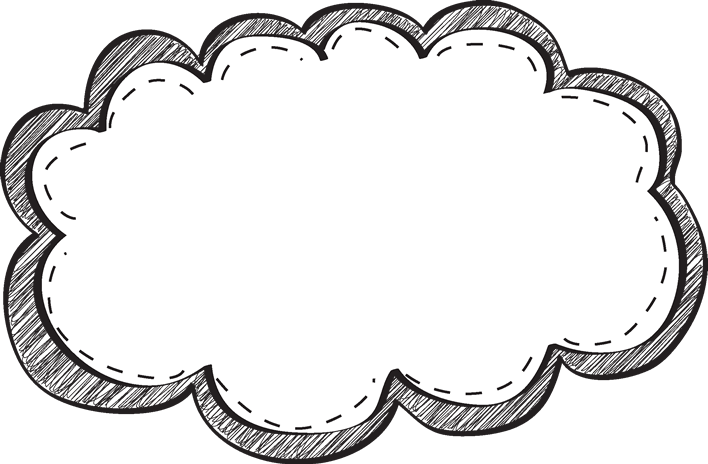 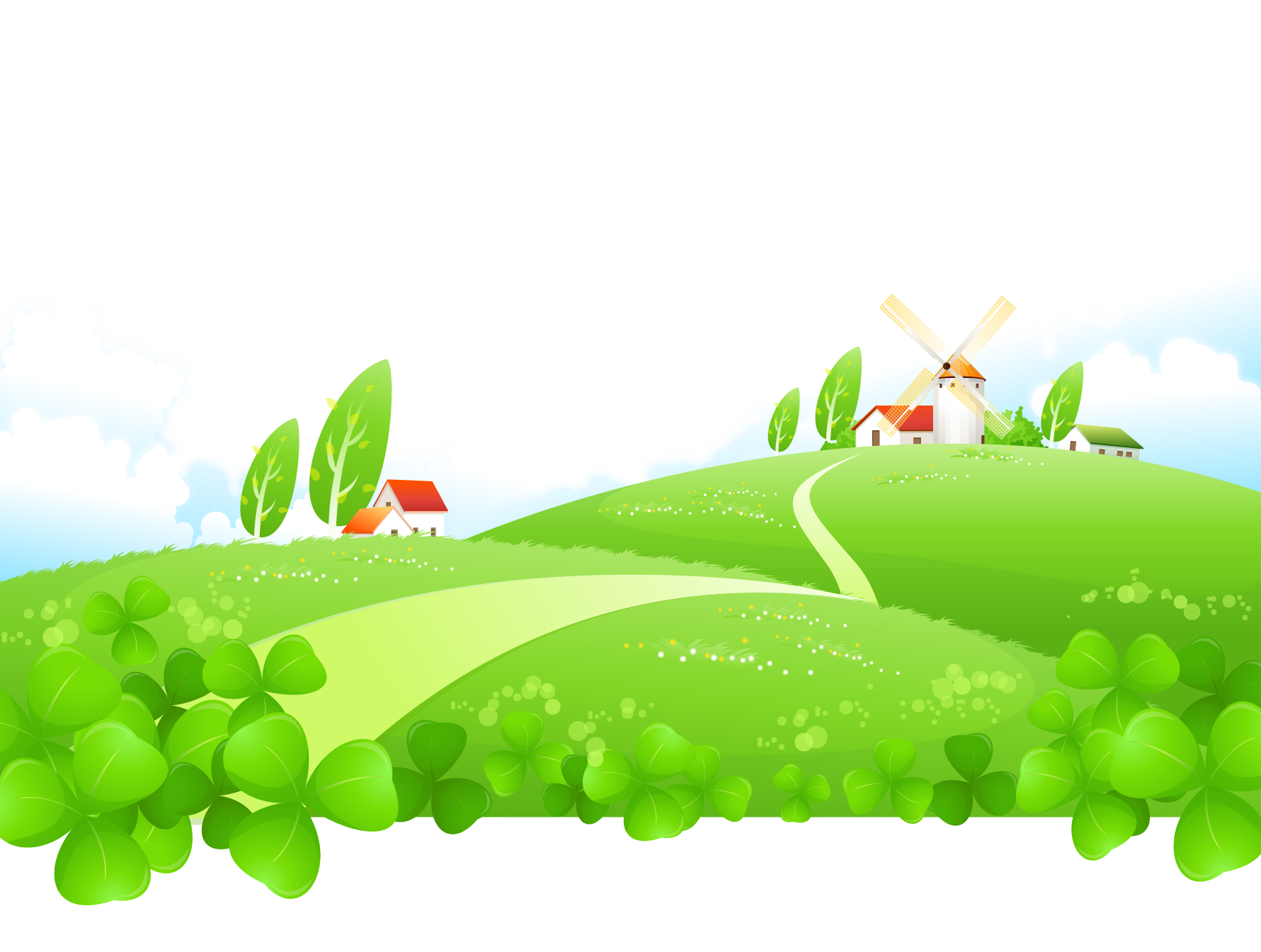 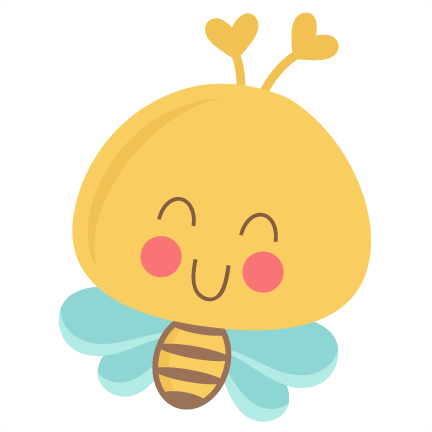 TIẾNG VIỆT
ÔN TẬP TIẾT 3
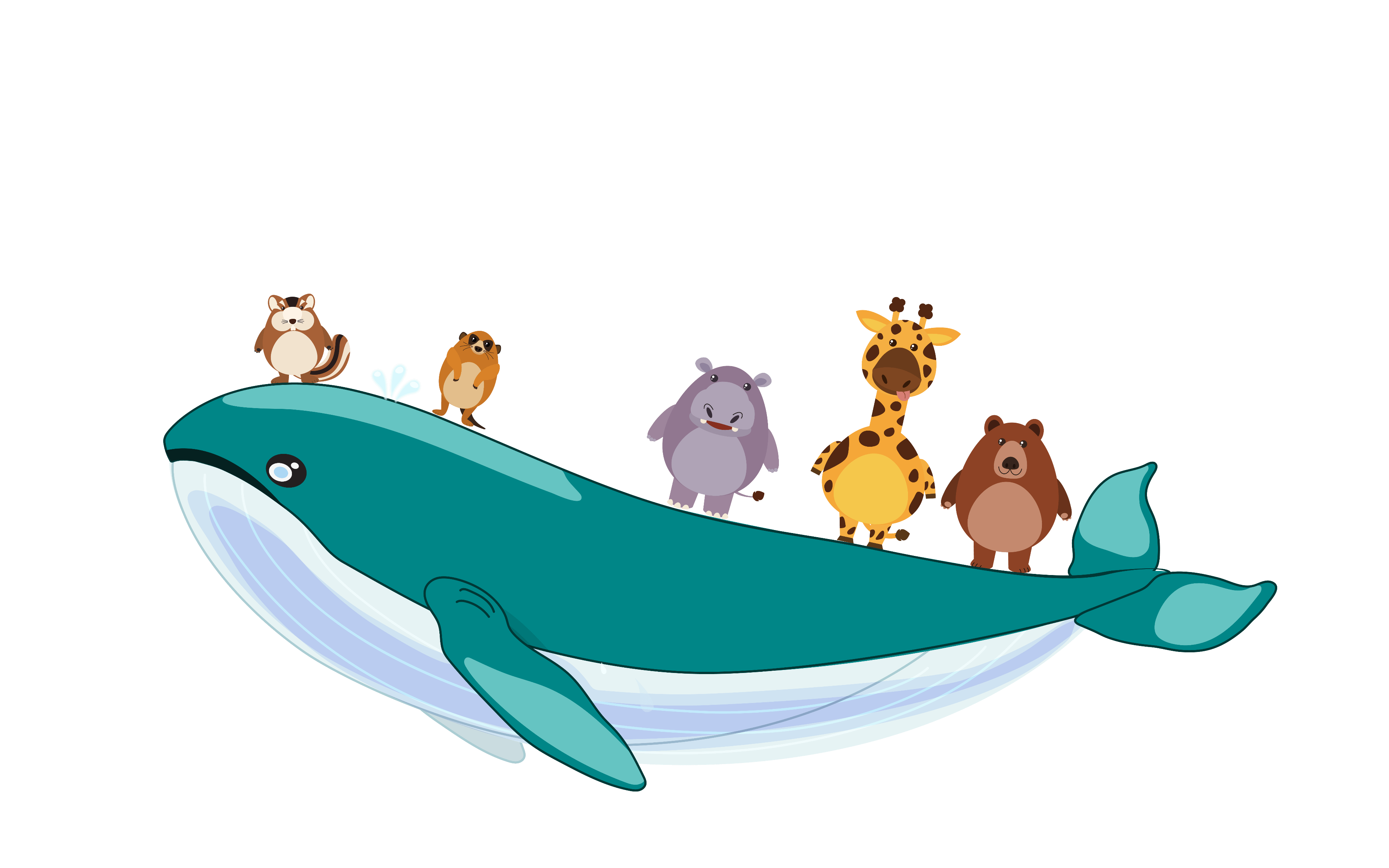 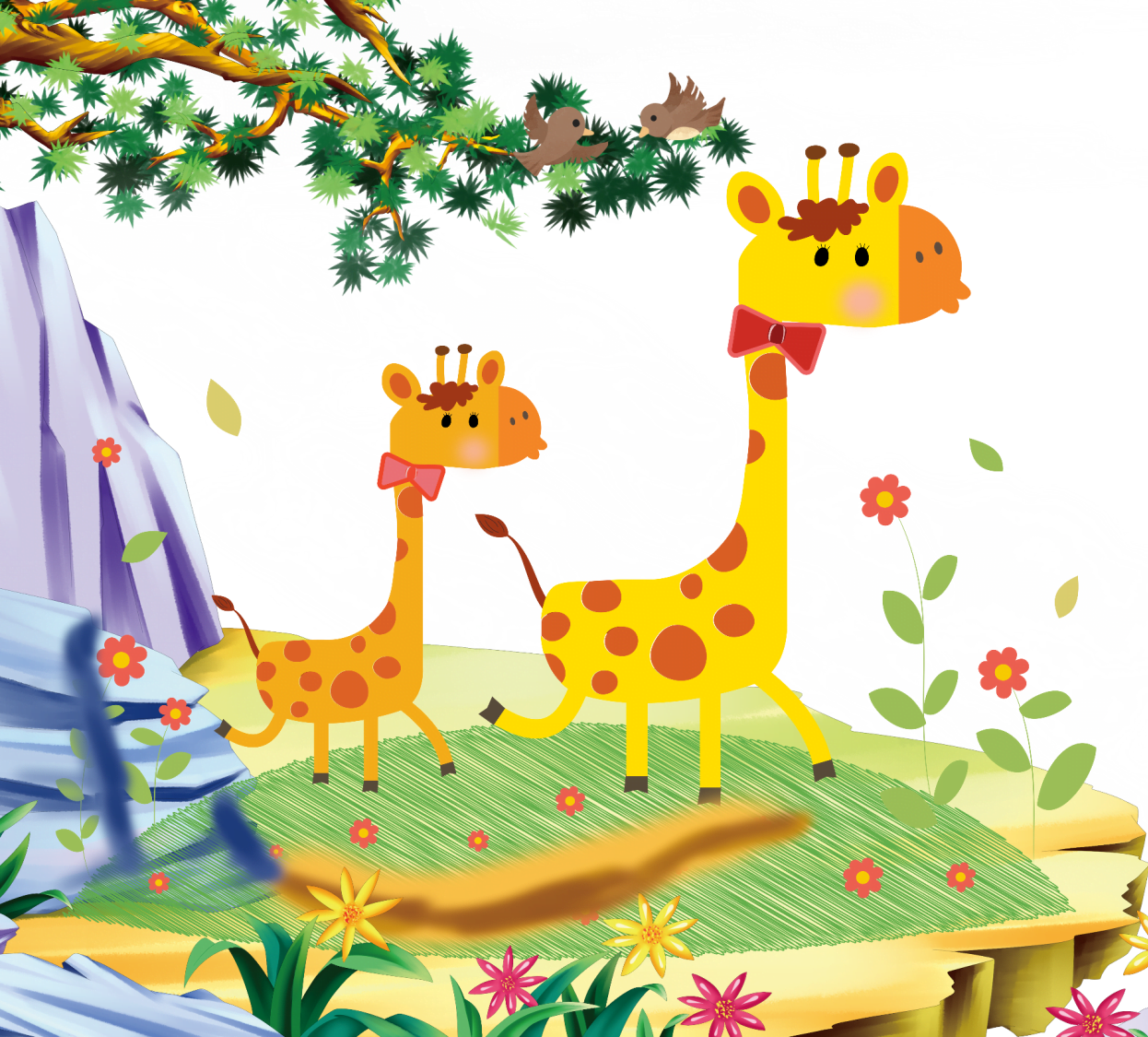 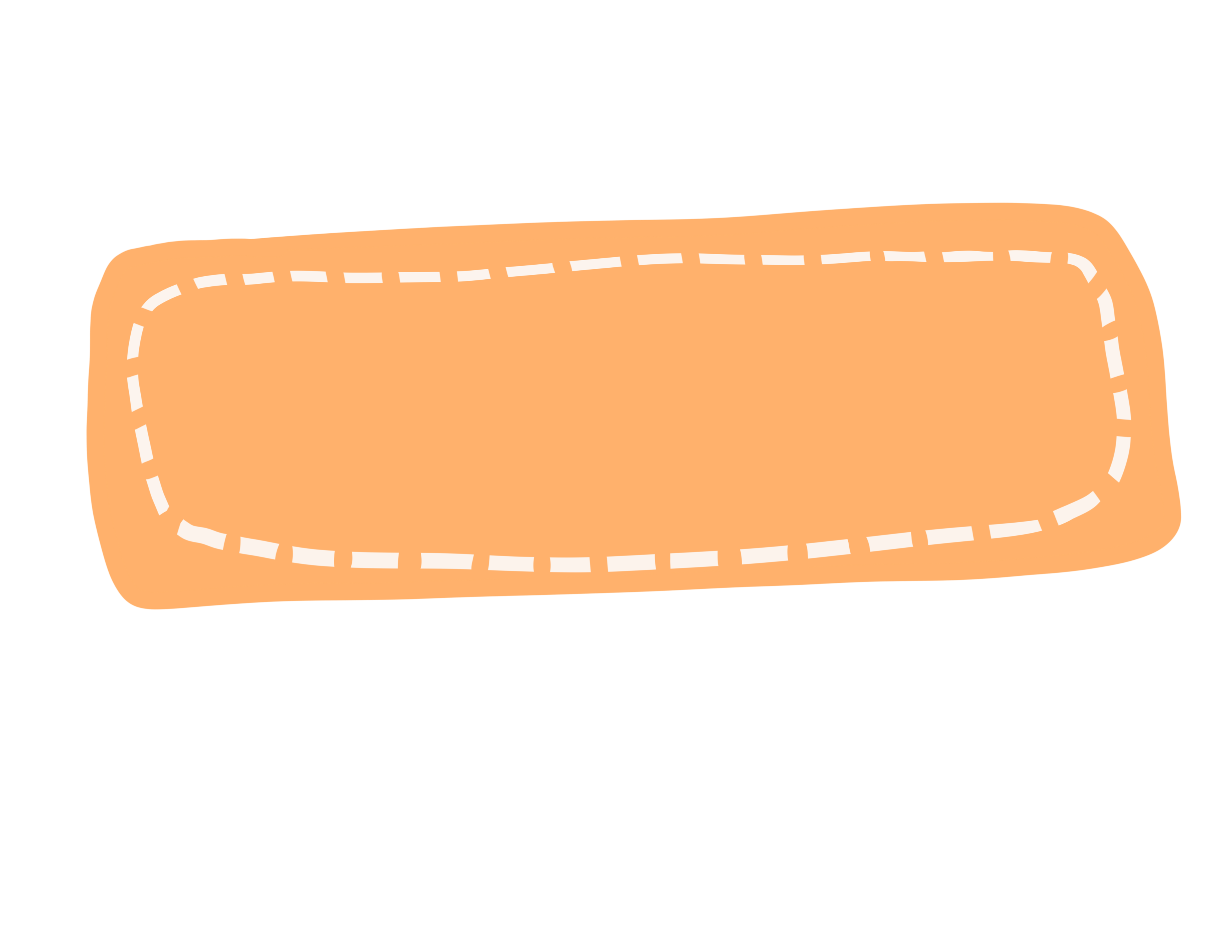 NỘI DUNG BÀI HỌC
01. Ôn luyện tập đọc
02. Lập bảng tổng kết vốn từ về Môi trường
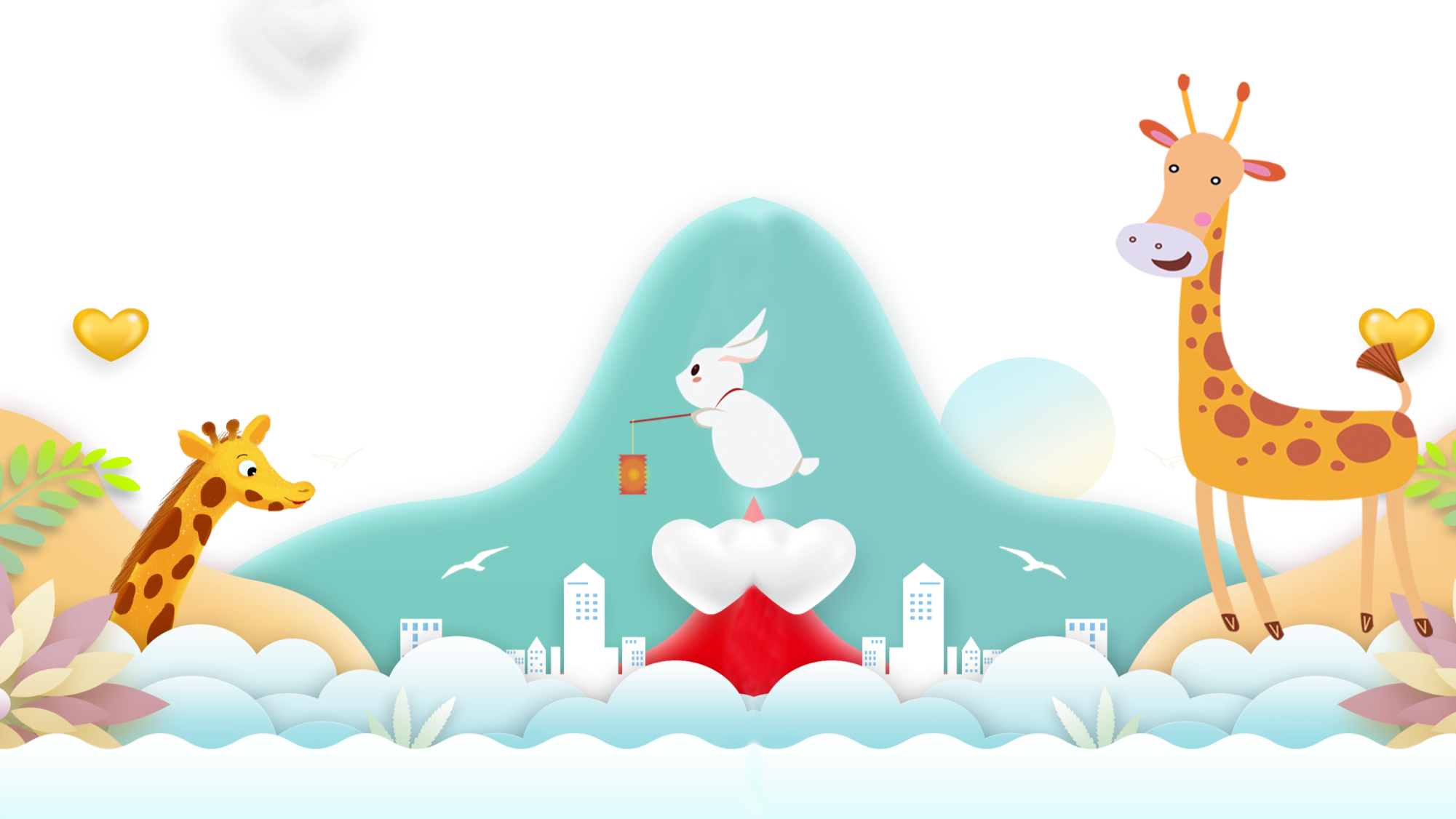 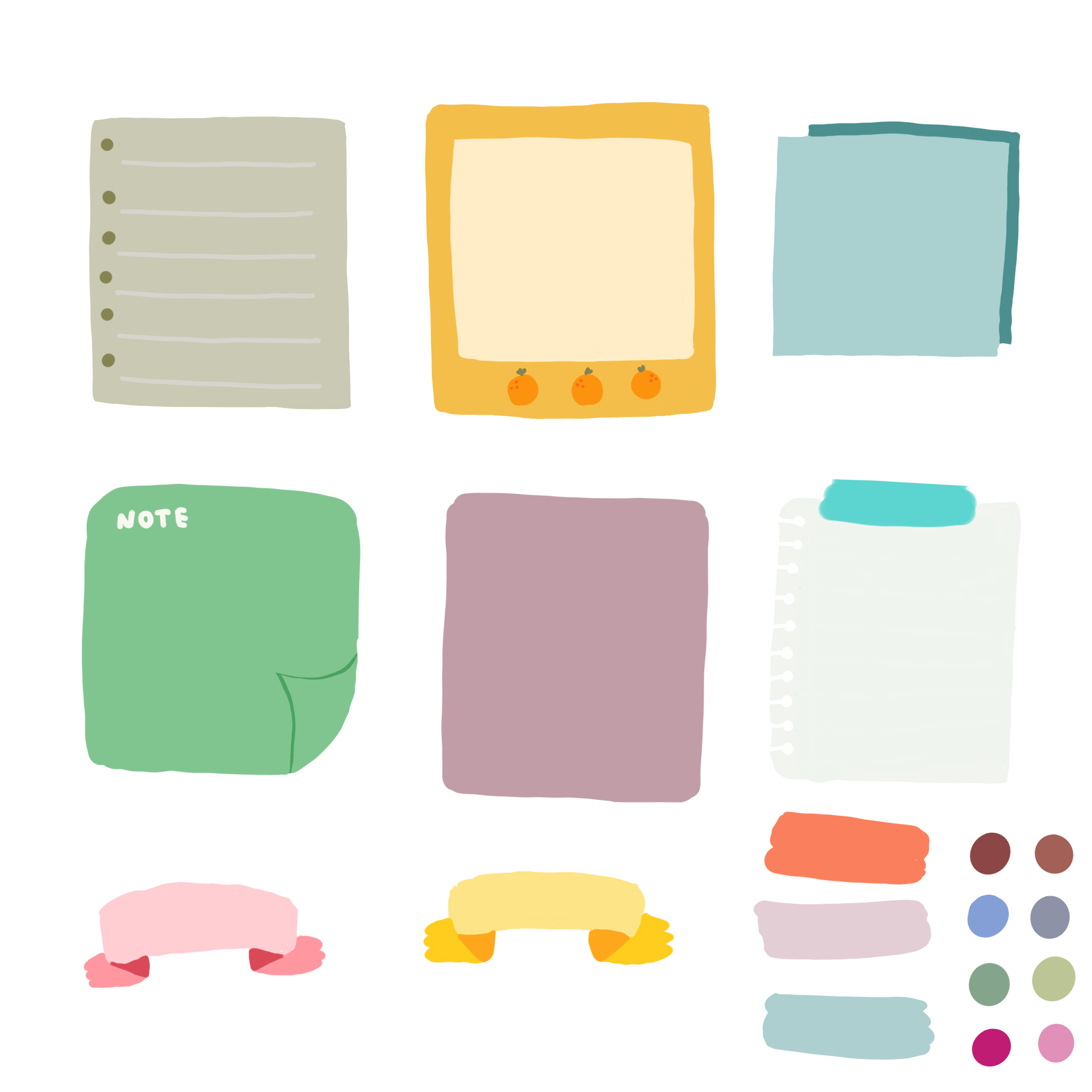 01 
ÔN LUYỆN 
TẬP ĐỌC
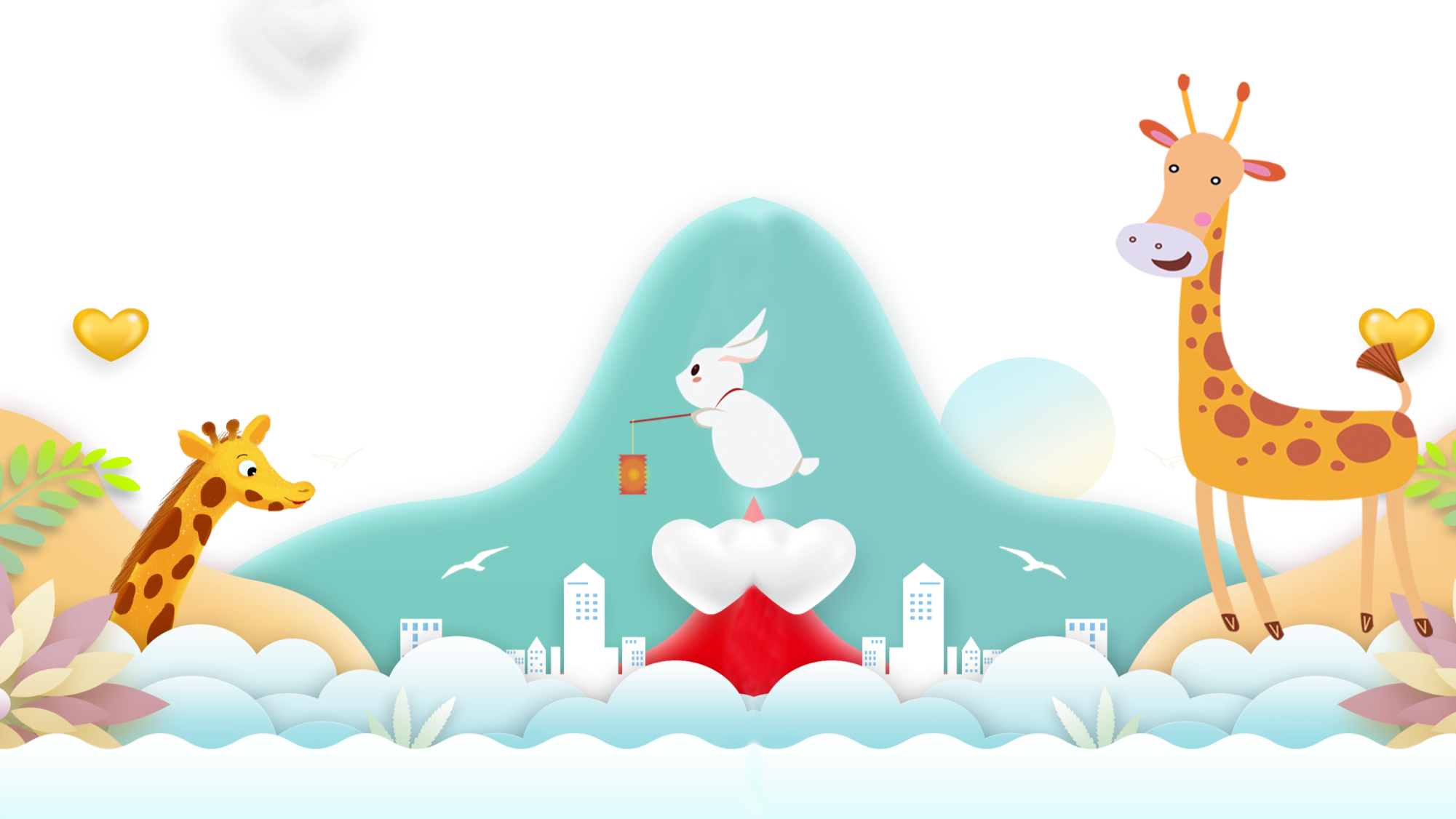 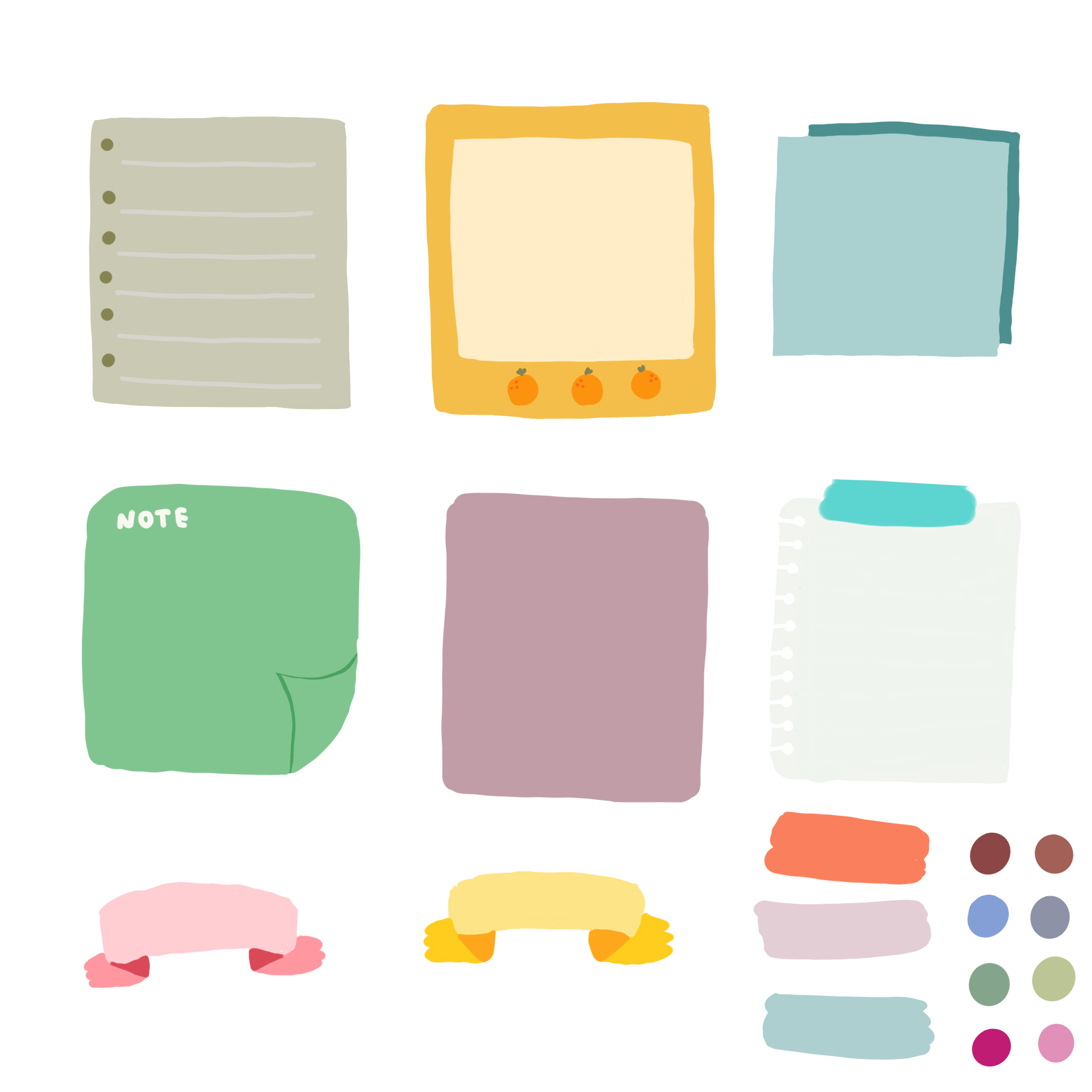 02
TỔNG KẾT VỐN TỪ 
VỀ MÔI TRƯỜNG
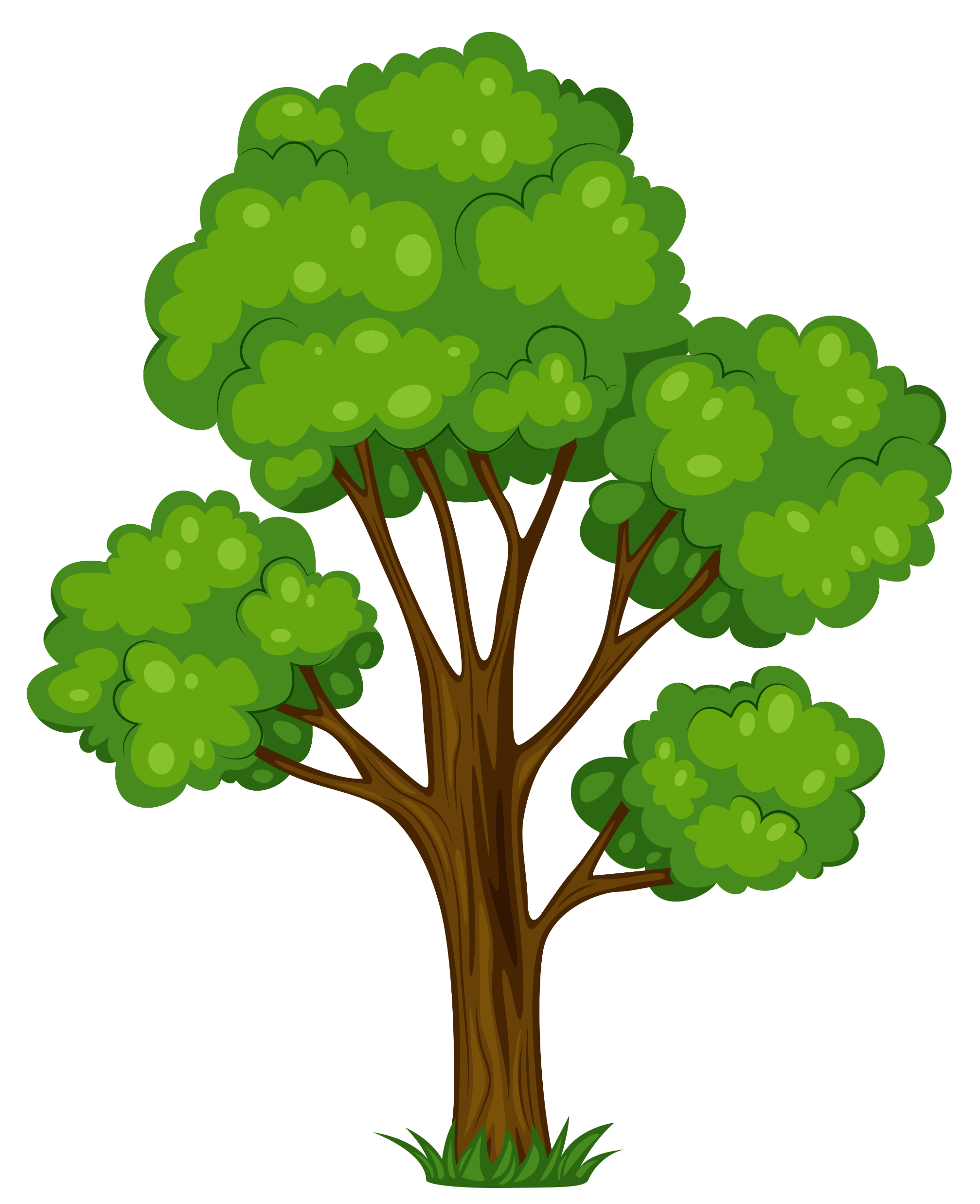 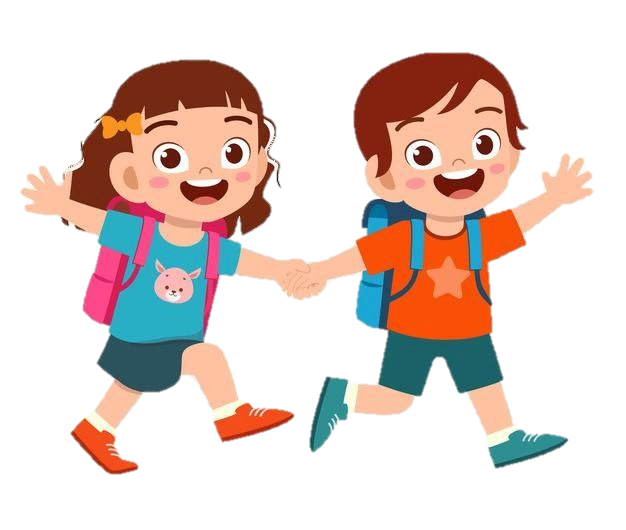 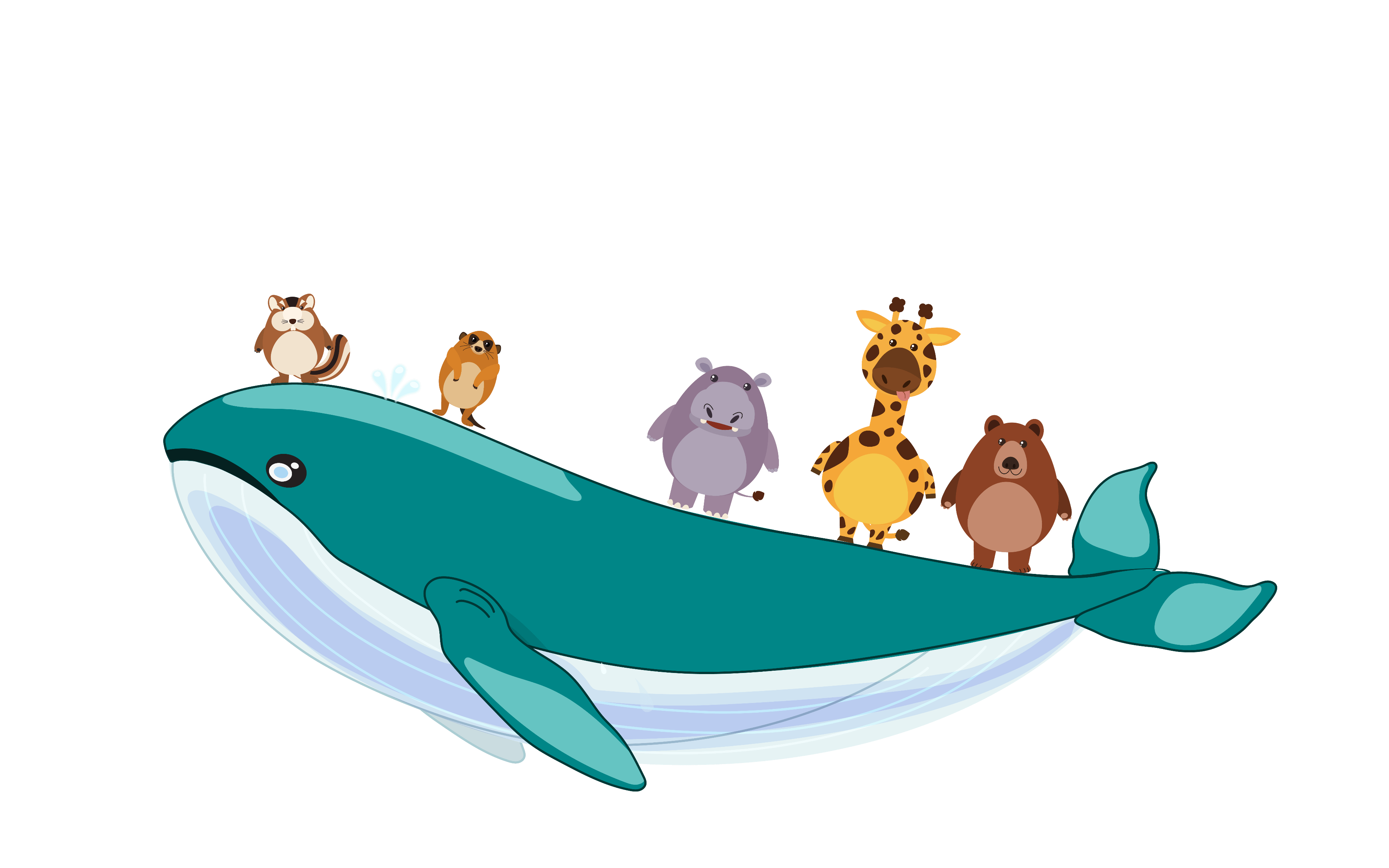 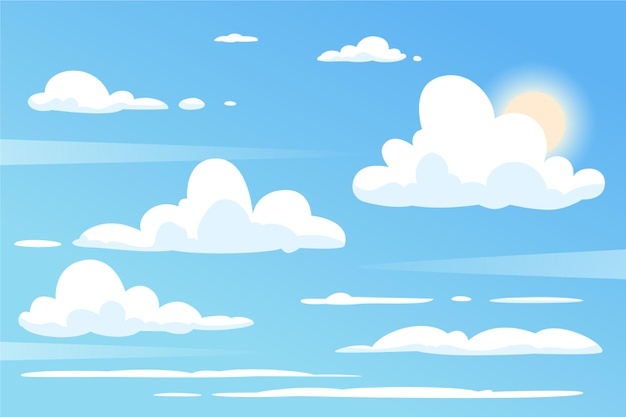 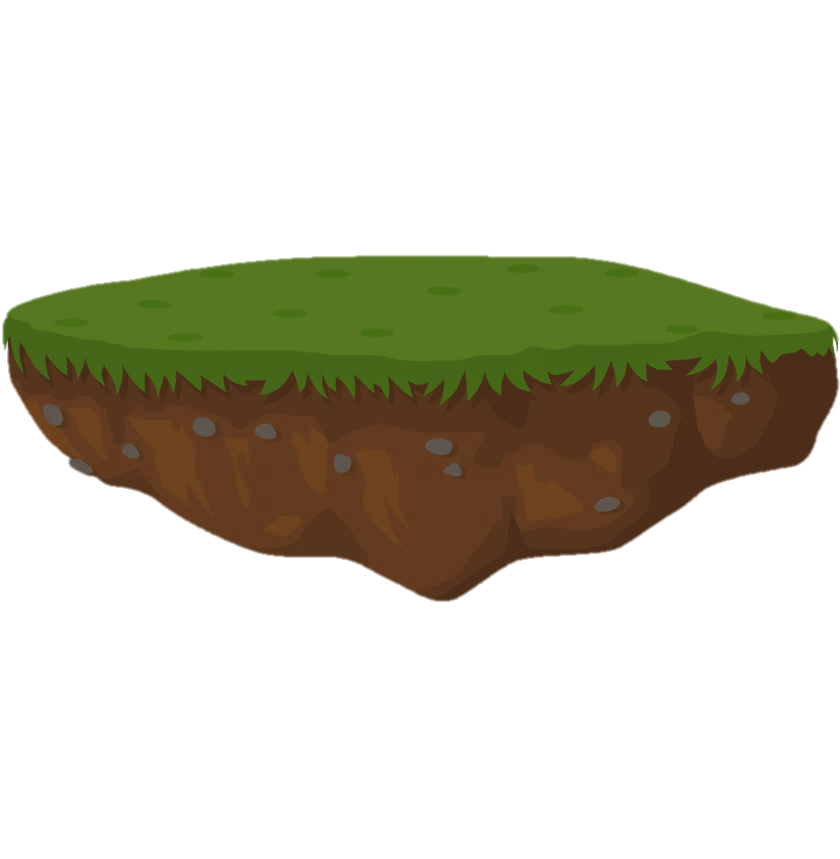 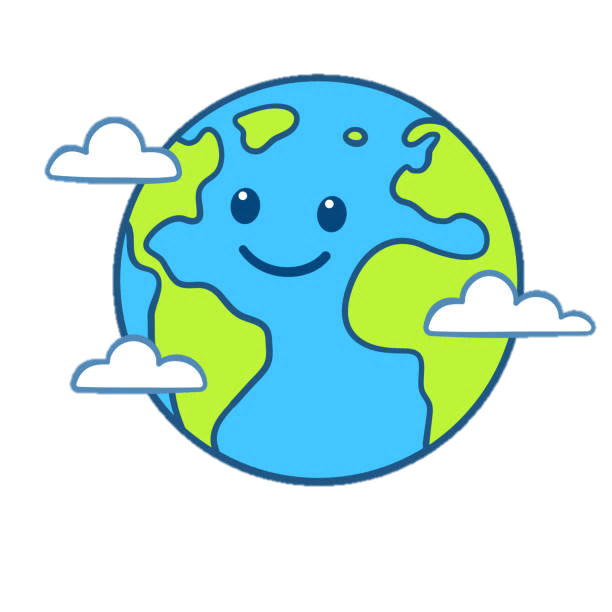 MÔI TRƯỜNG
Sinh quyển
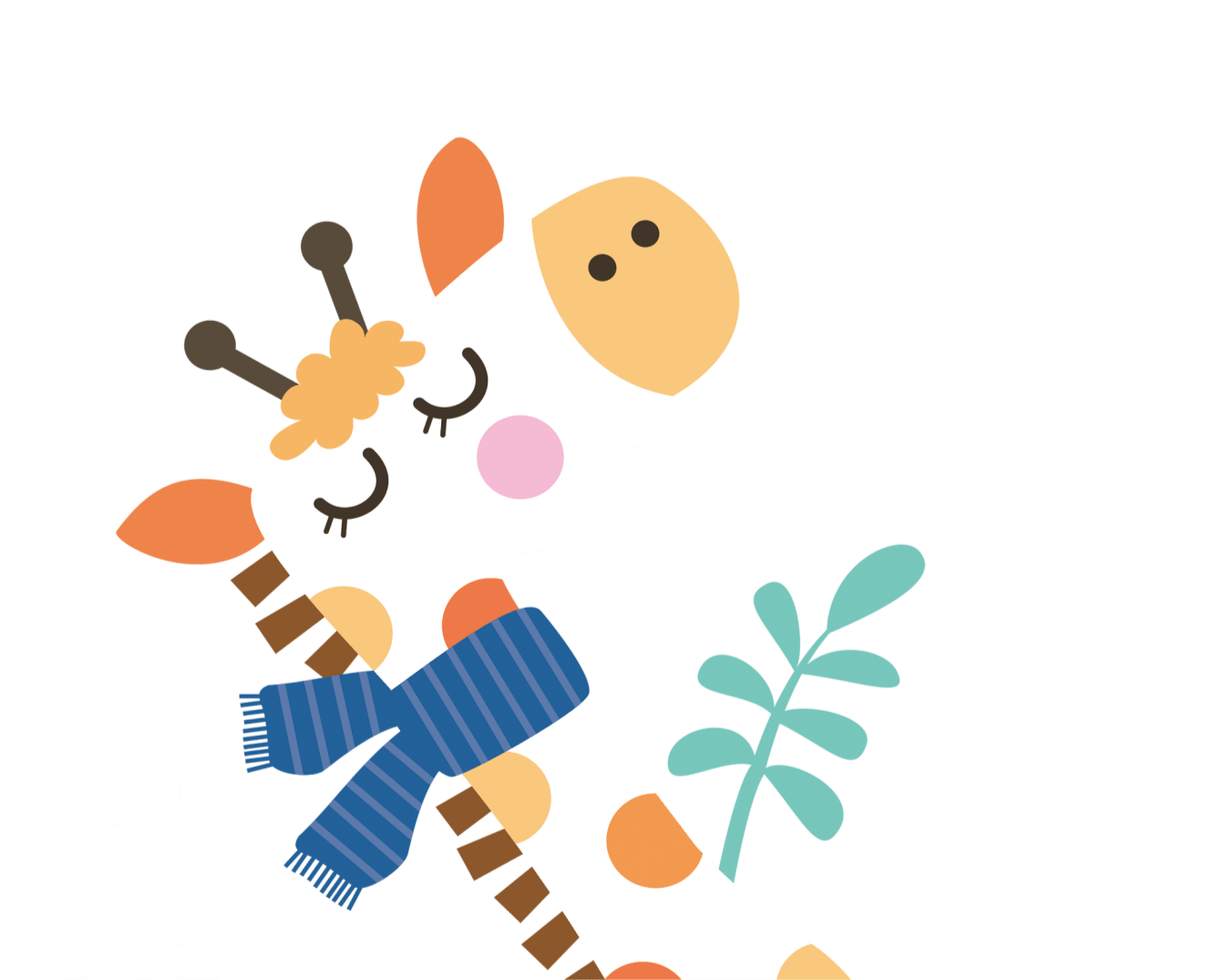 Thủy quyển
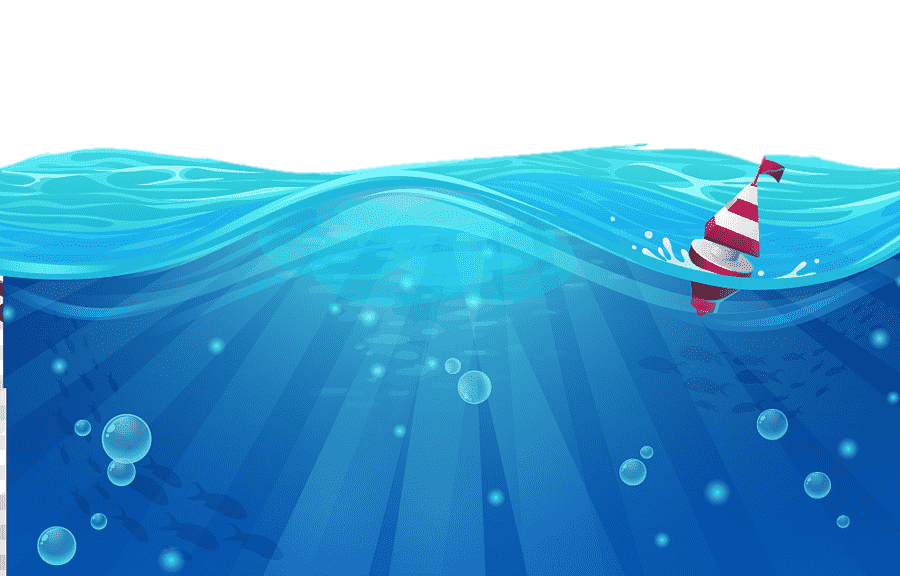 Khí quyển
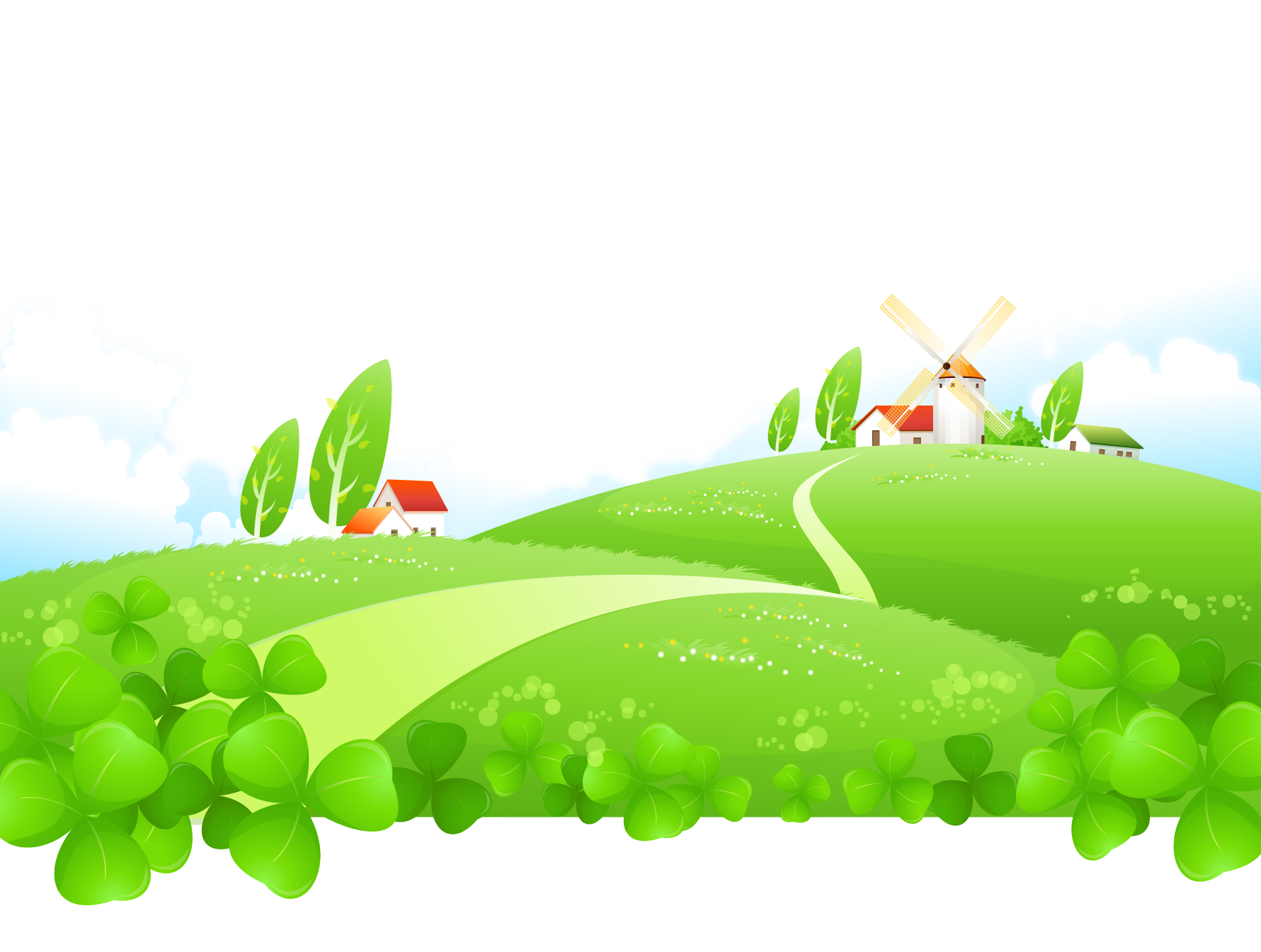 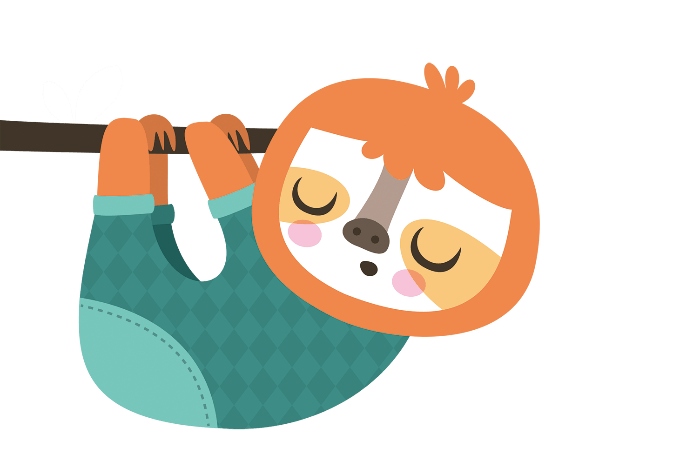 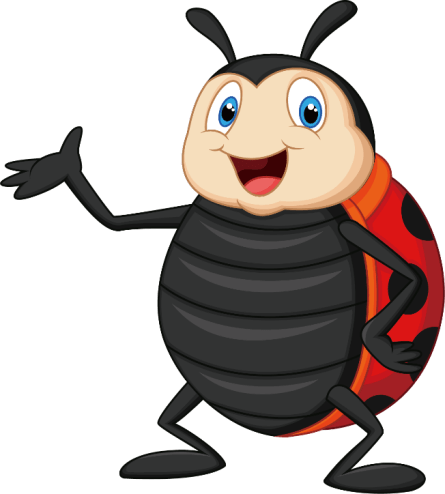 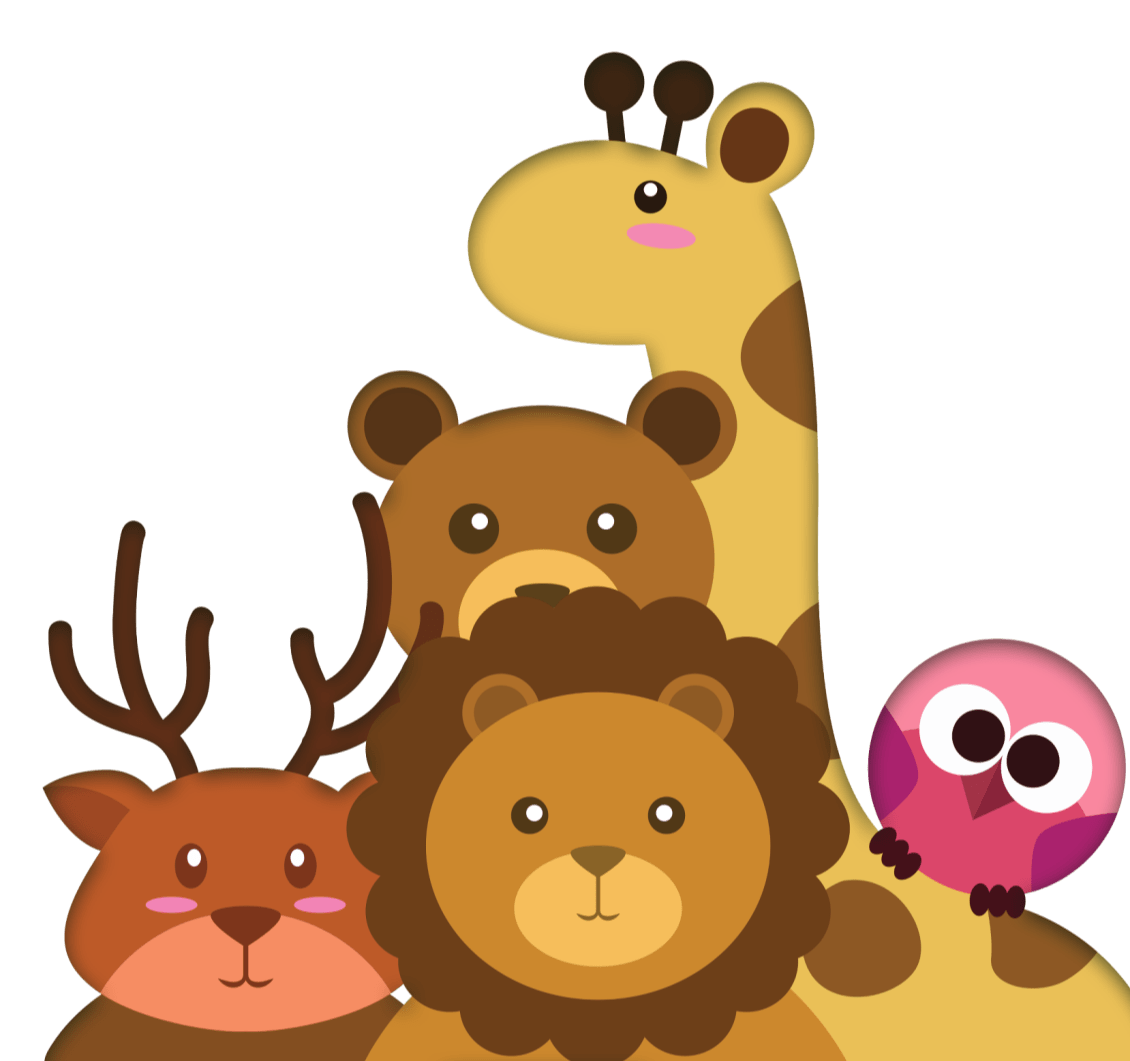 SINH QUYỂN
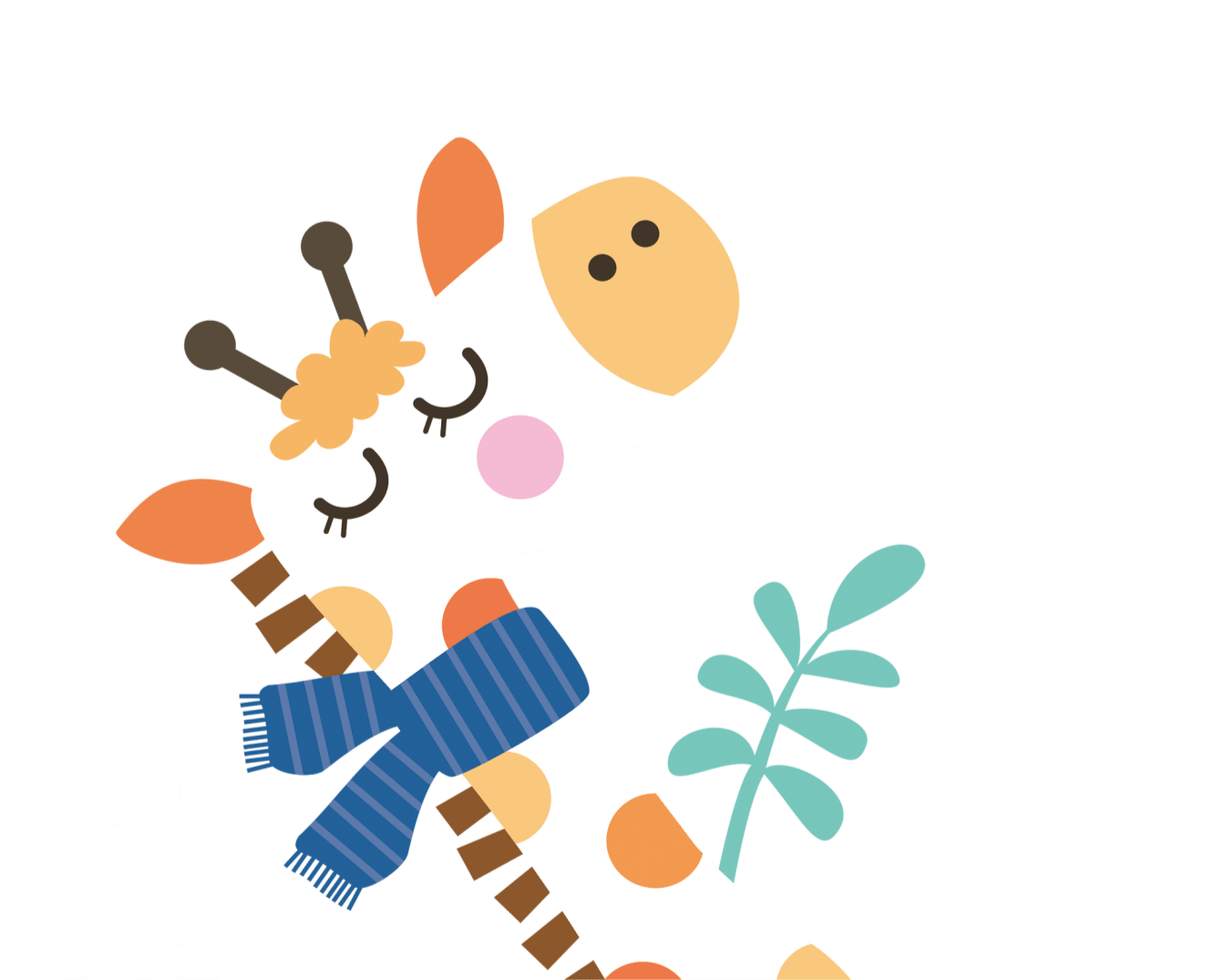 Toàn bộ sinh vật sống trong các lớp đất, nước và không khí (con người, động vật, thực vật)
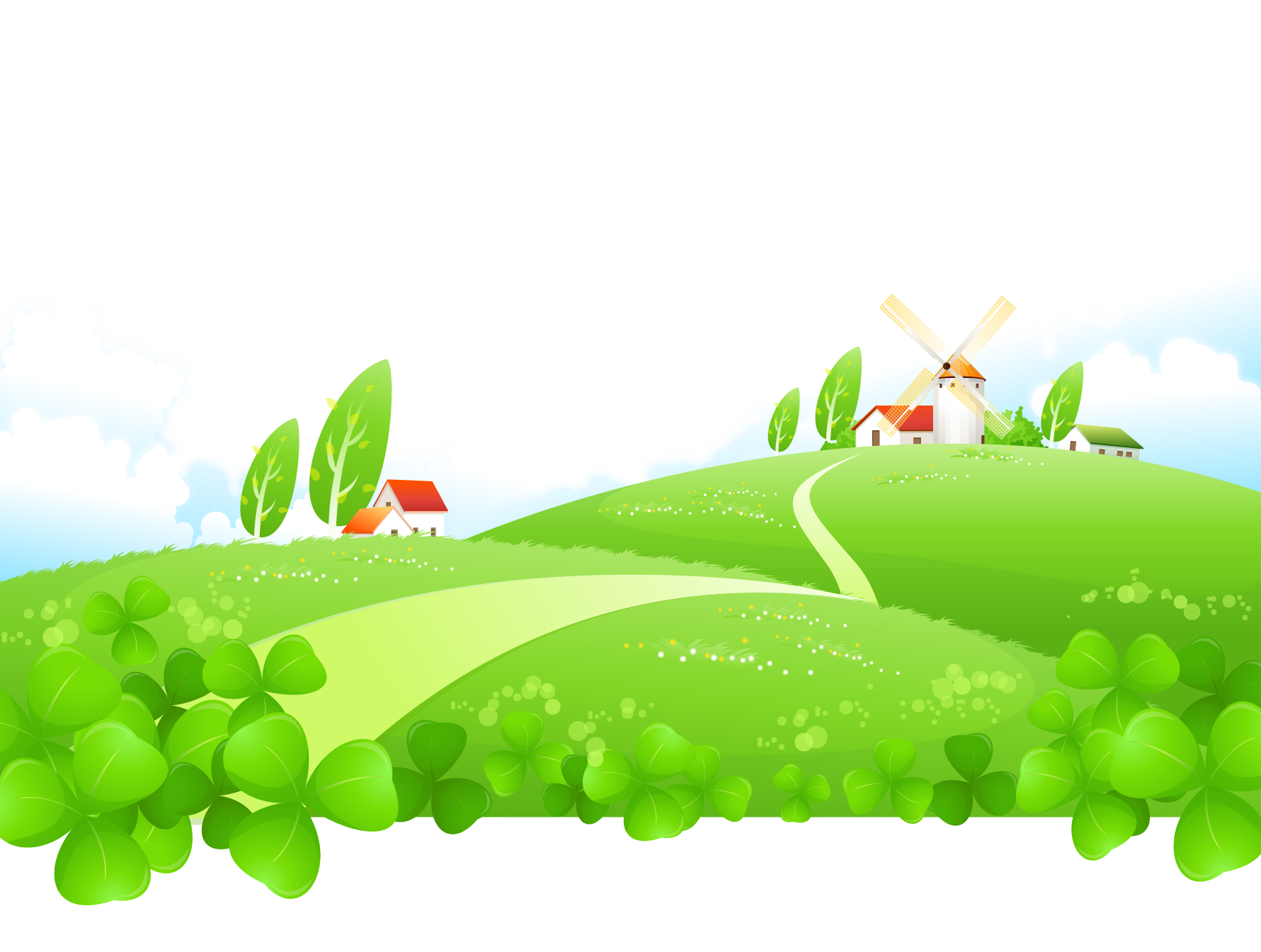 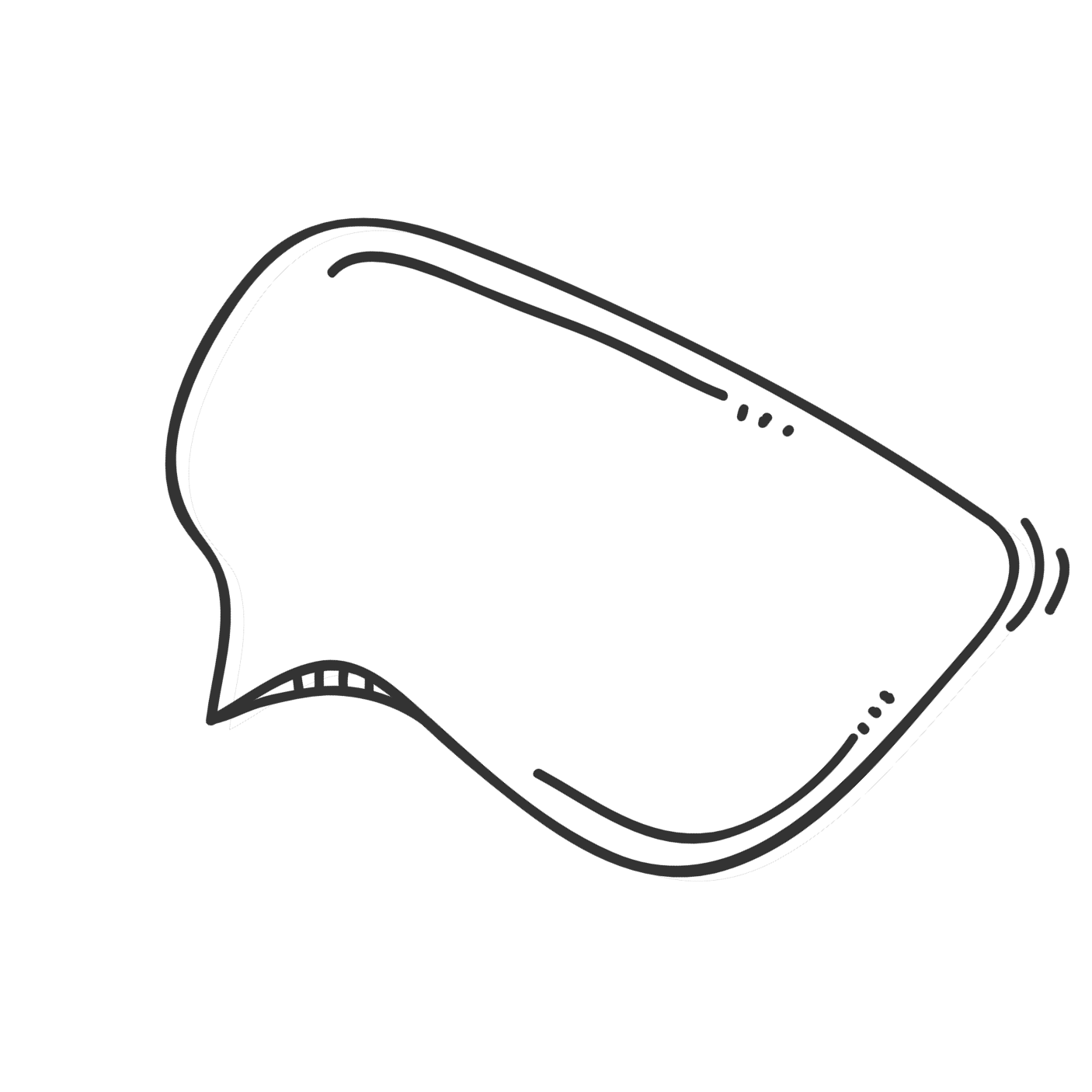 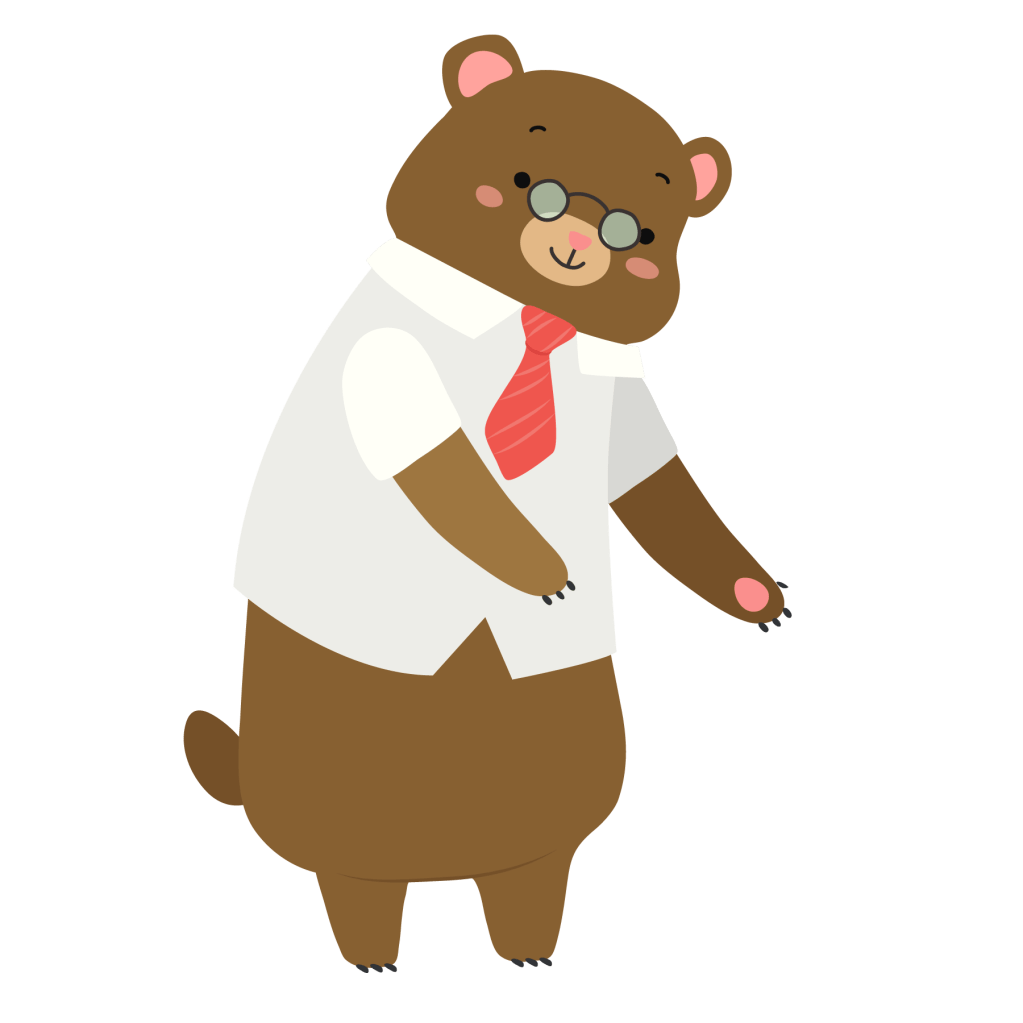 Các em hãy nêu thử các sự vật có trong sinh quyển 
(môi trường động, thực vật)
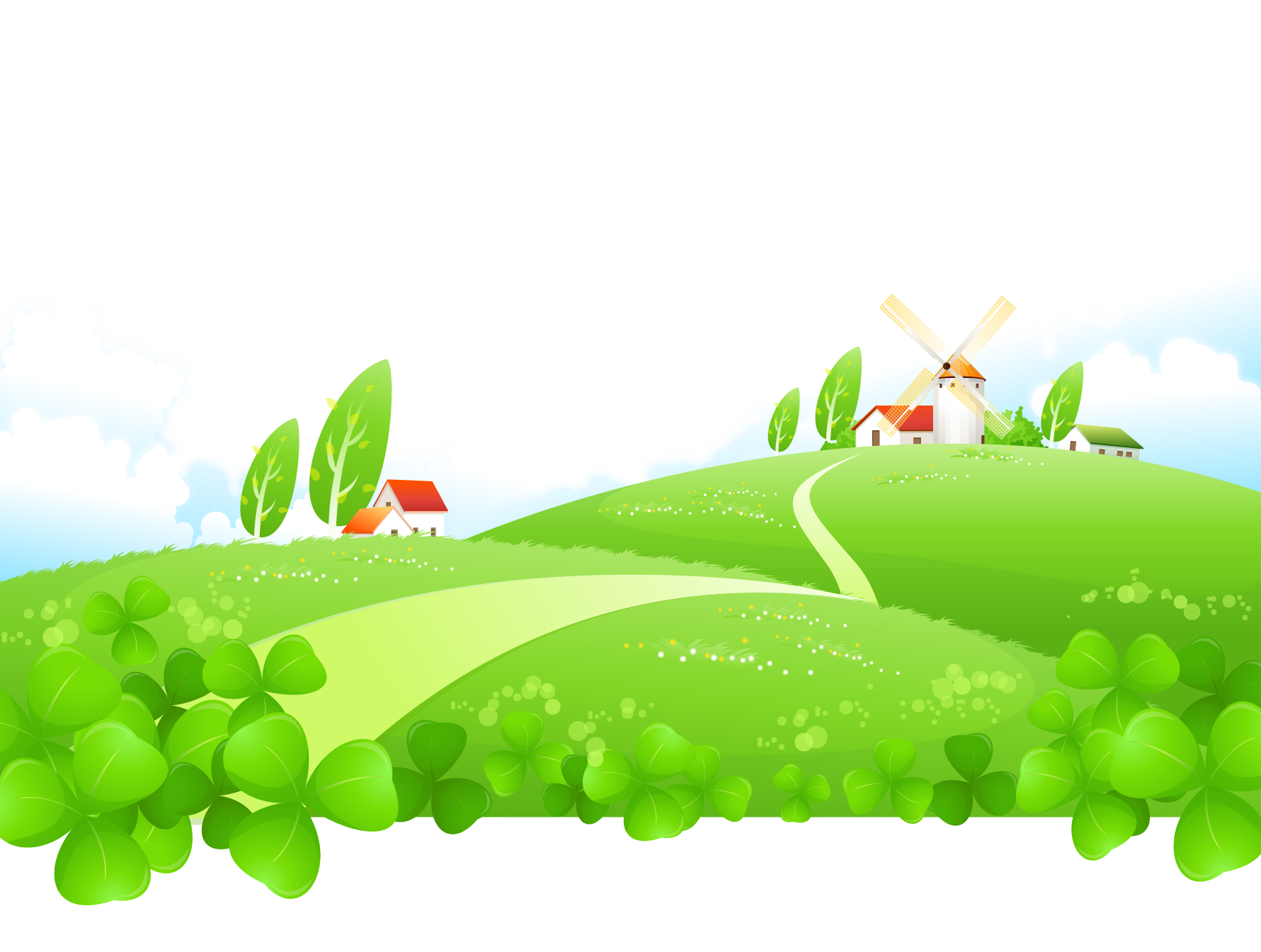 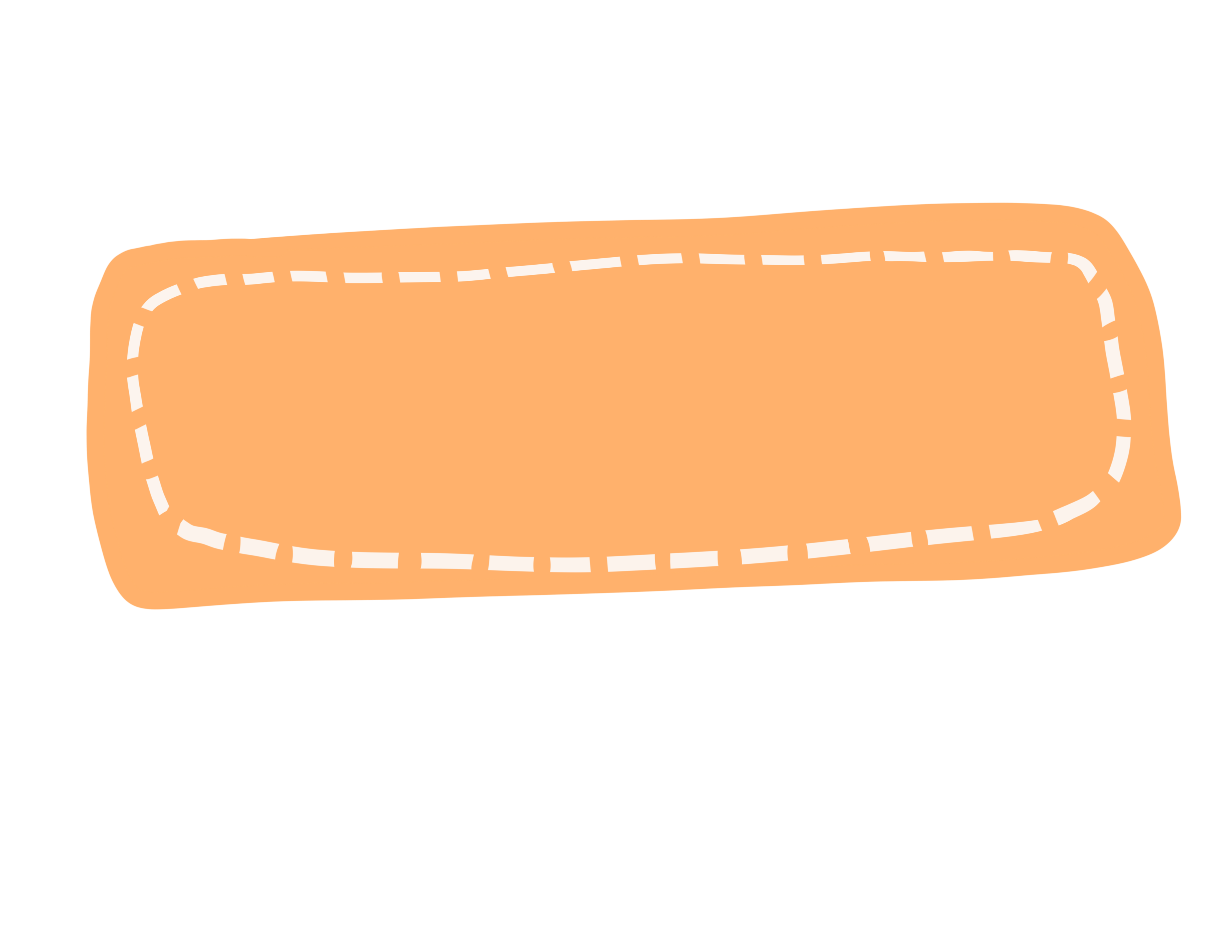 Các sự vật có trong sinh quyển
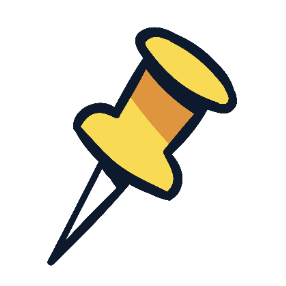 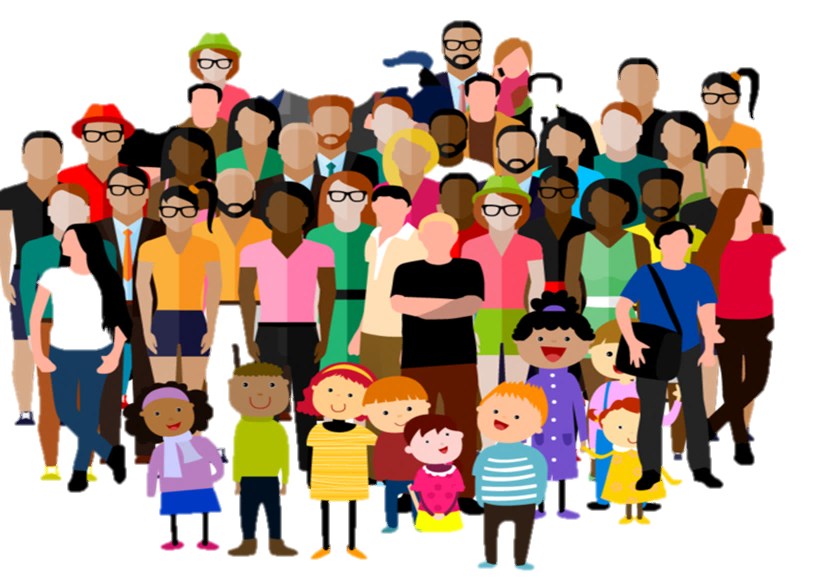 Con người
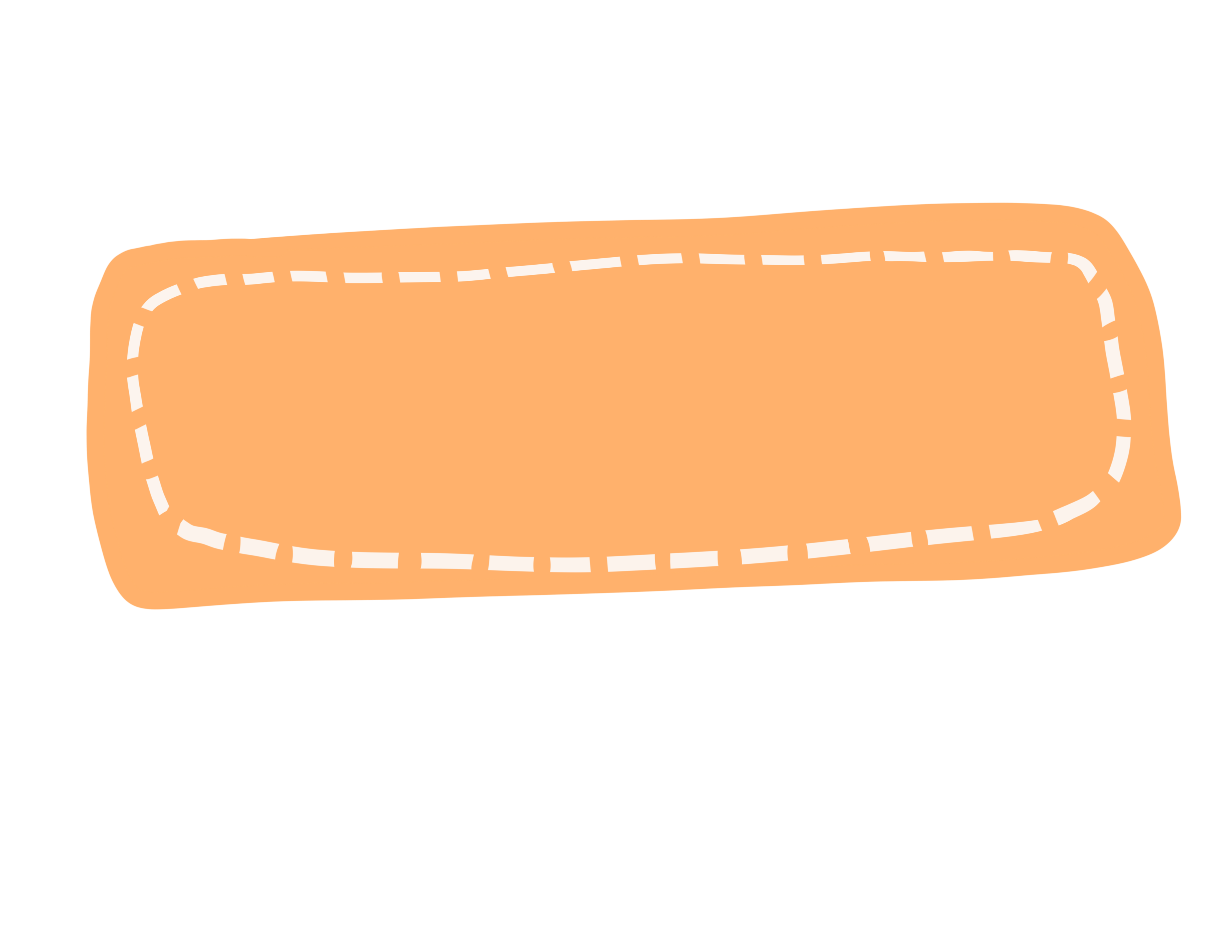 Các sự vật có trong sinh quyển
Động vật
Động vật 
không xương sống
Động vật 
có xương sống
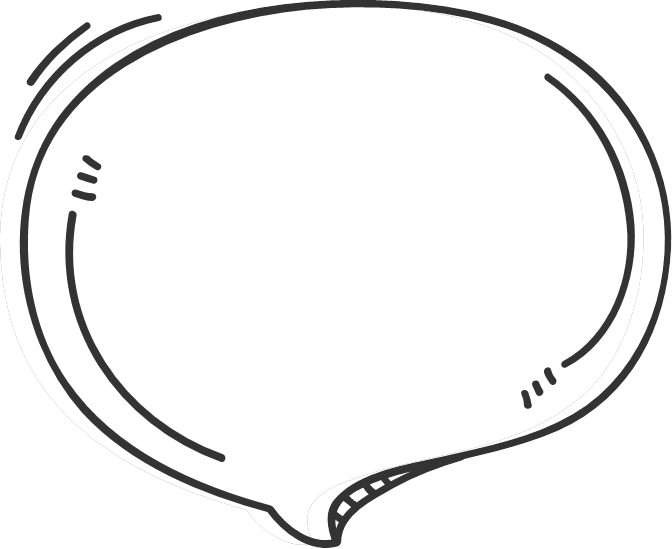 Em hãy nêu tên các loài động vật không xương sống mà em biết?
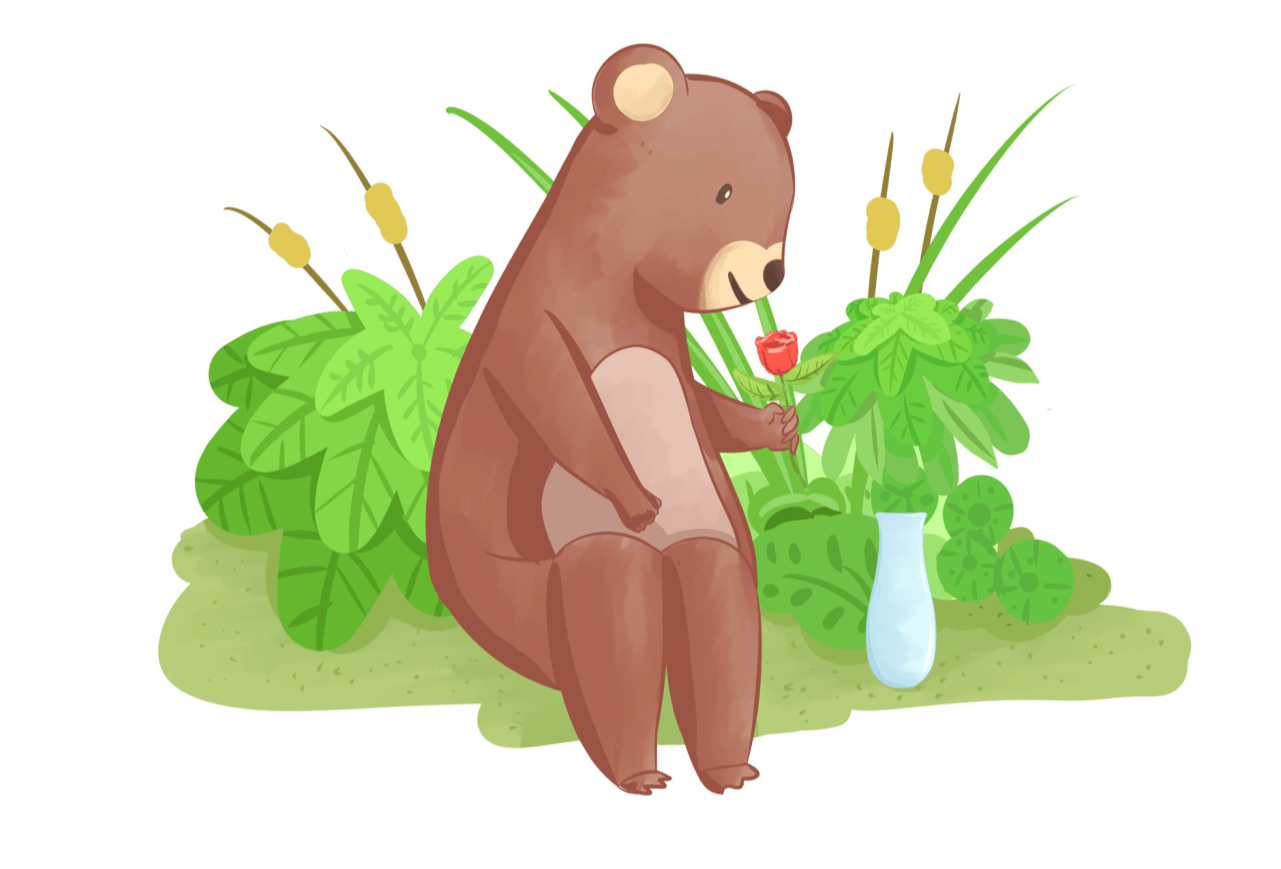 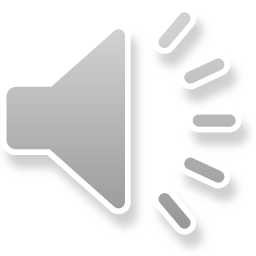 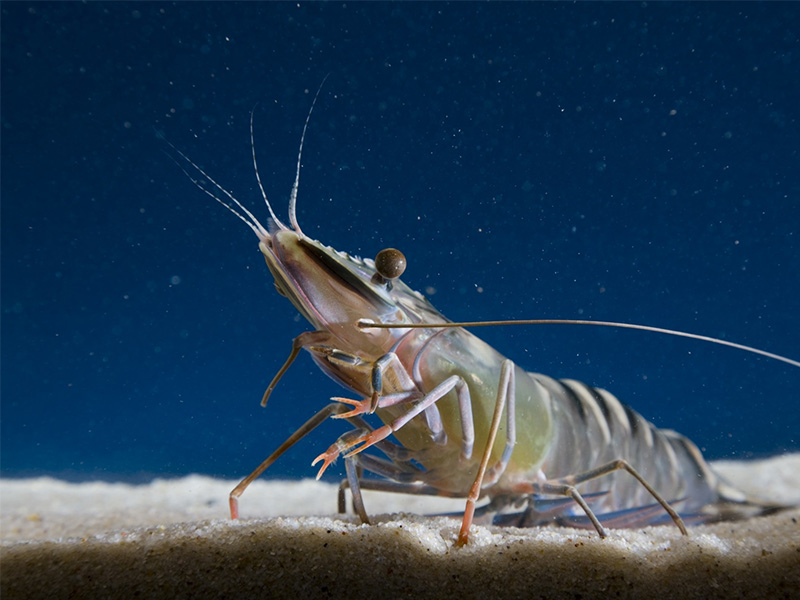 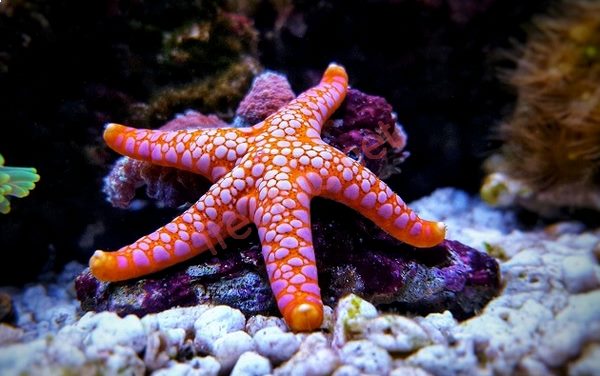 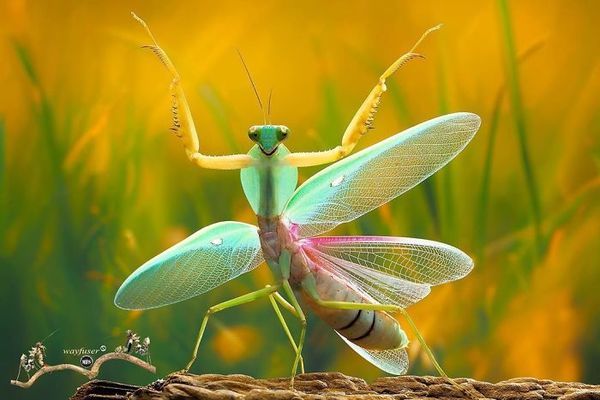 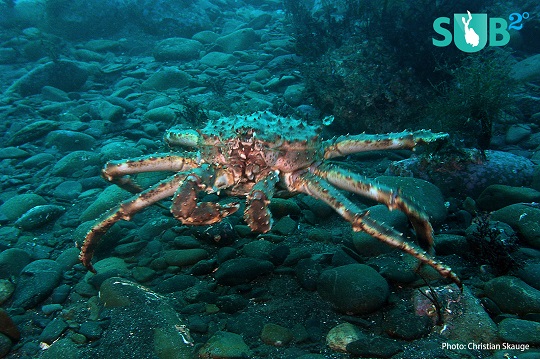 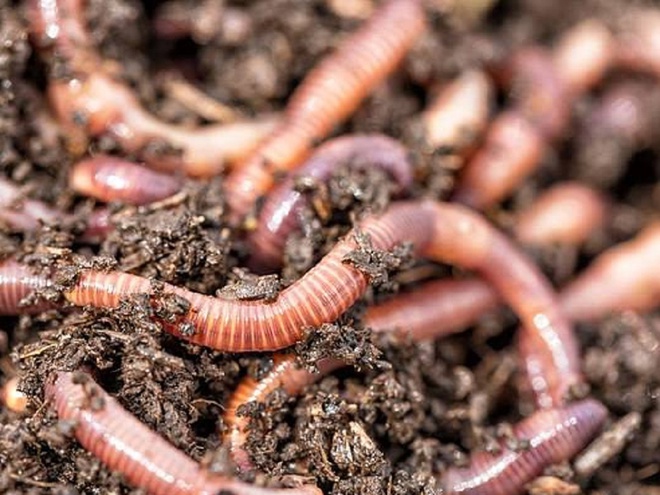 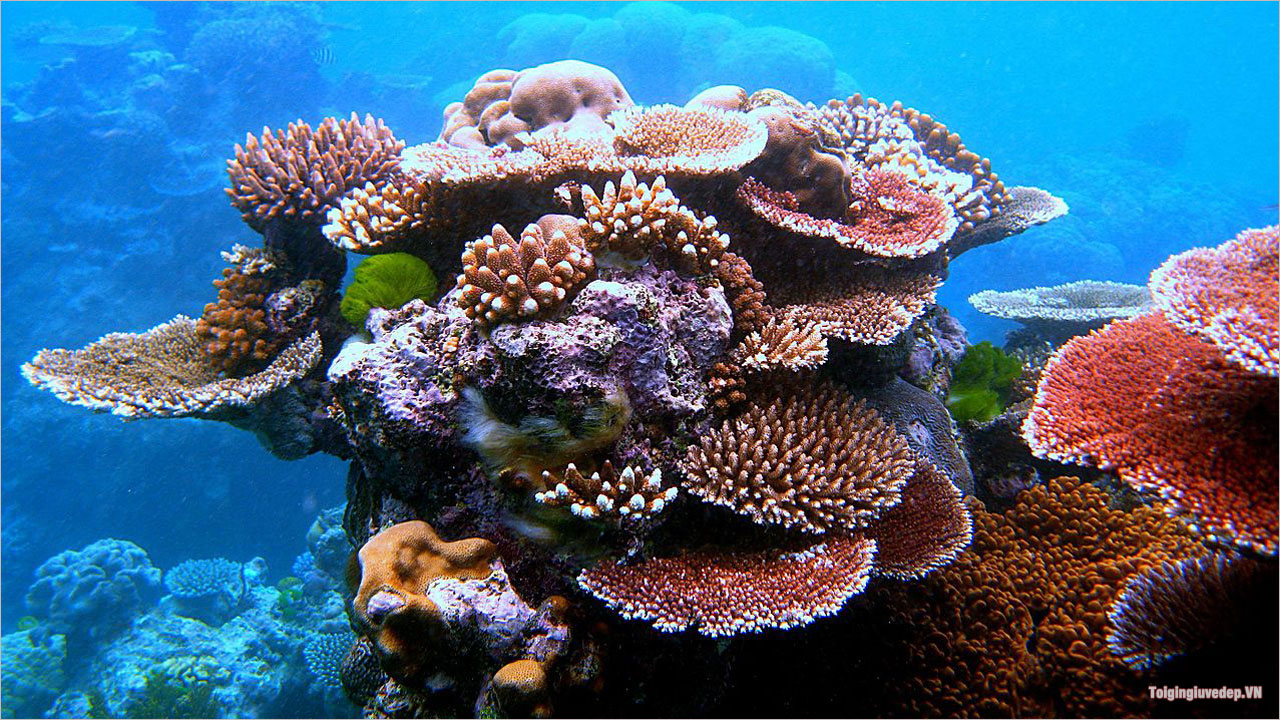 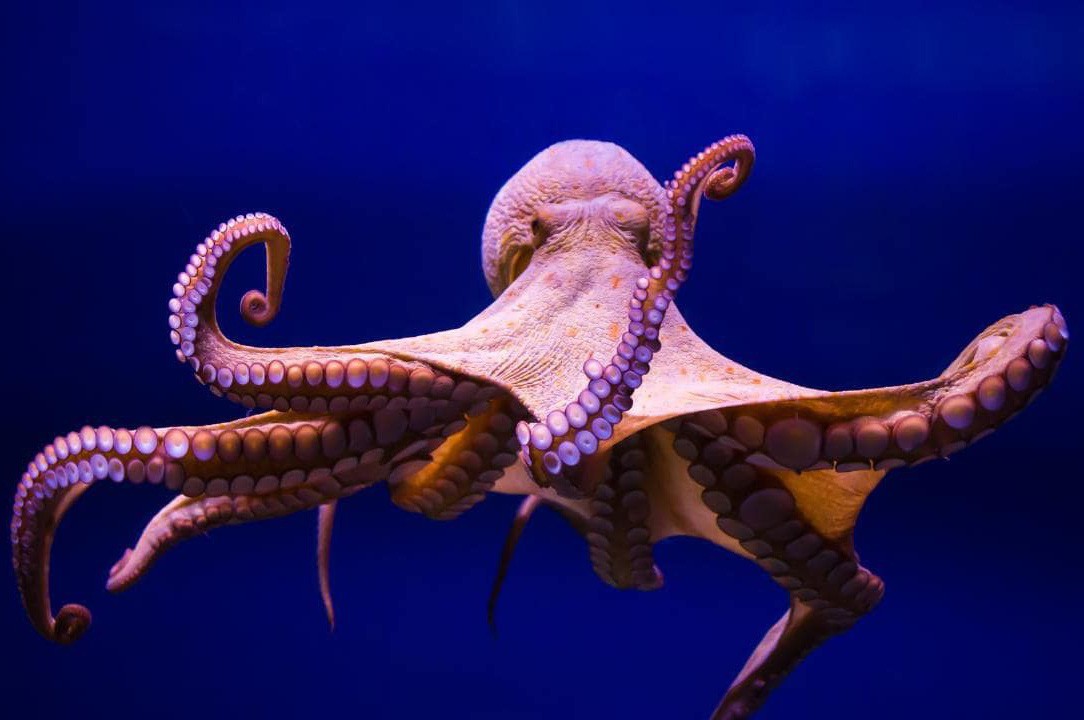 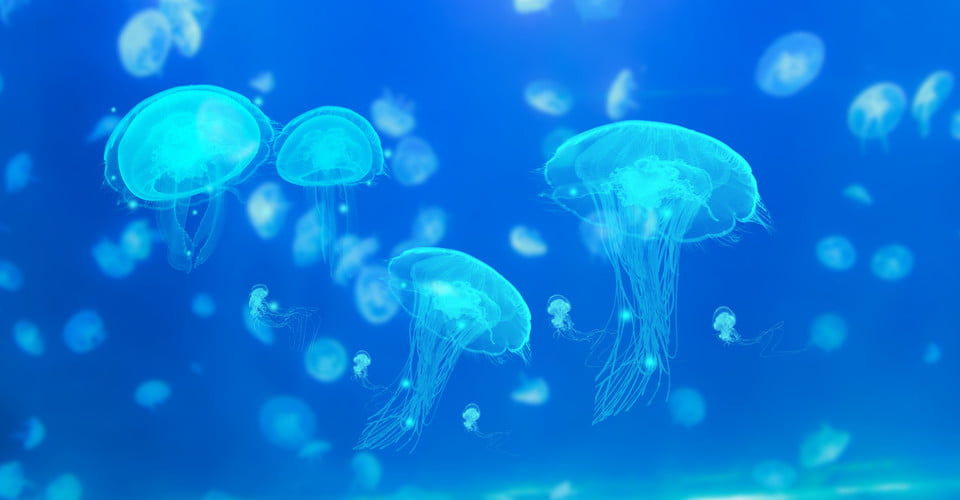 Động vật 
không xương sống
CUA HOÀNG ĐẾ
TÔM
SỨA BIỂN
BẠCH TUỘC
SAN HÔ
SAO BIỂN
GIUN ĐẤT
BỌ NGỰA
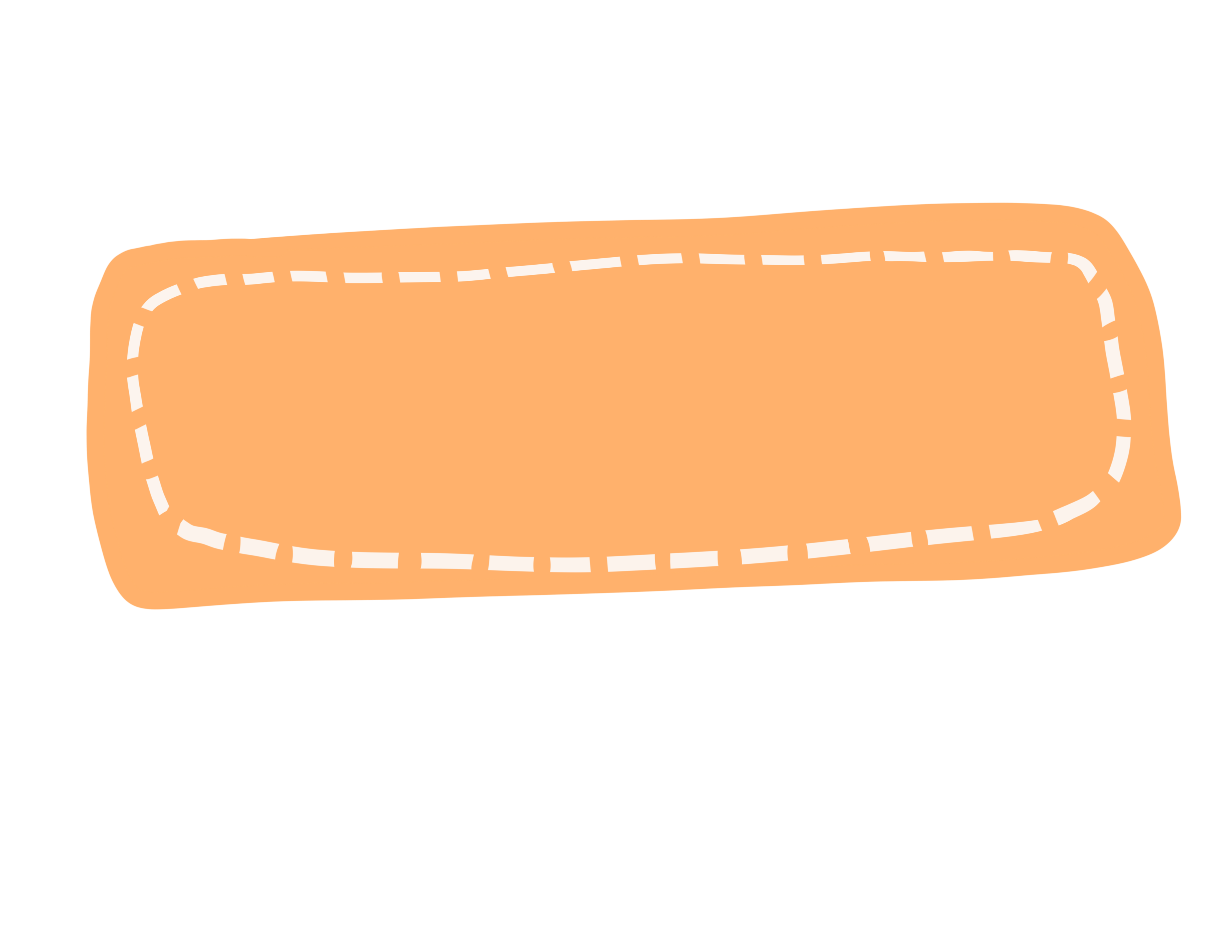 Các sự vật có trong sinh quyển
Động vật
Động vật 
không xương sống
Động vật 
có xương sống
Sứa, tôm ,cua, mực, giun, bọ ngựa, bọ cánh cứng, sao biển, san hô,…
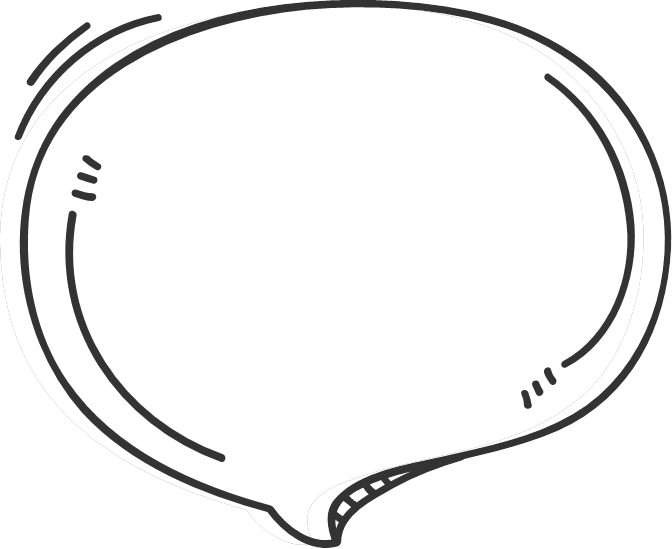 Em hãy nêu tên các loài động vật có xương sống mà em biết?
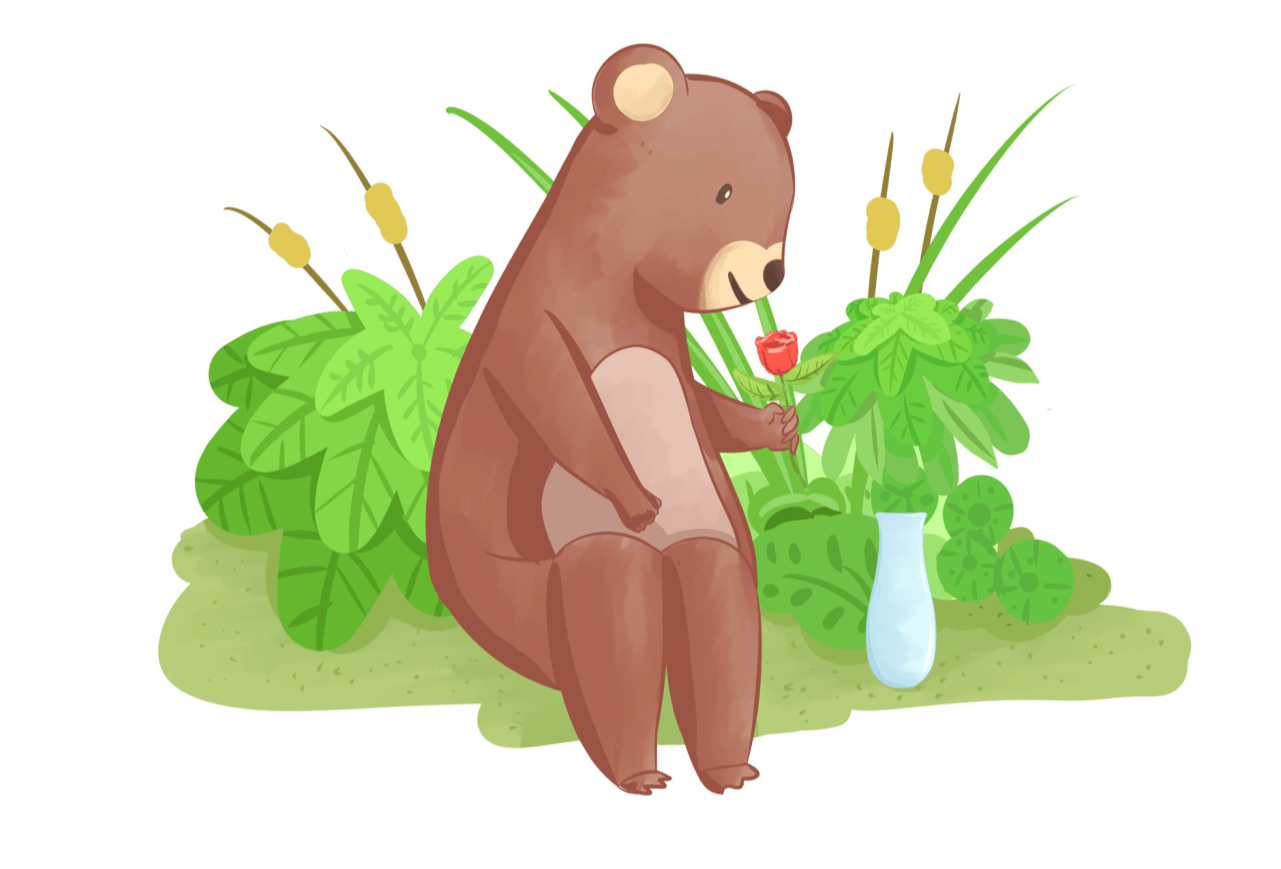 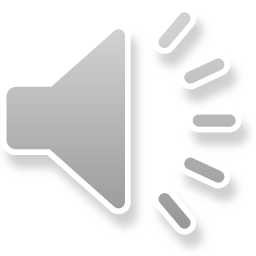 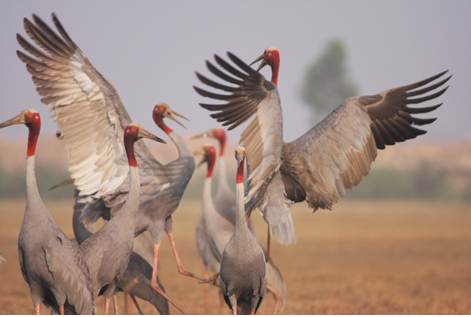 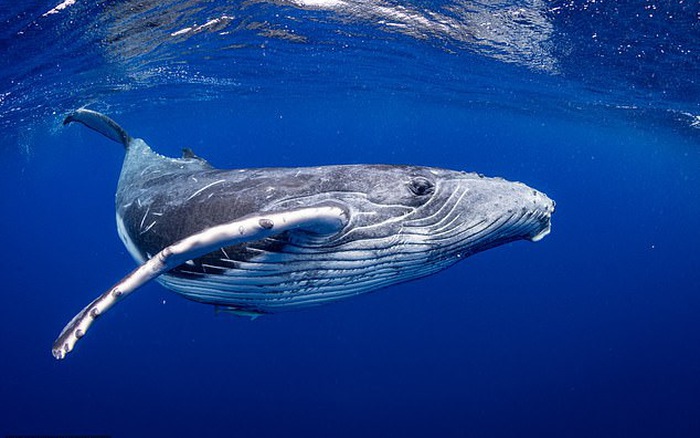 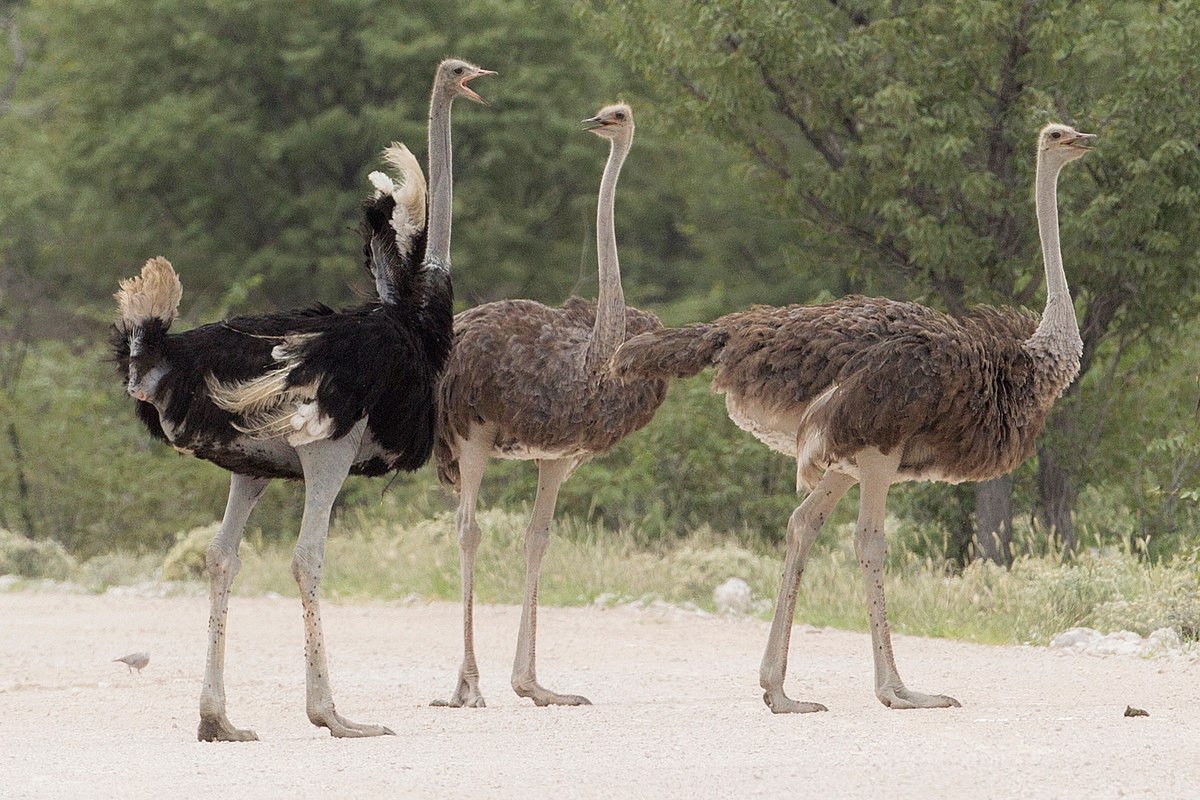 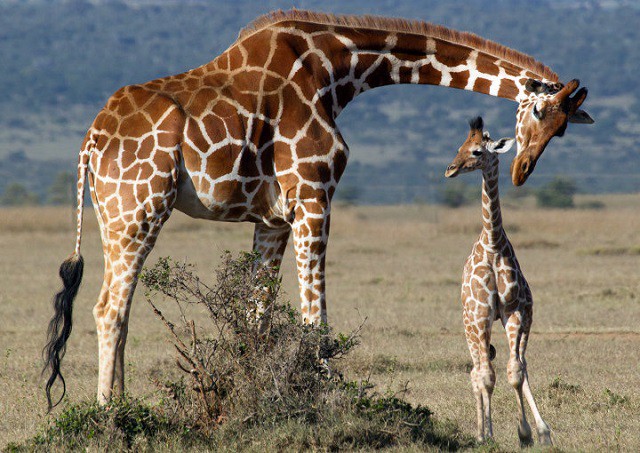 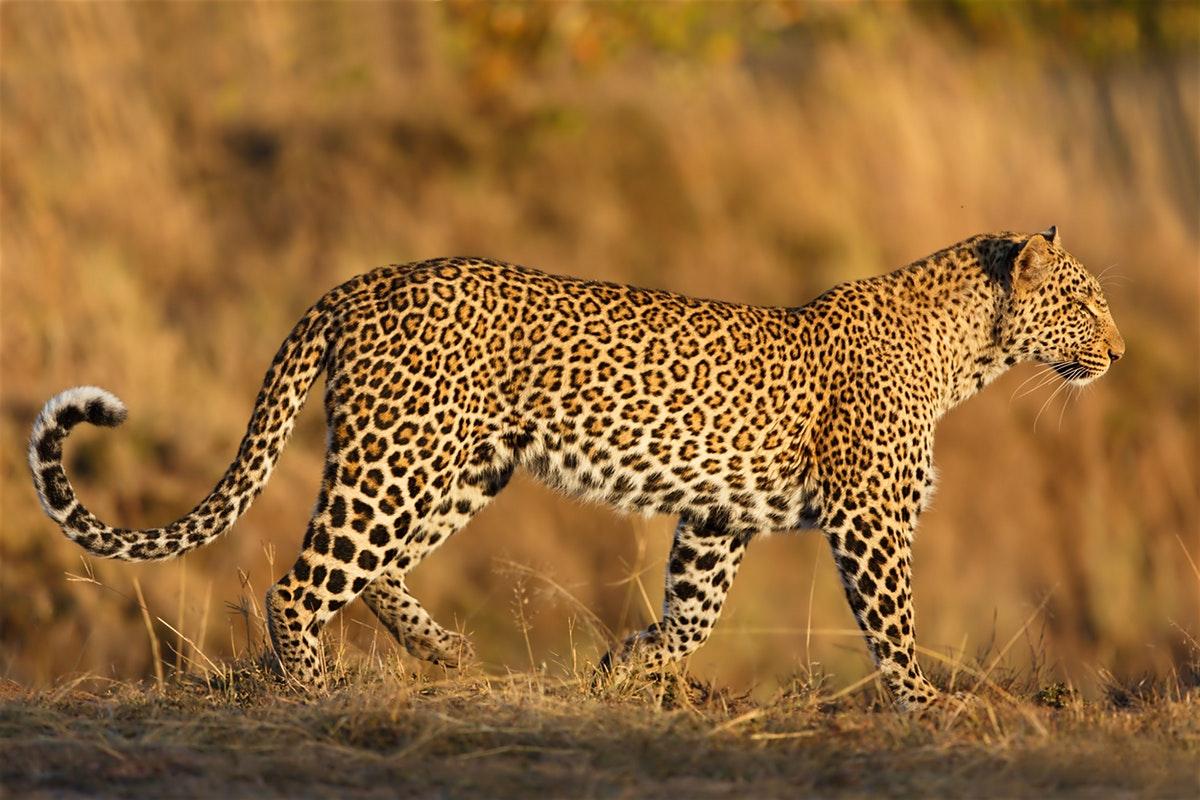 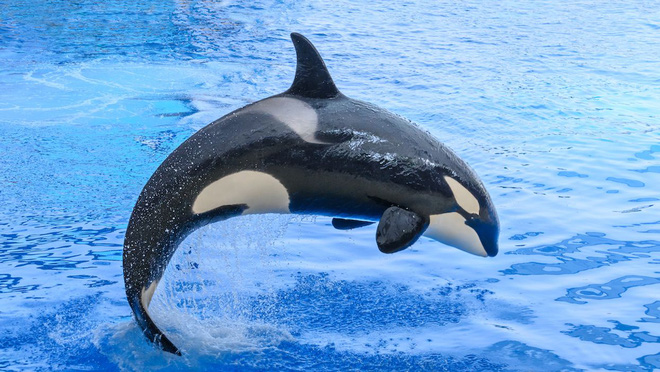 Động vật 
có xương sống
CÁ HEO
CÁ VOI
SẾU ĐẦU ĐỎ
ĐÀ ĐIỂU
BÁO
HƯƠU CAO CỔ
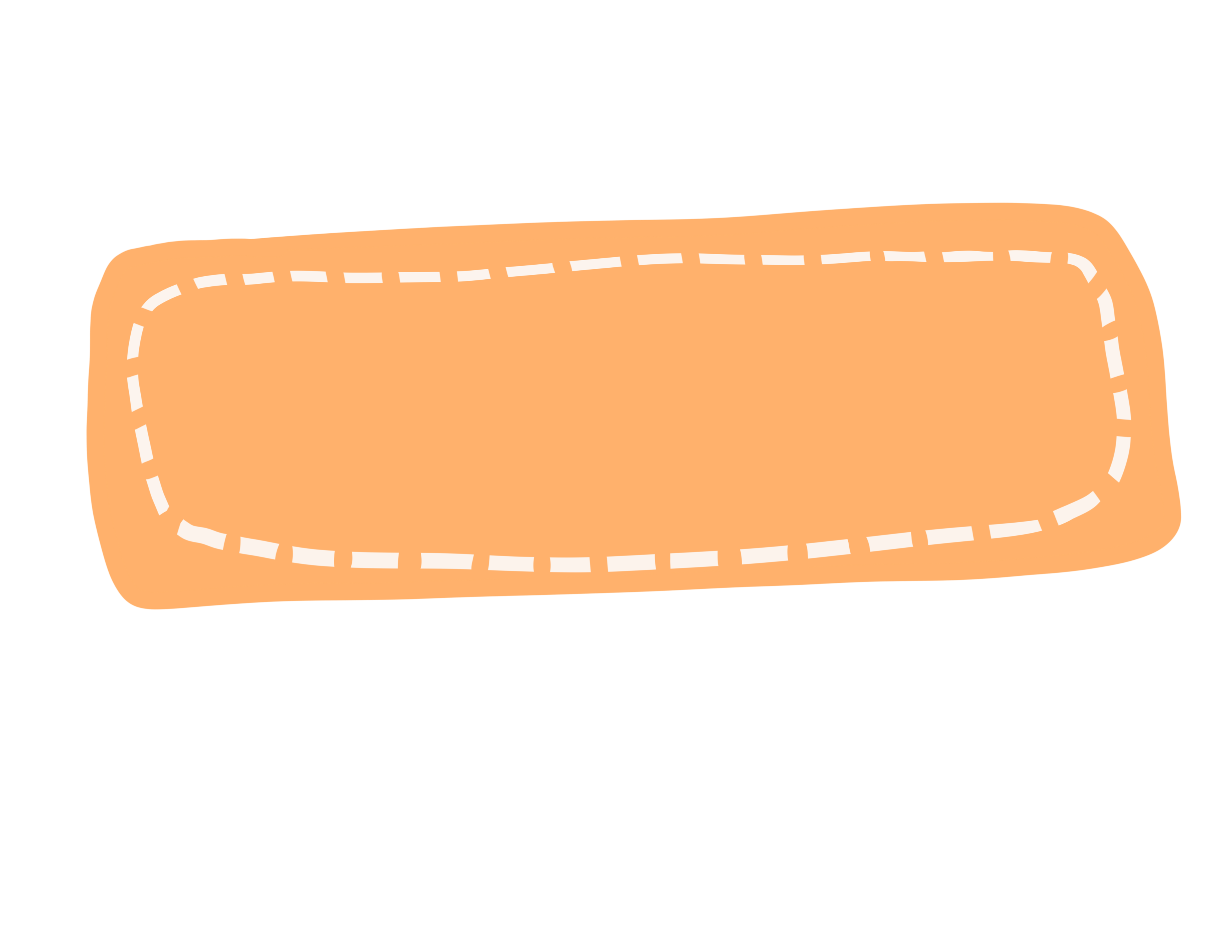 Các sự vật có trong sinh quyển
Động vật
Động vật 
không xương sống
Động vật 
có xương sống
Cá heo, cá mập, cá lóc,voi, ngựa, vịt, ngan, đại bàng, vẹt, vạc, sếu…
Sứa, tôm ,cua, mực, giun, bọ ngựa, bọ cánh cứng, sao biển, san hô,…
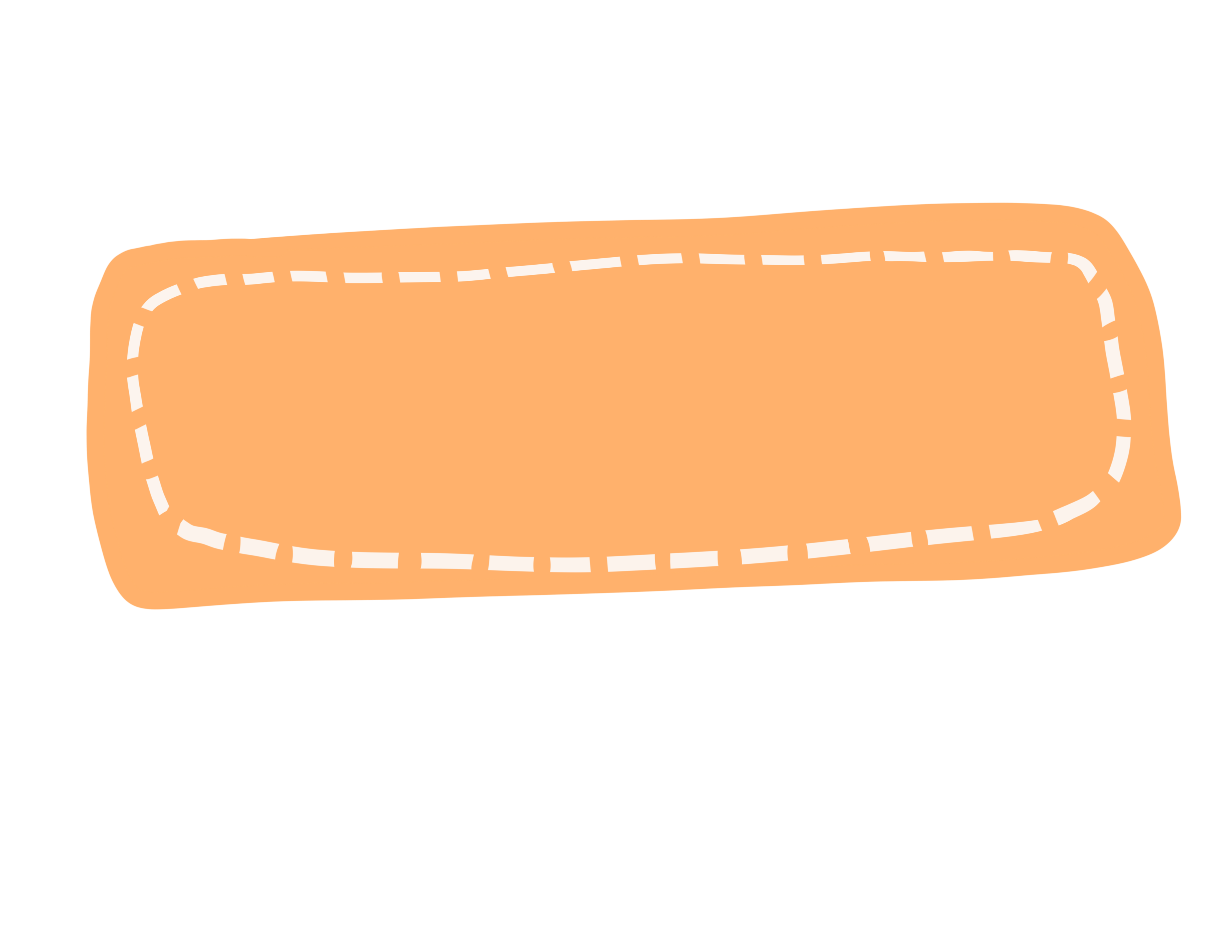 Các sự vật có trong sinh quyển
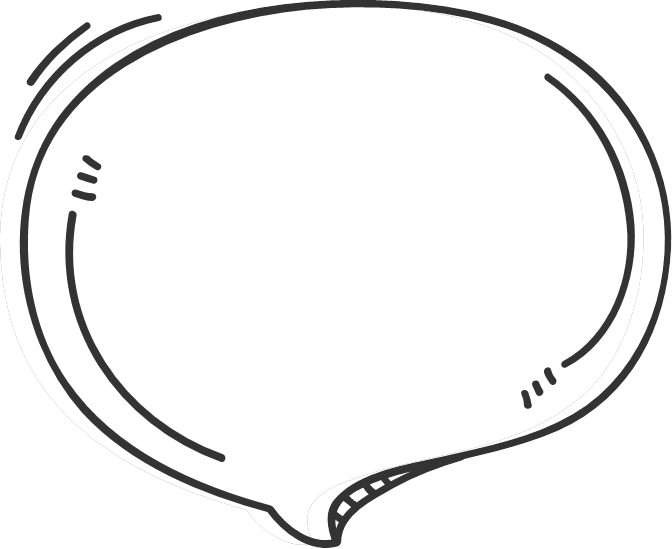 Em hãy nêu tên các loài thực vật mà em biết?
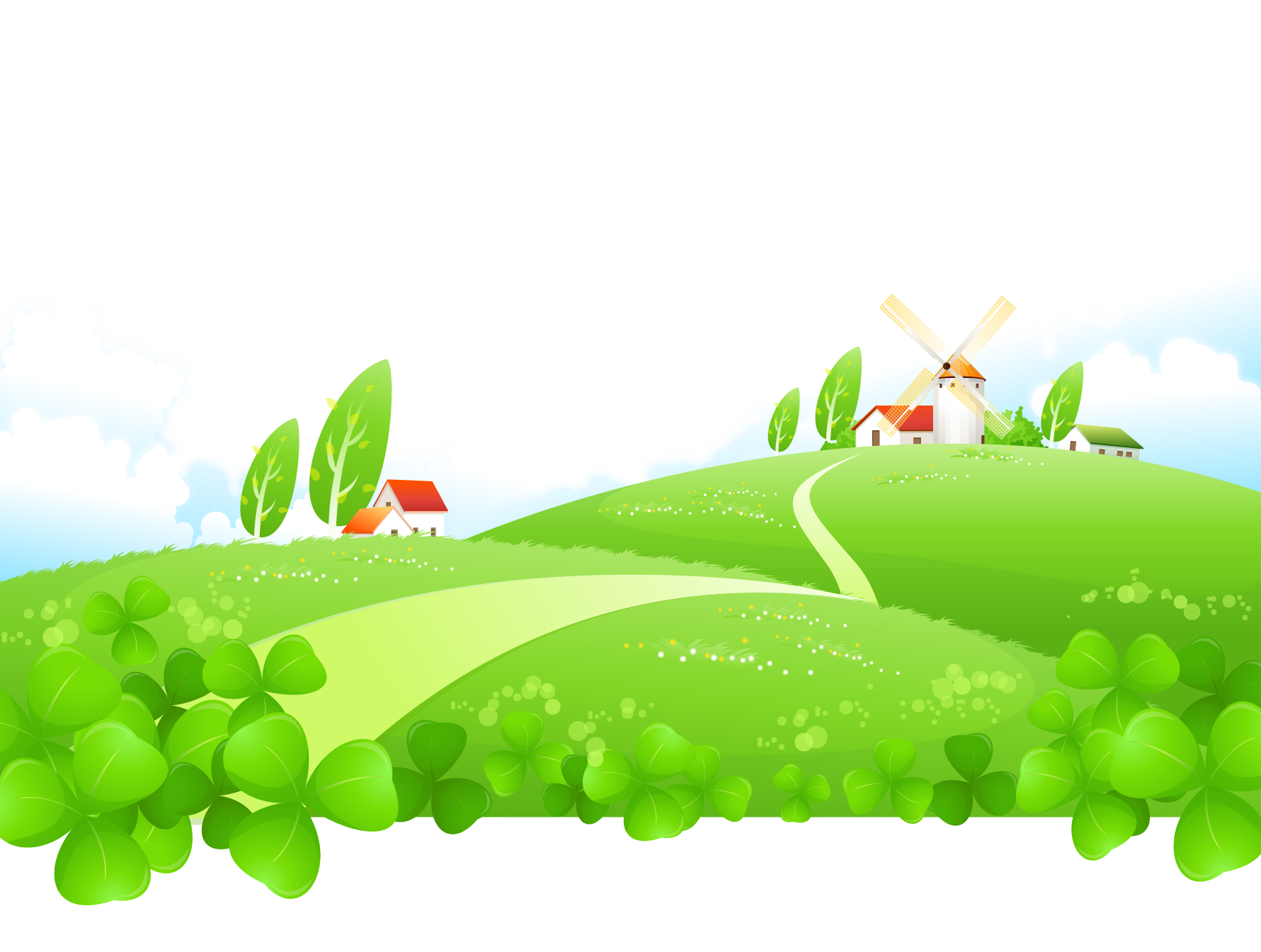 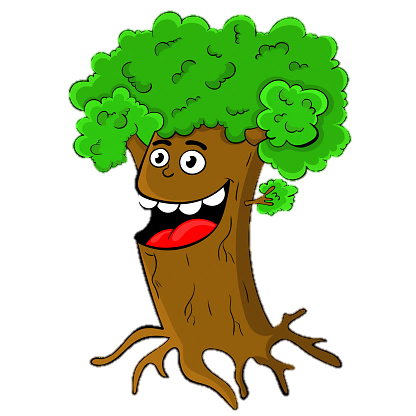 Thực vật
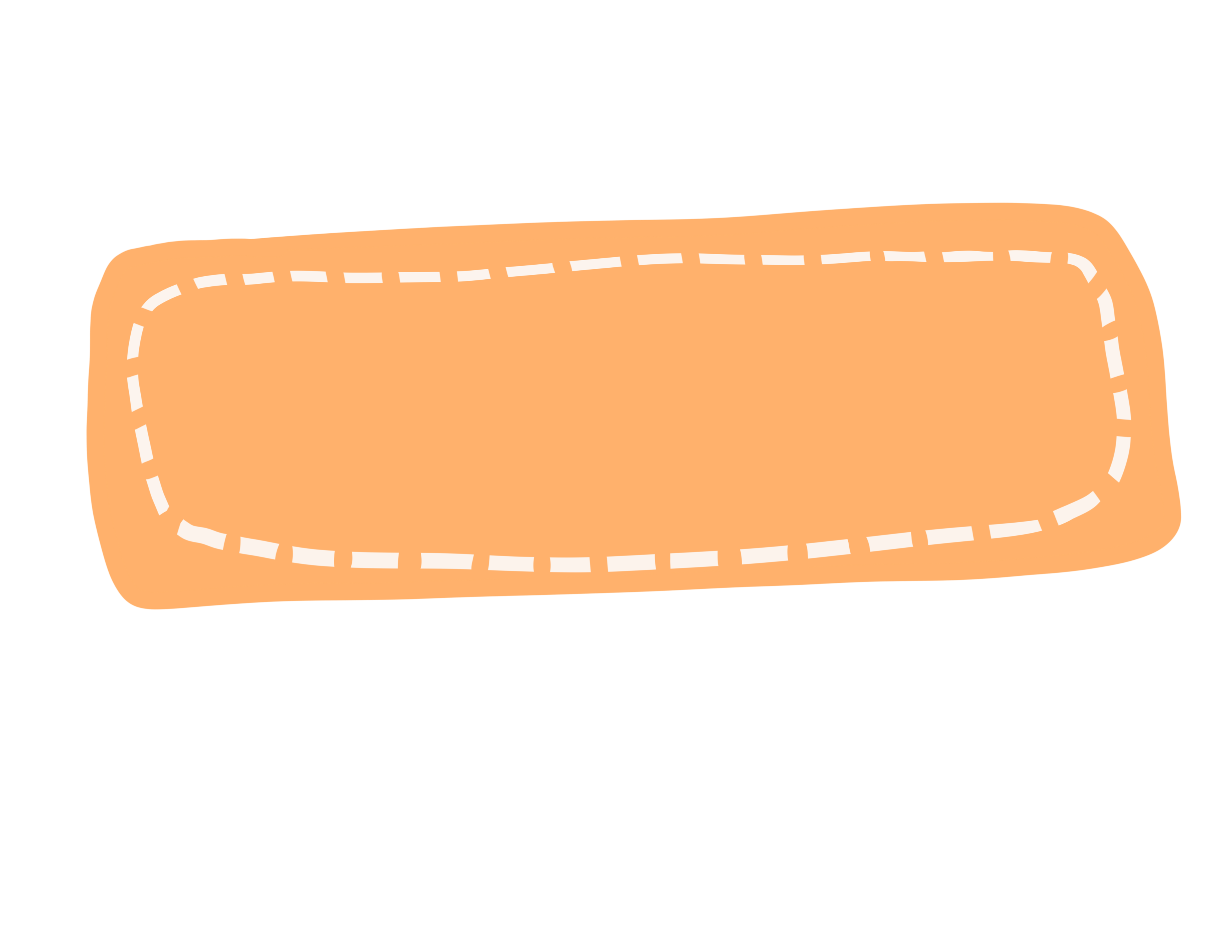 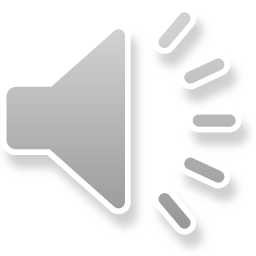 Các sự vật có trong sinh quyển
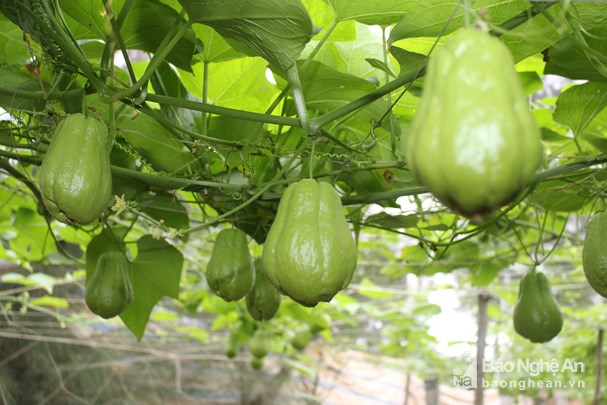 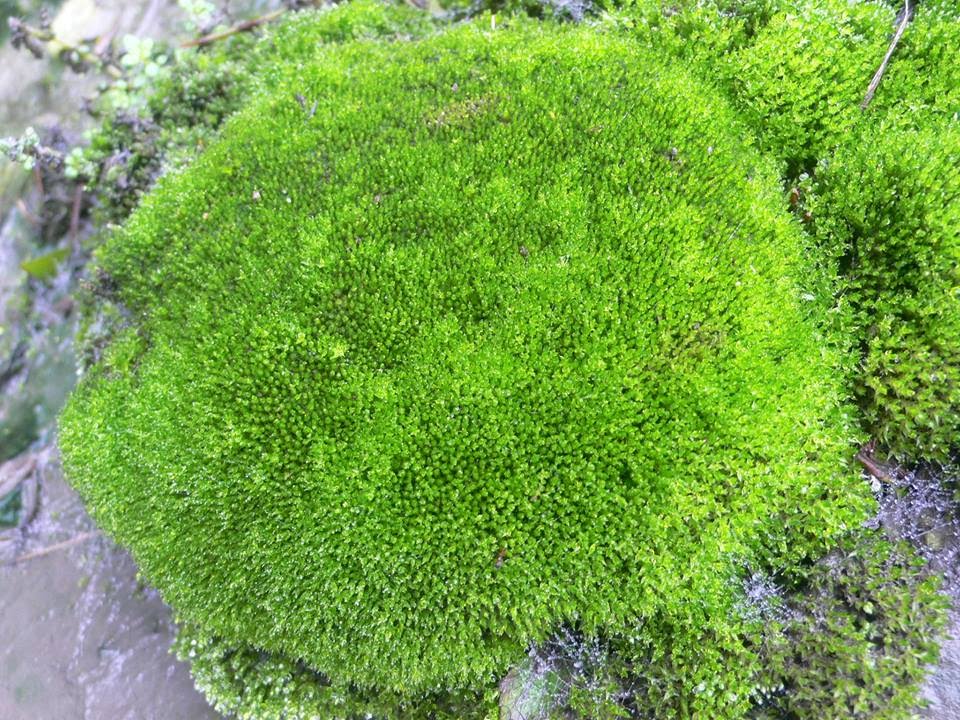 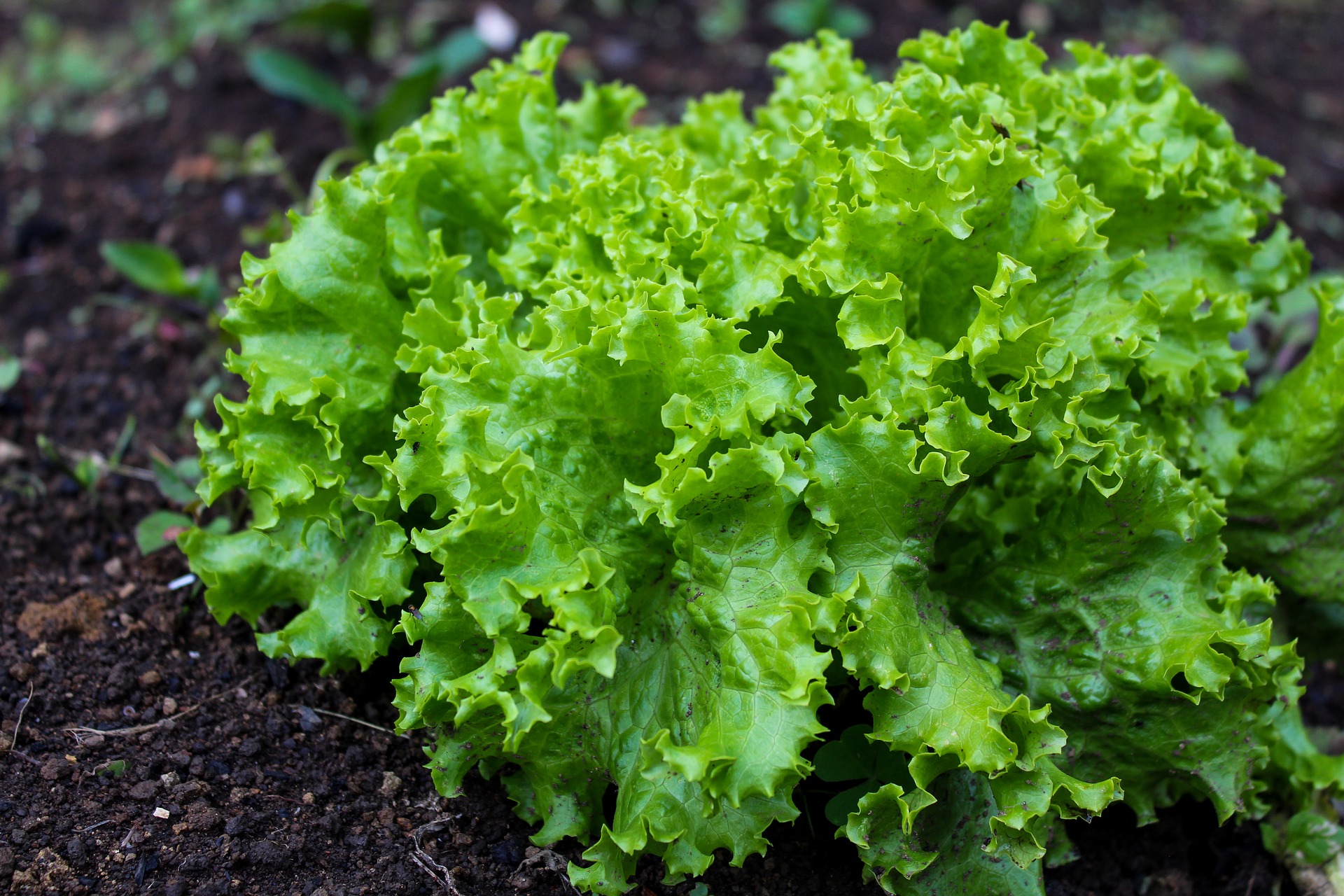 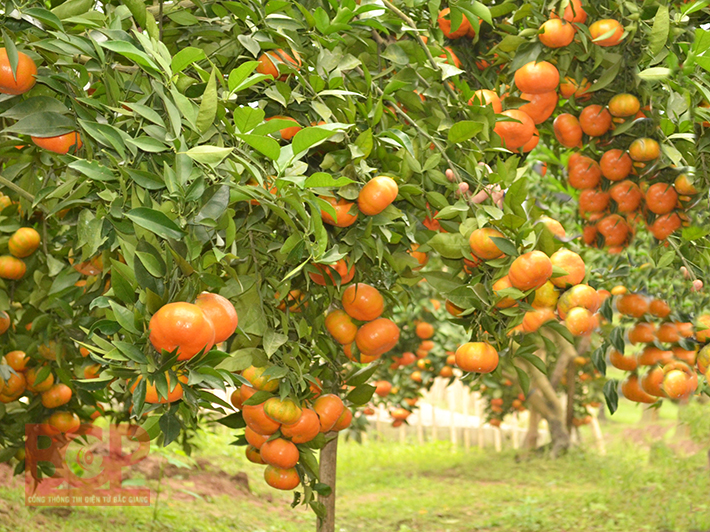 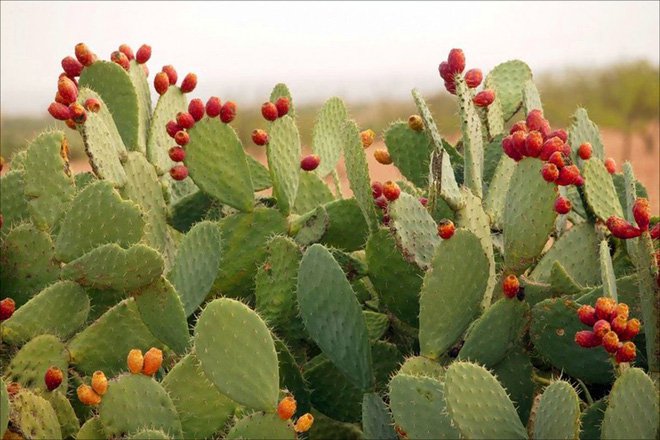 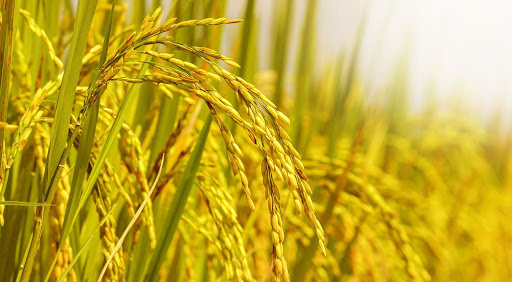 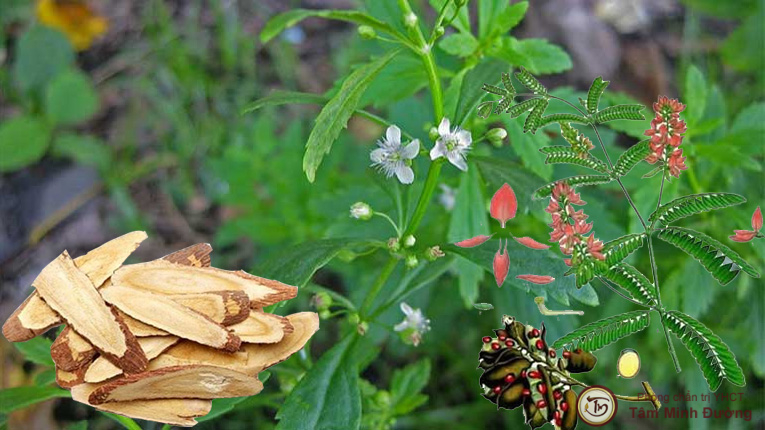 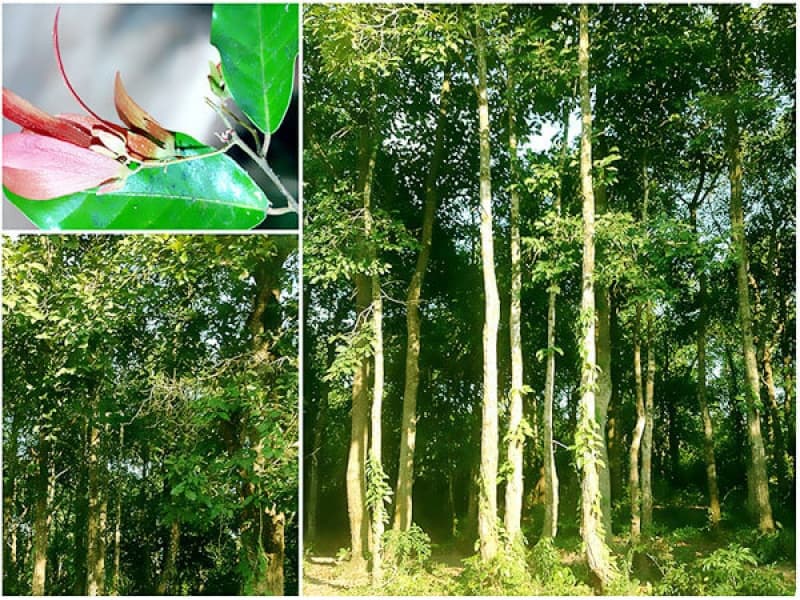 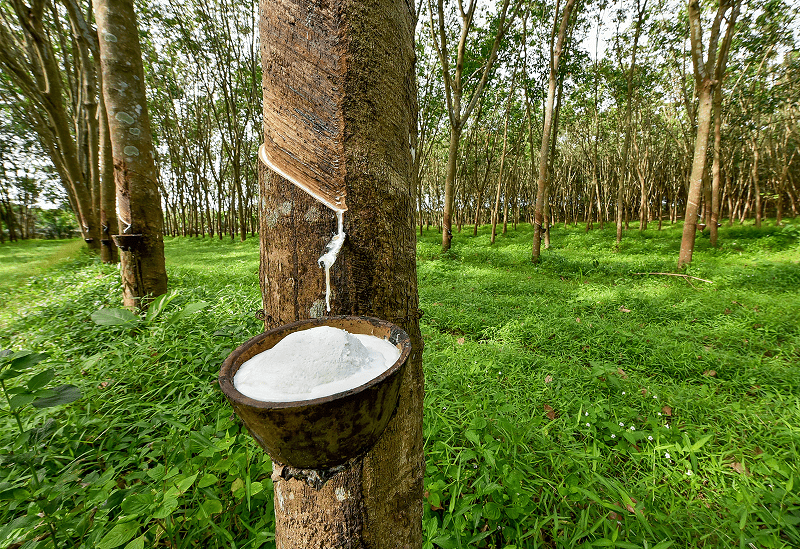 Thực vật
CÂY CAM
XƯƠNG RỒNG
CÂY SẾN
CÂY CAO SU
RÊU
CAM THẢO
LÚA
CÂY SU SU
CÂY XÀ LÁCH
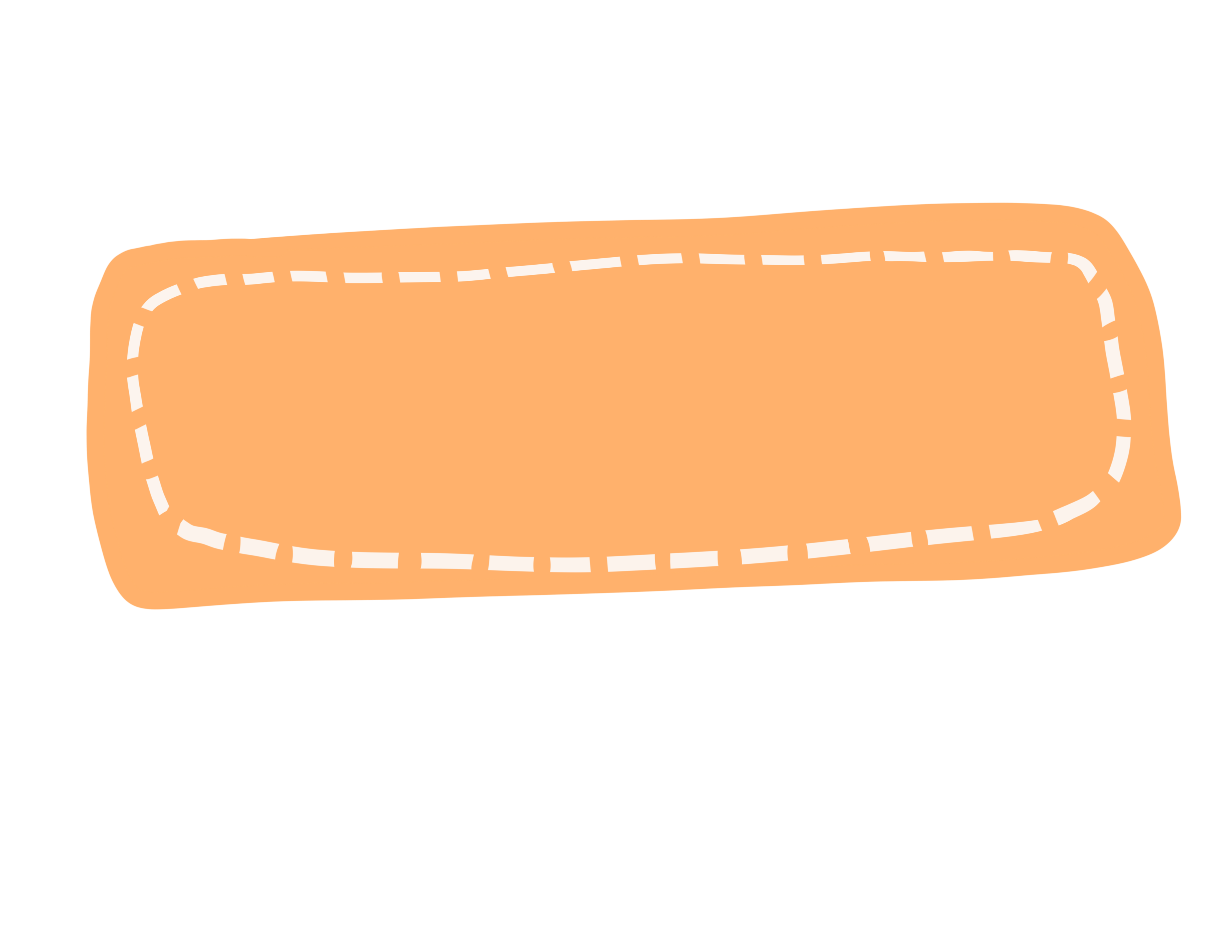 Các sự vật có trong sinh quyển
Cây lâu năm: lim gụ, sến, táu,..
Cây rau: rau muống, cây cả xà lách
Cây ăn quả: cam, quýt, ổi, mận,…
Cây thuốc: cam thảo, gừng, xả, nấm linh chi
Cây cảnh: hoa hồng, hoa ly, hoa thủy tiên,….
Cây cỏ, rêu…
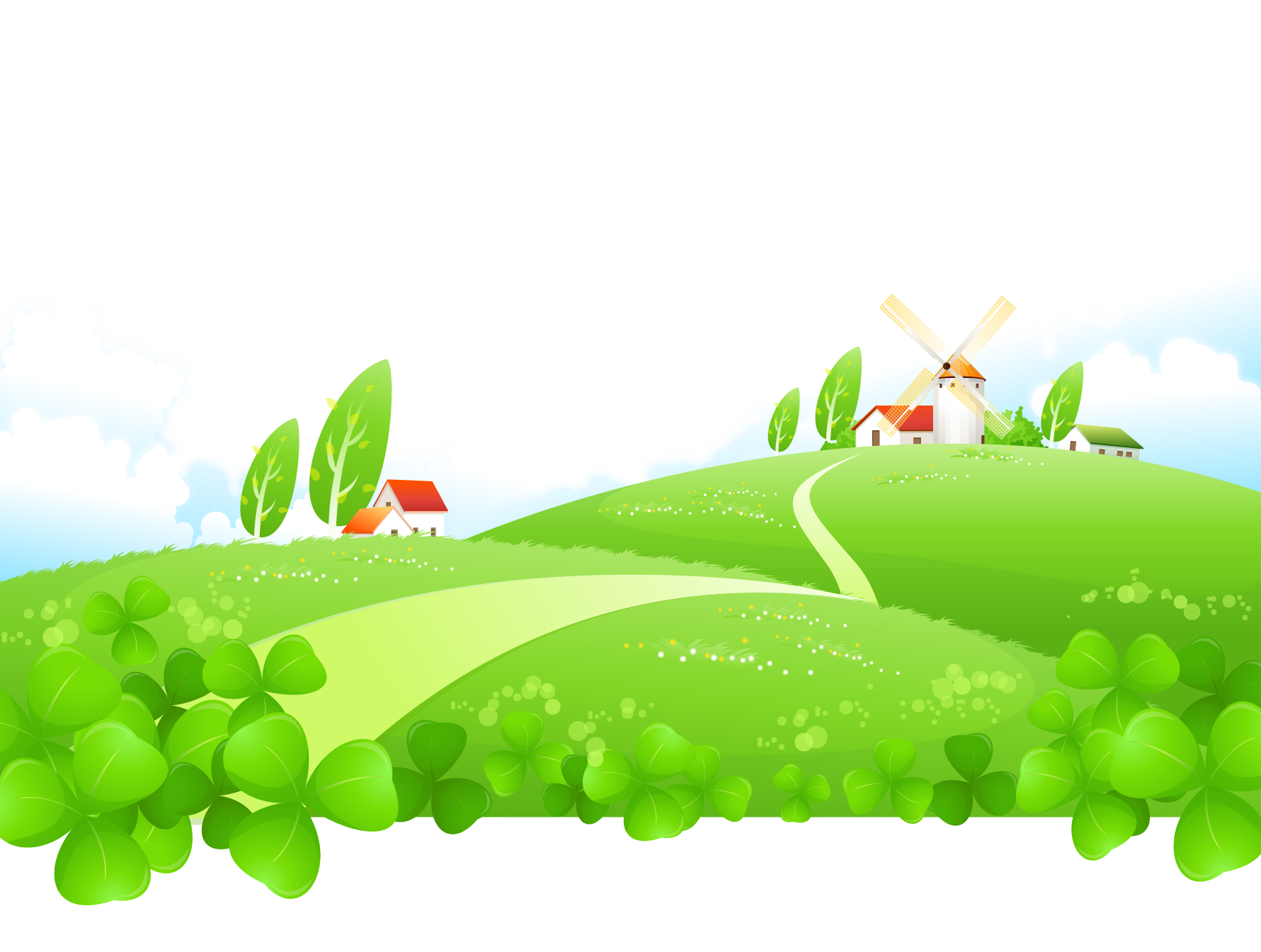 Thực vật
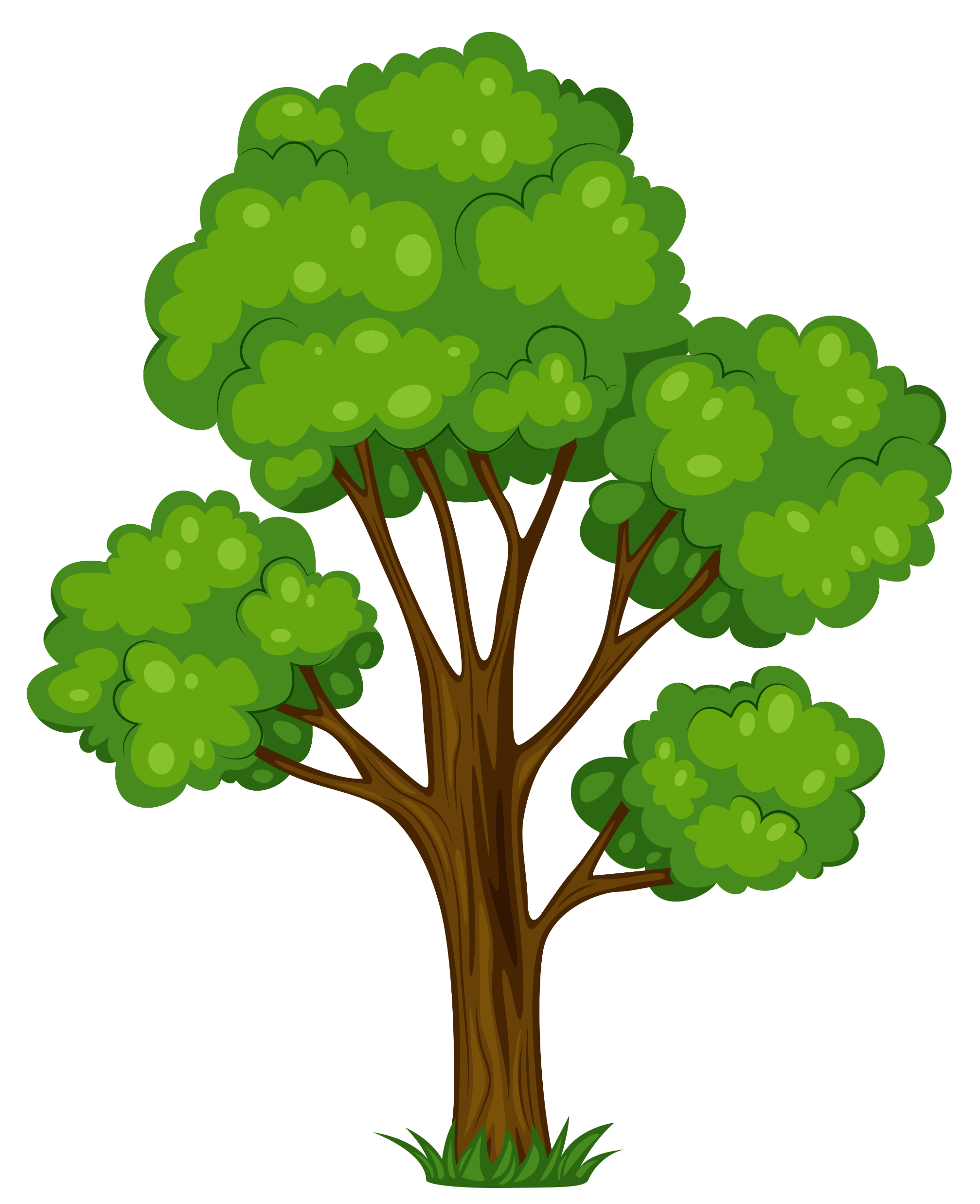 Sứa, tôm, cua, mực, giun, bọ ngựa, bọ cánh cứng, sao biển, san hô,…
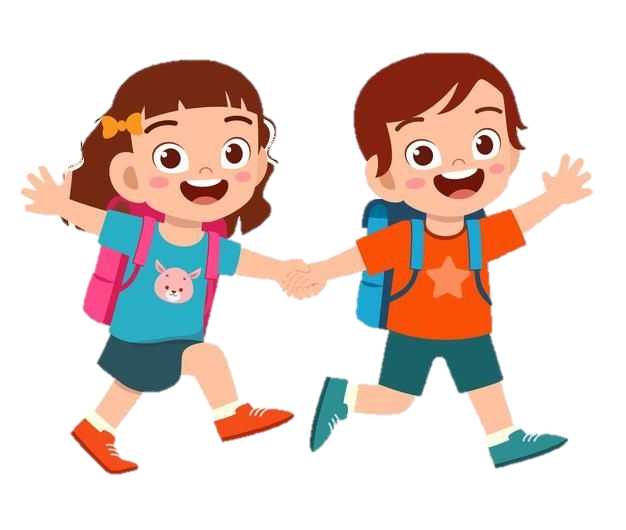 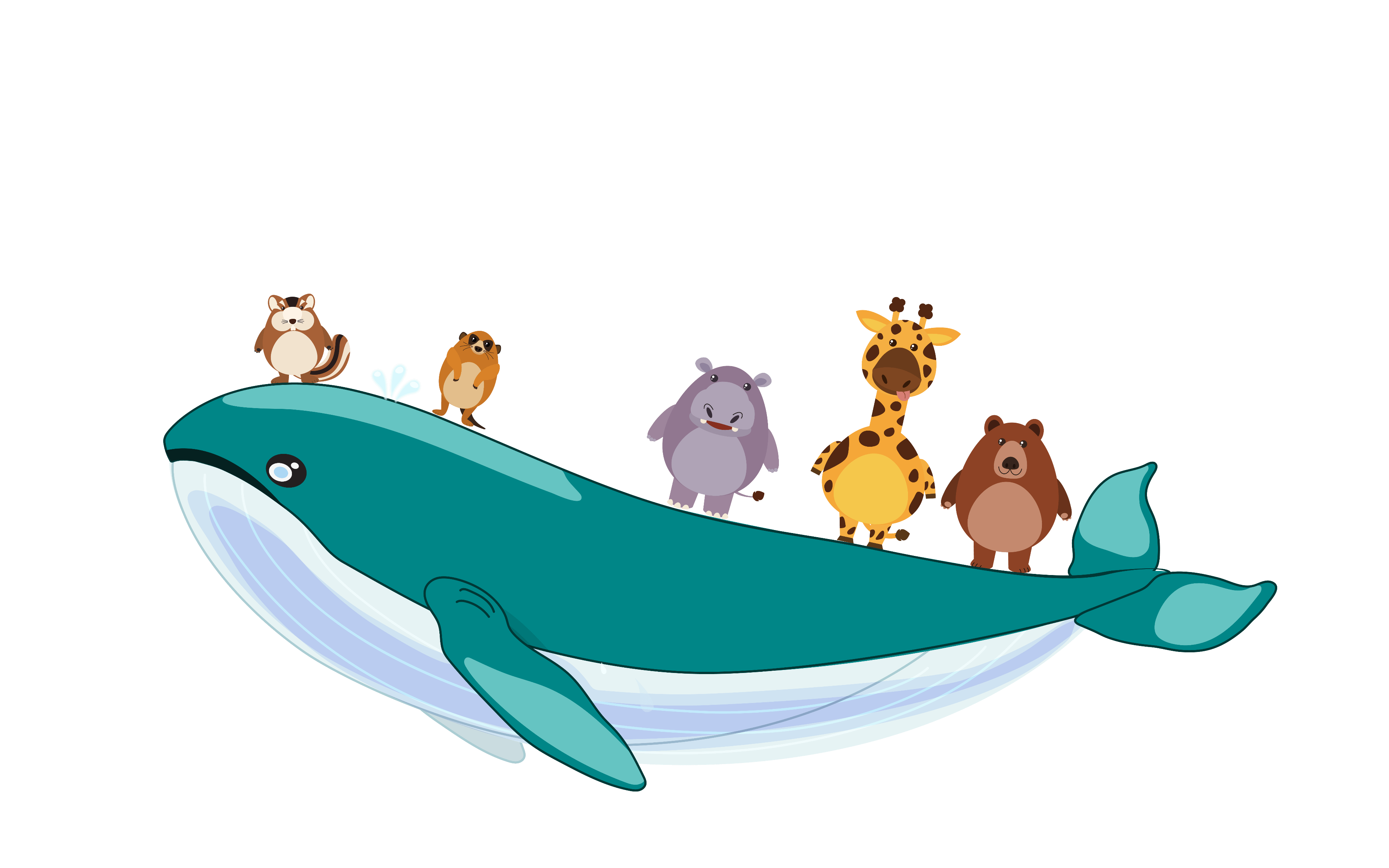 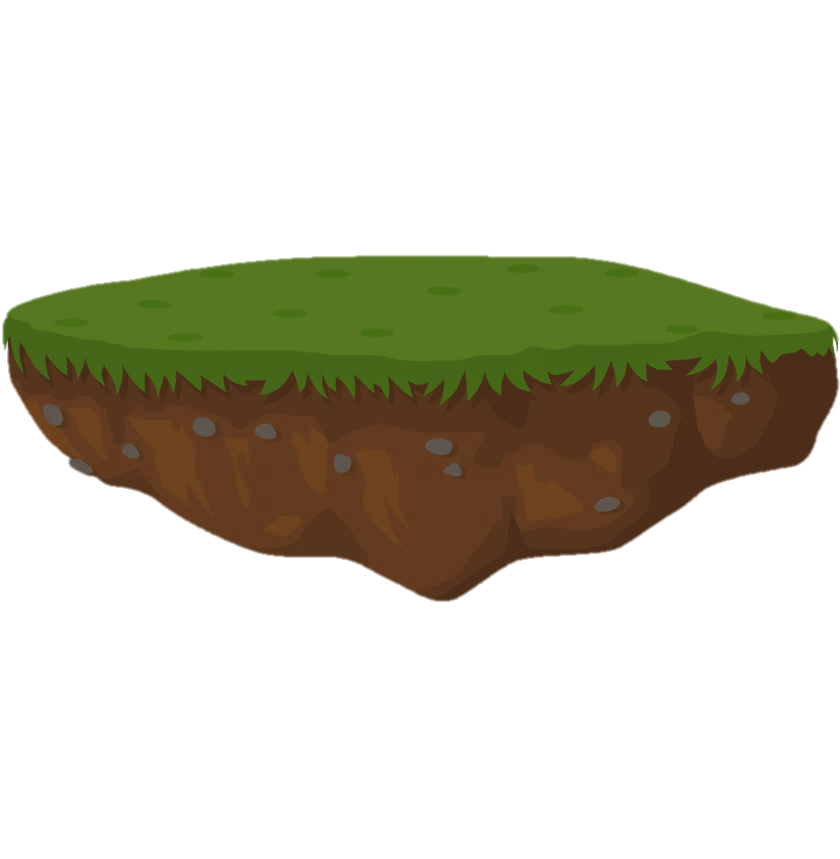 Cá heo, cá mập, cá lóc, cá trê, cá bảy màu, cá rô, cá chép, …
Cò, vạc, bồ nông, sếu, đại bàng, đà điểu, …
Hổ, báo, cáo, khỉ, vượn, rắn, thằn lằn, dê, lợn, gà,ngỗng,…
Thực vật
Động vật
Con người
Các sự vật
Sinh quyển
Cây lâu năm: lim, gụ, sến, táu,..
Cây rau: rau muống, cây cả xà lách
Cây ăn quả: cam, quýt, ổi, mận,…
Cây thuốc: cam thảo, gừng, xả, nấm linh chi
Cây cảnh: hoa hồng, hoa ly, hoa thủy tiên,….
Cây cỏ, rêu…
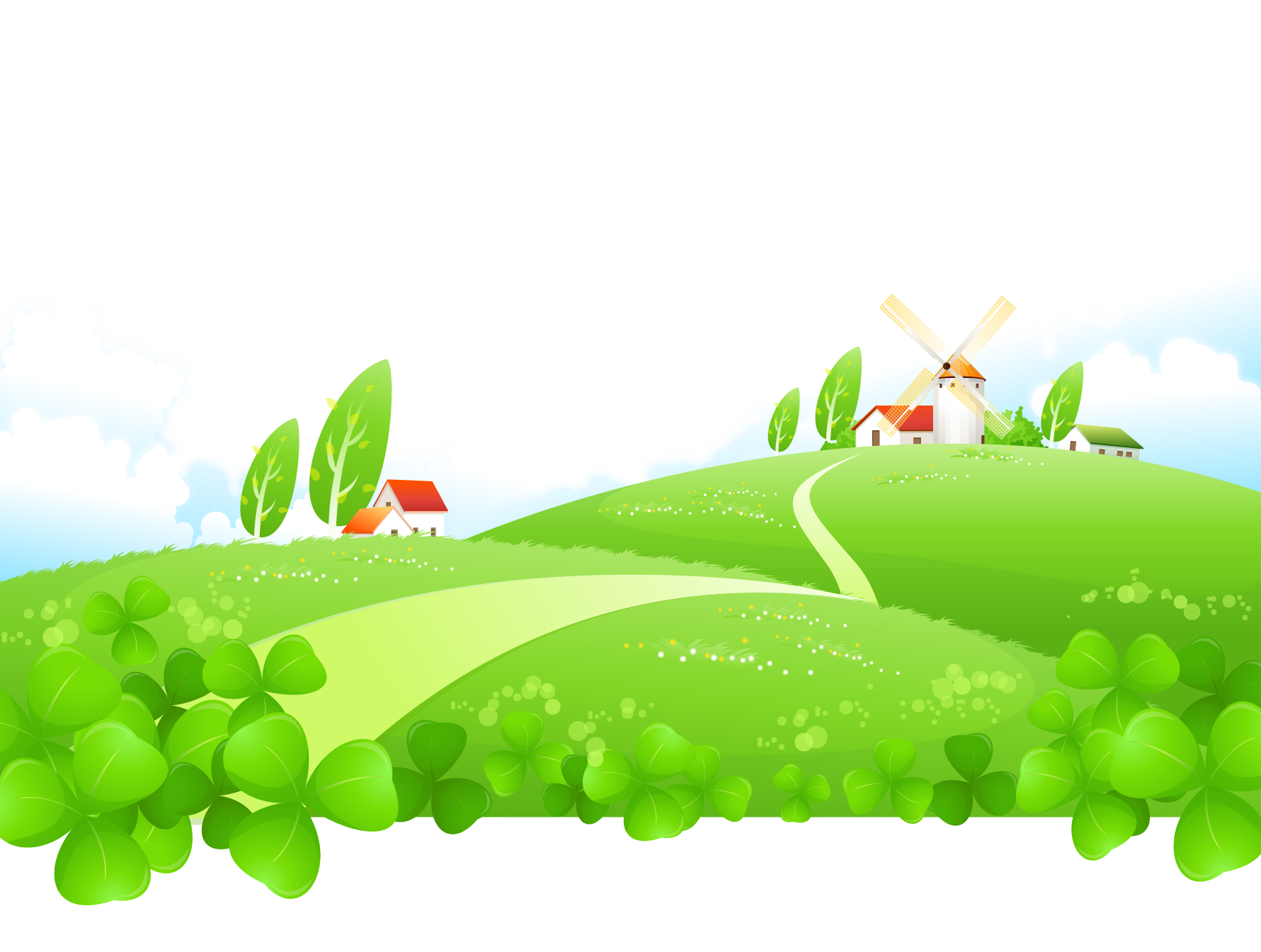 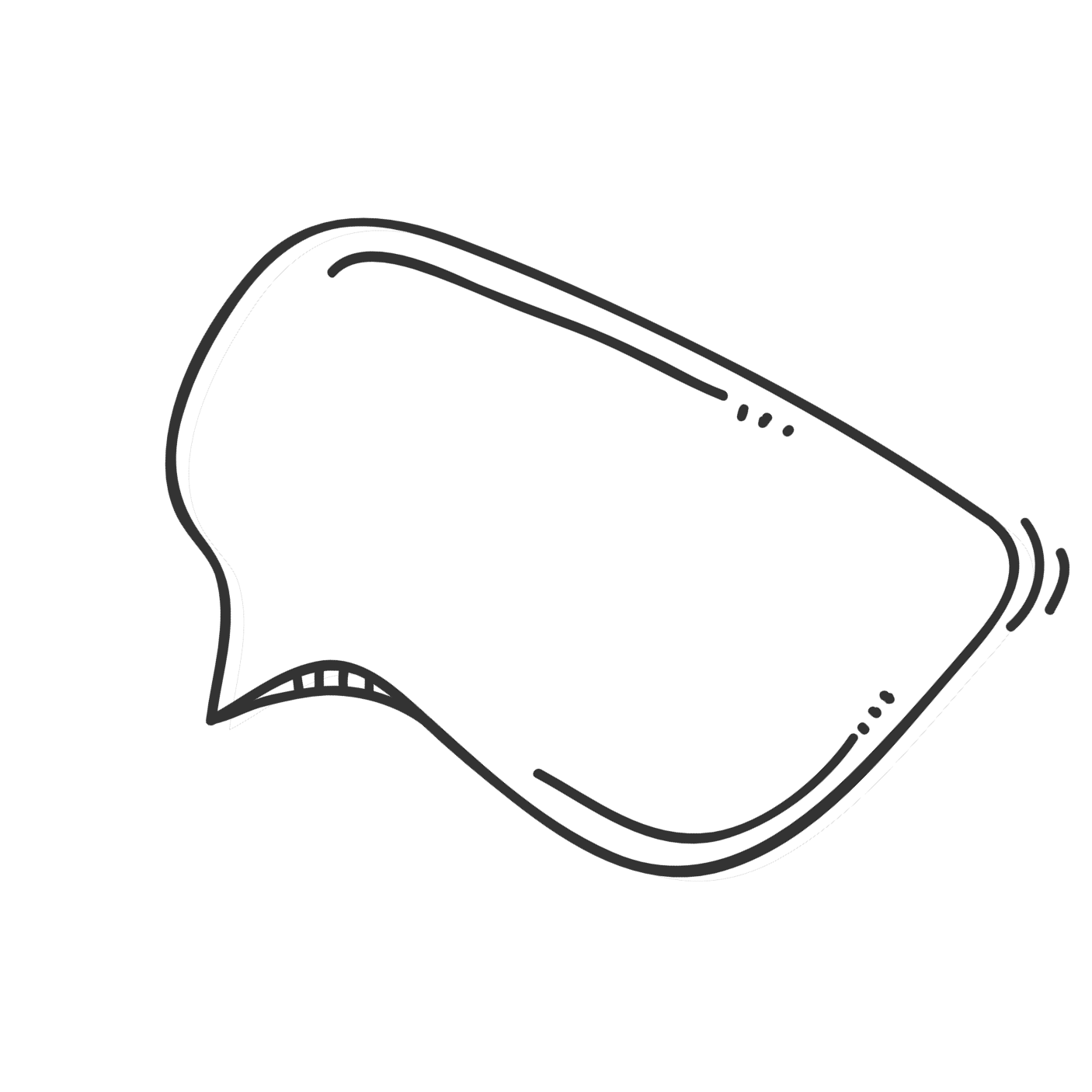 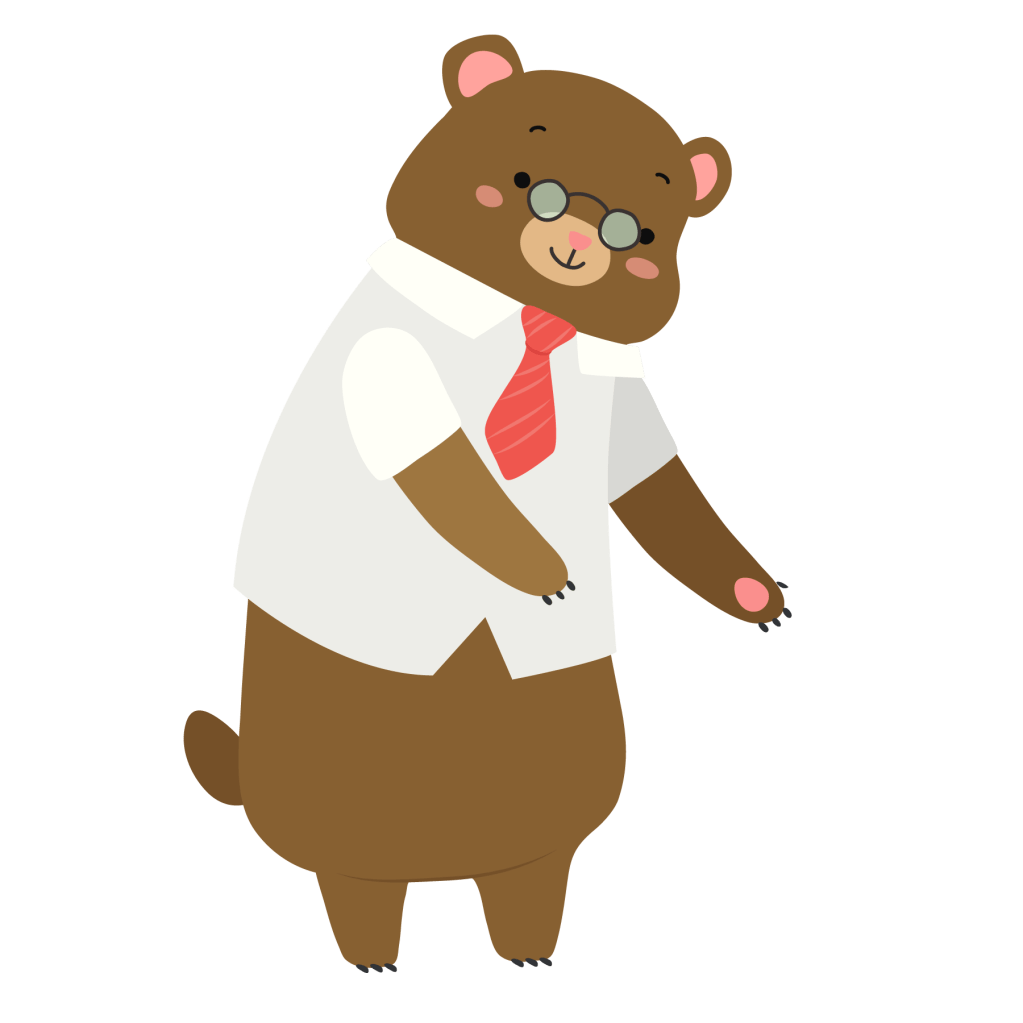 Các em hãy nêu những hành động bảo vệ sinh quyển
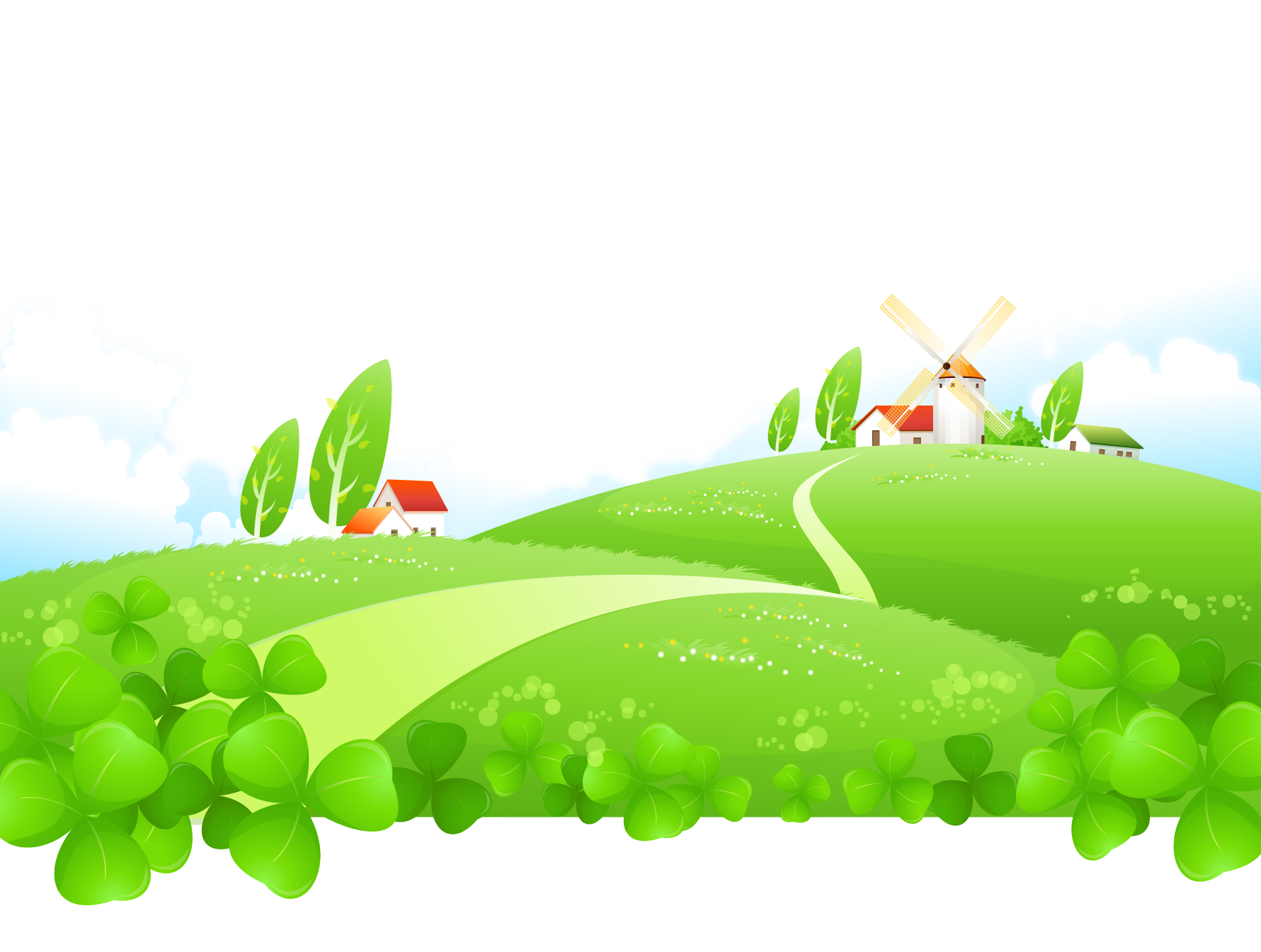 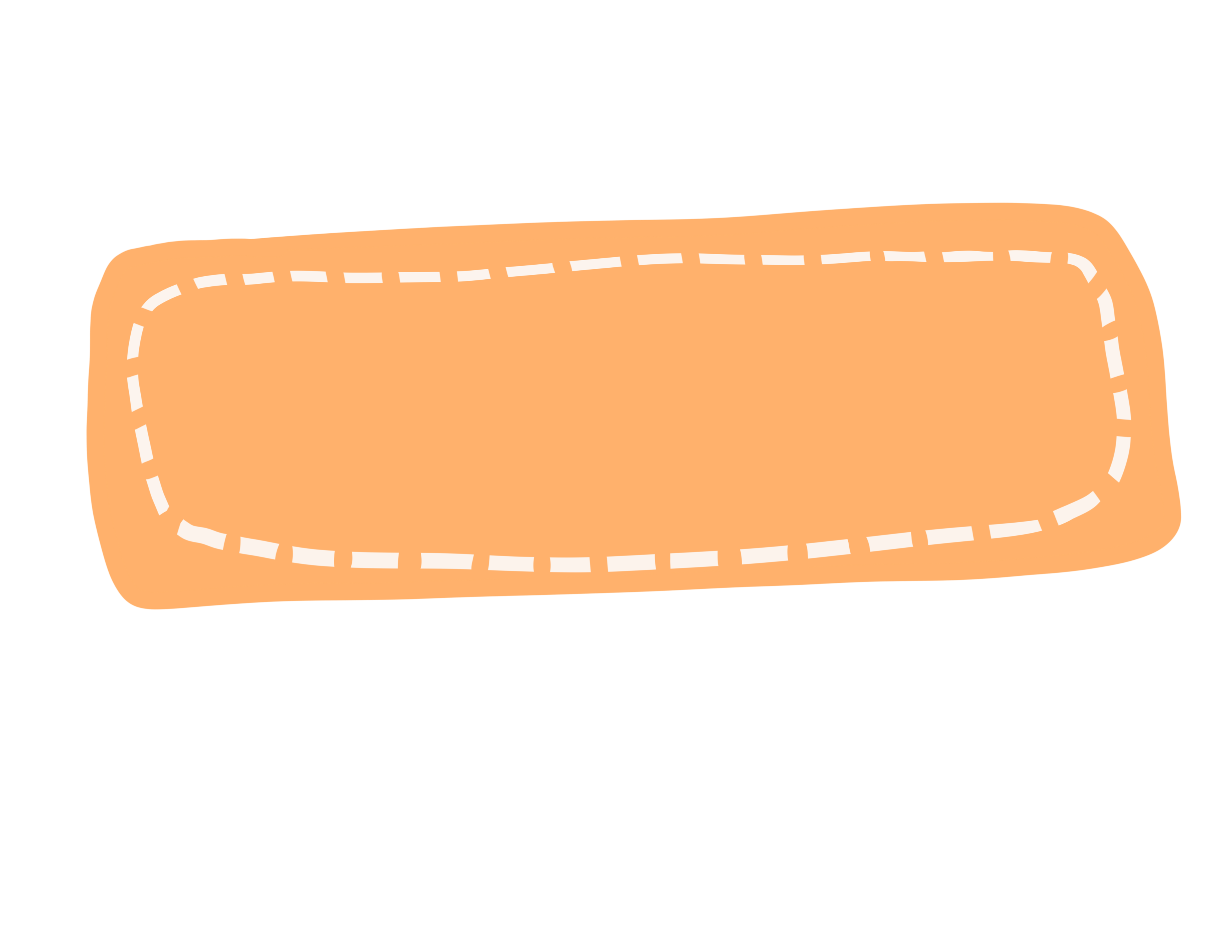 Các hành động bảo vệ sinh quyển
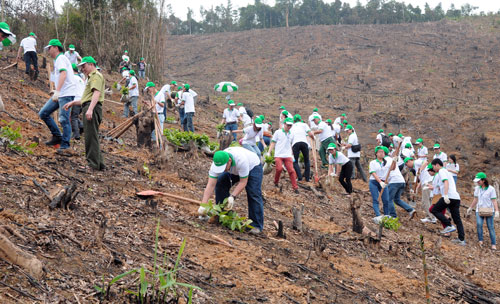 NÊN:
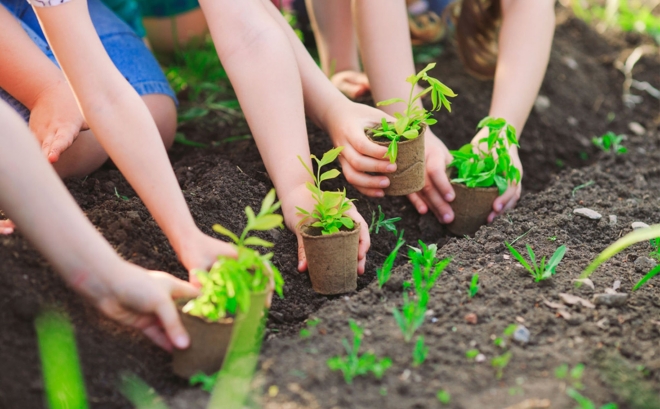 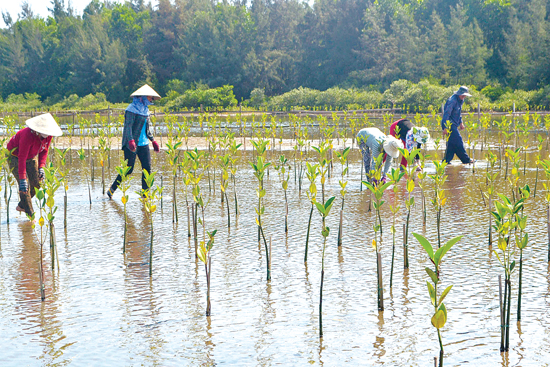 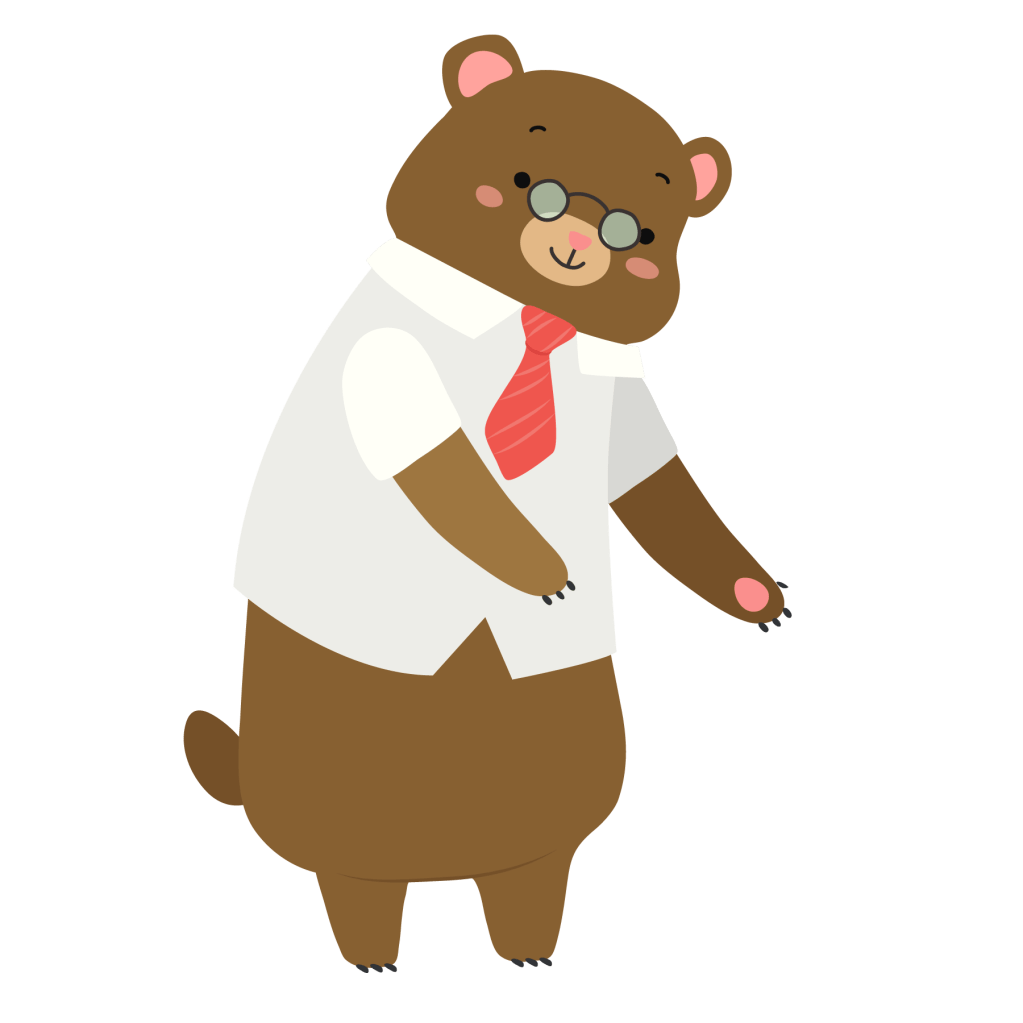 Trồng rừng ngập mặn
Trồng cây
Phủ xanh dồi trọc
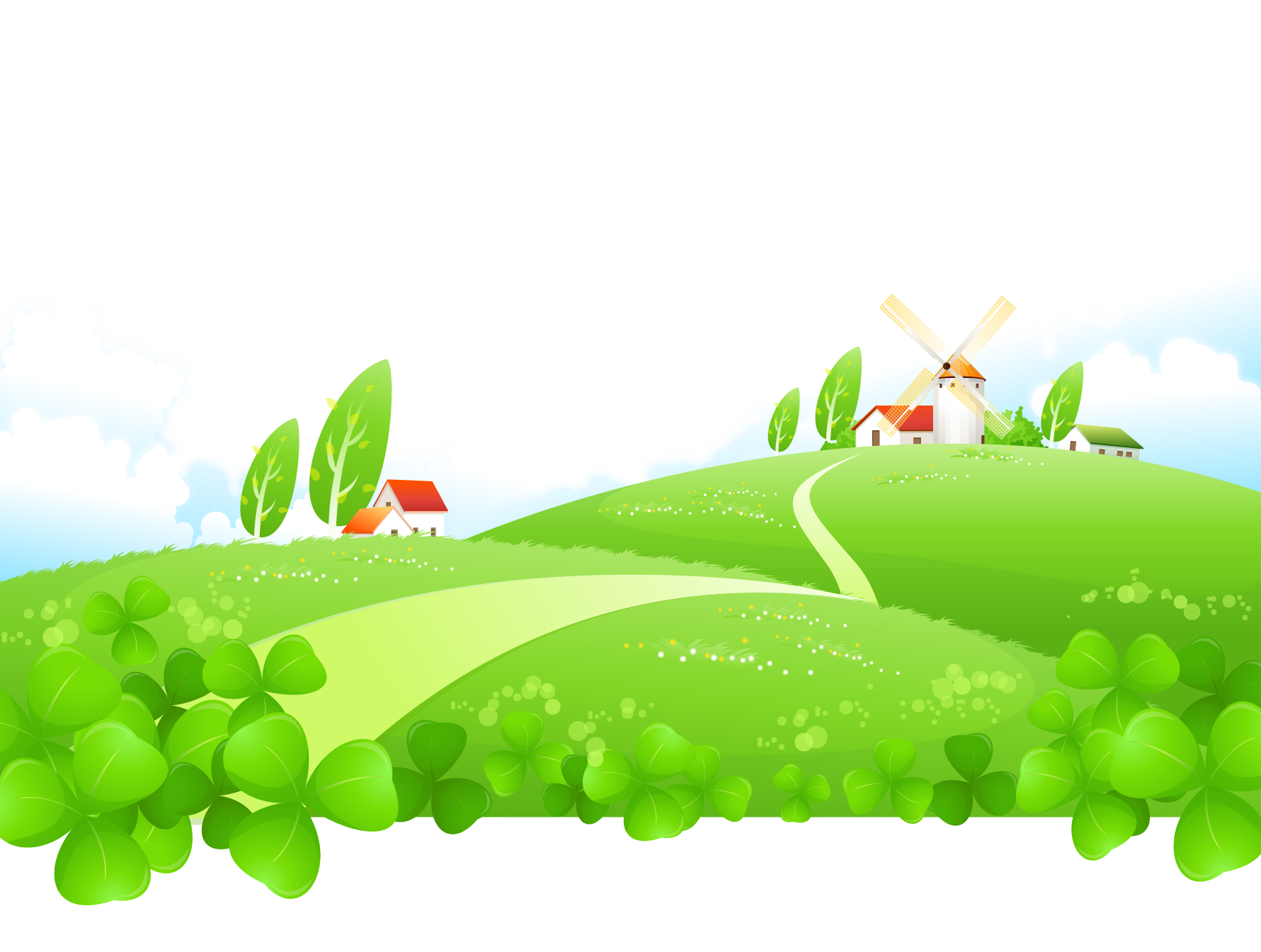 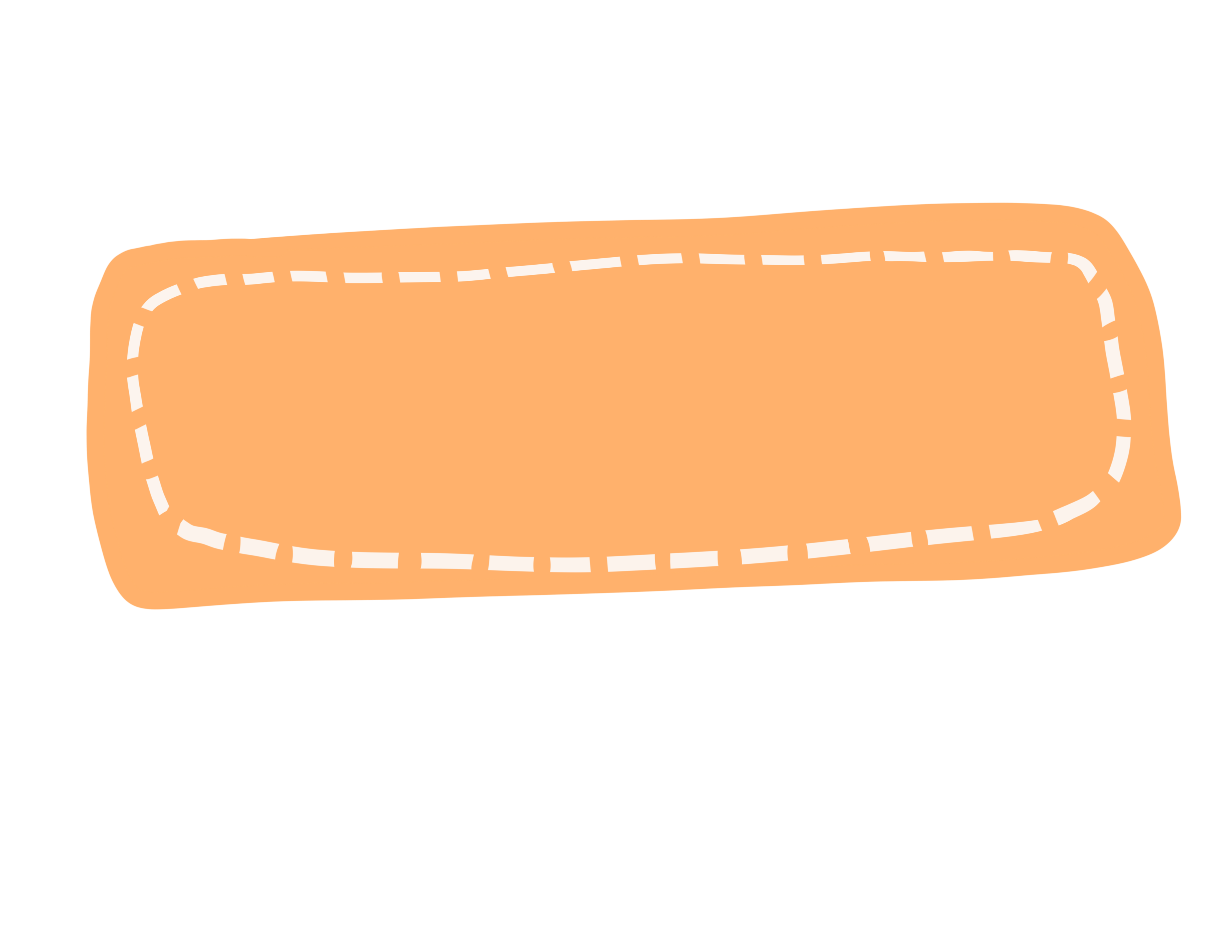 Các hành động bảo vệ sinh quyển
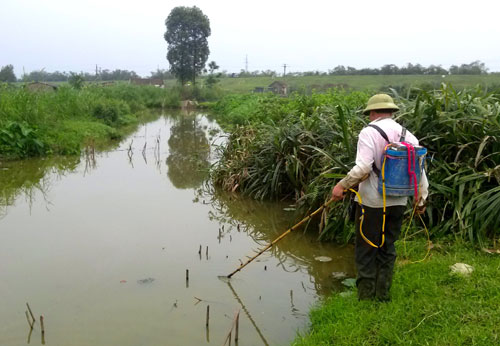 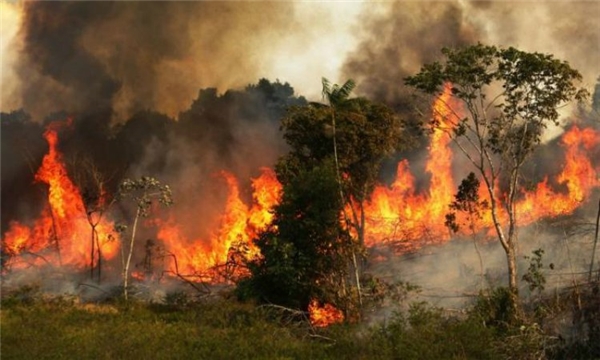 KHÔNG NÊN:
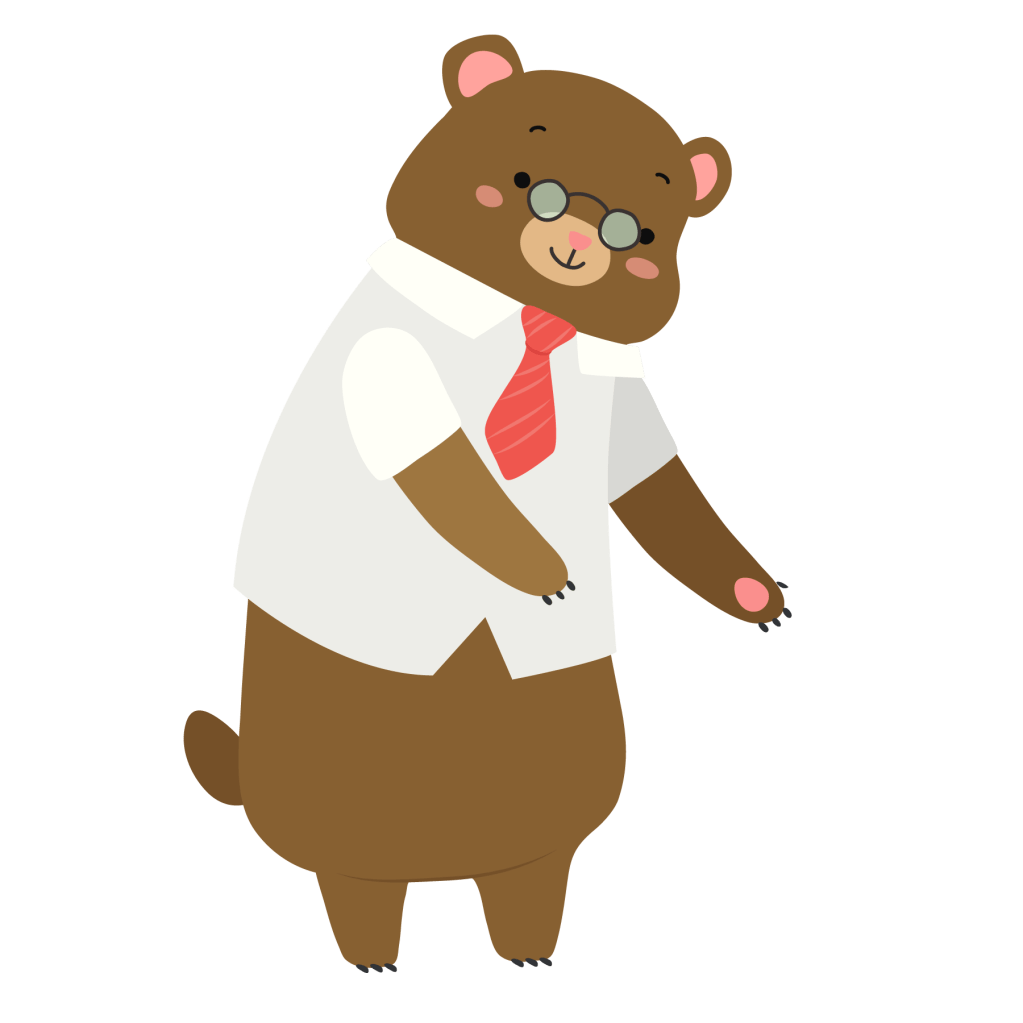 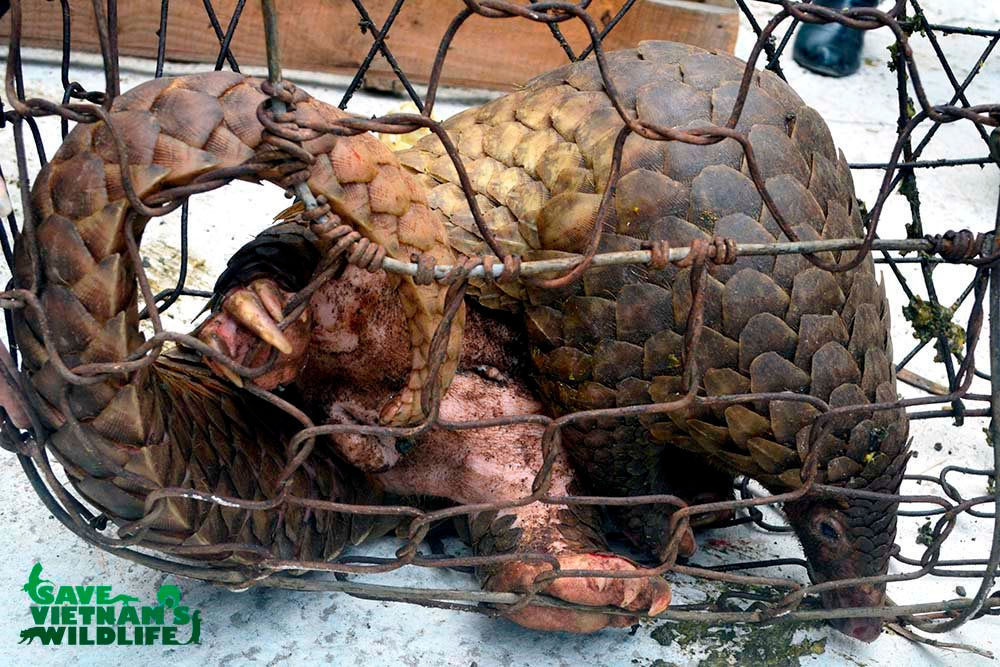 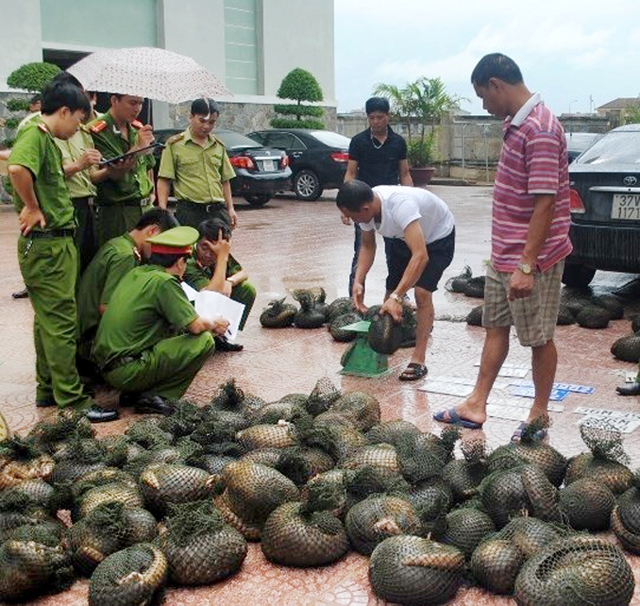 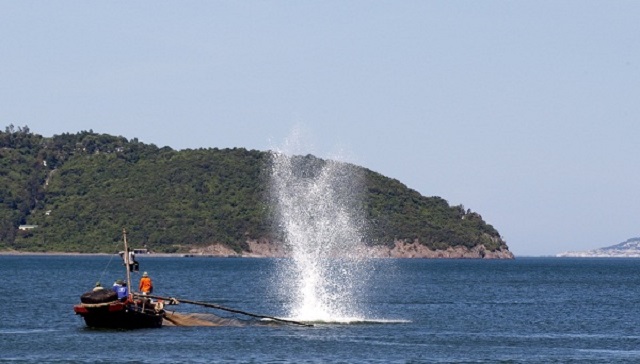 Đánh bắt cá bằng điện
Đốt rừng làm rẫy
Săn bắt thú rừng
Buôn bán động vật hoang dã
Đánh bắt cá bằng mìn
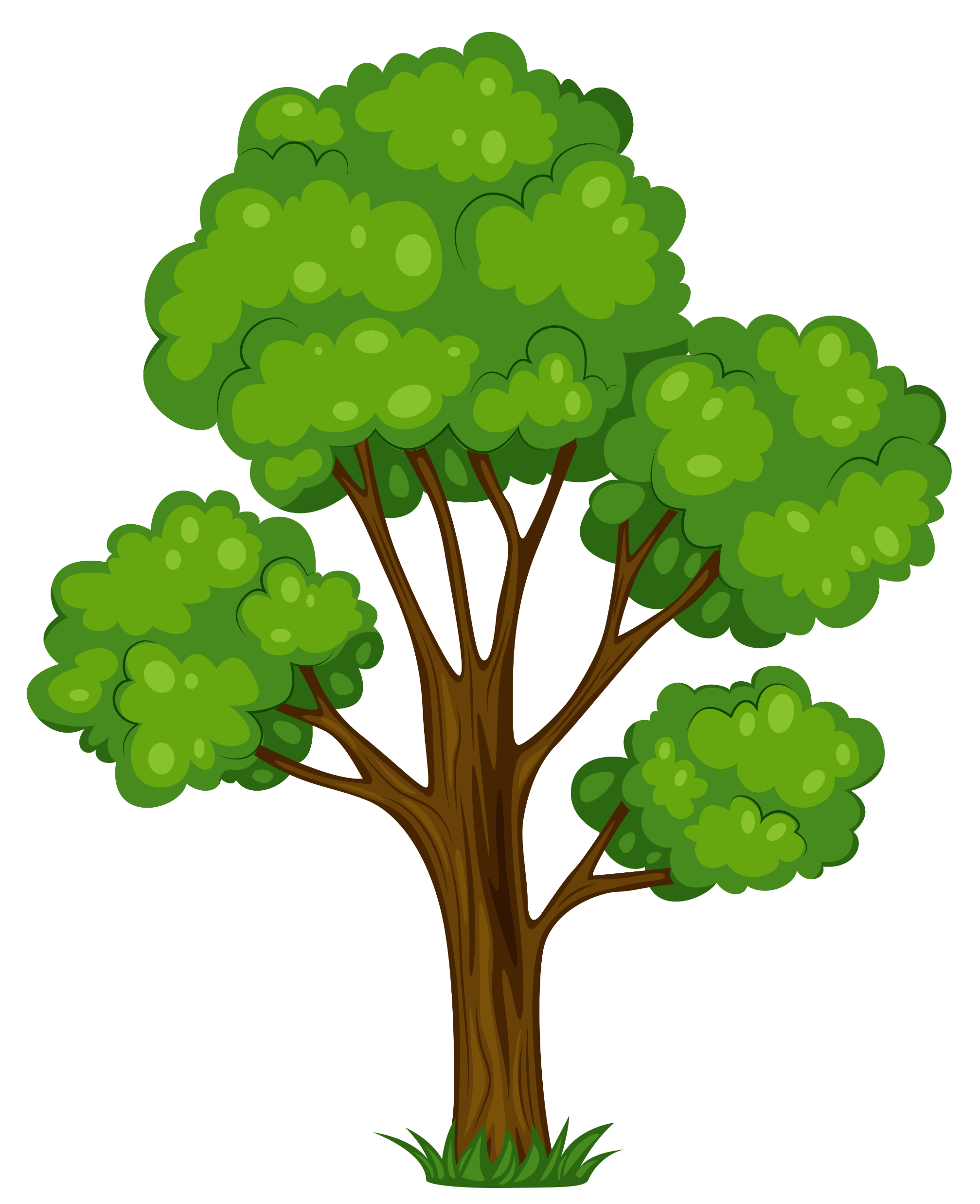 Sứa, tôm, voi, bò, …
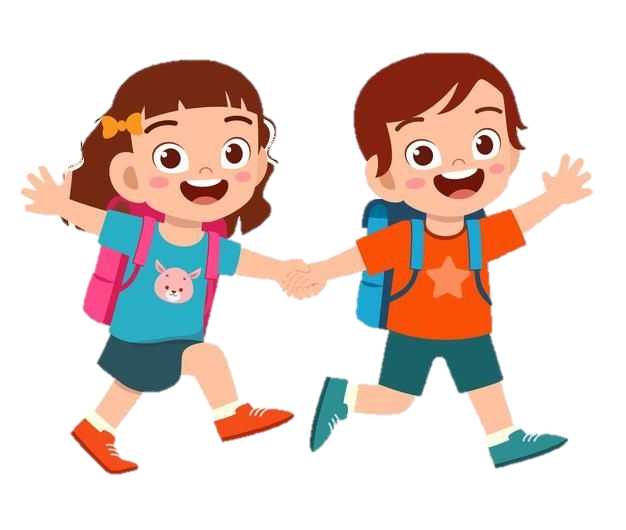 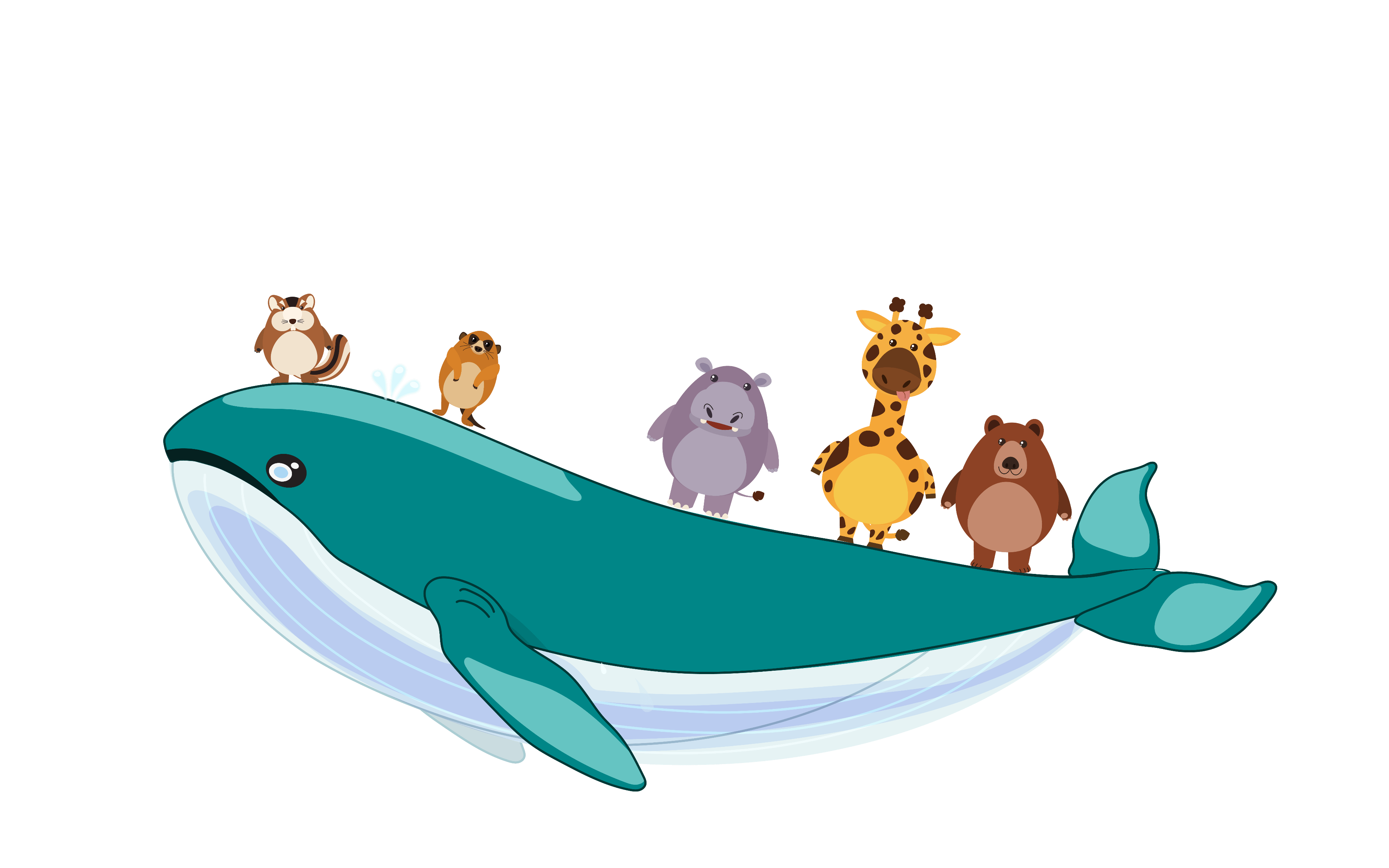 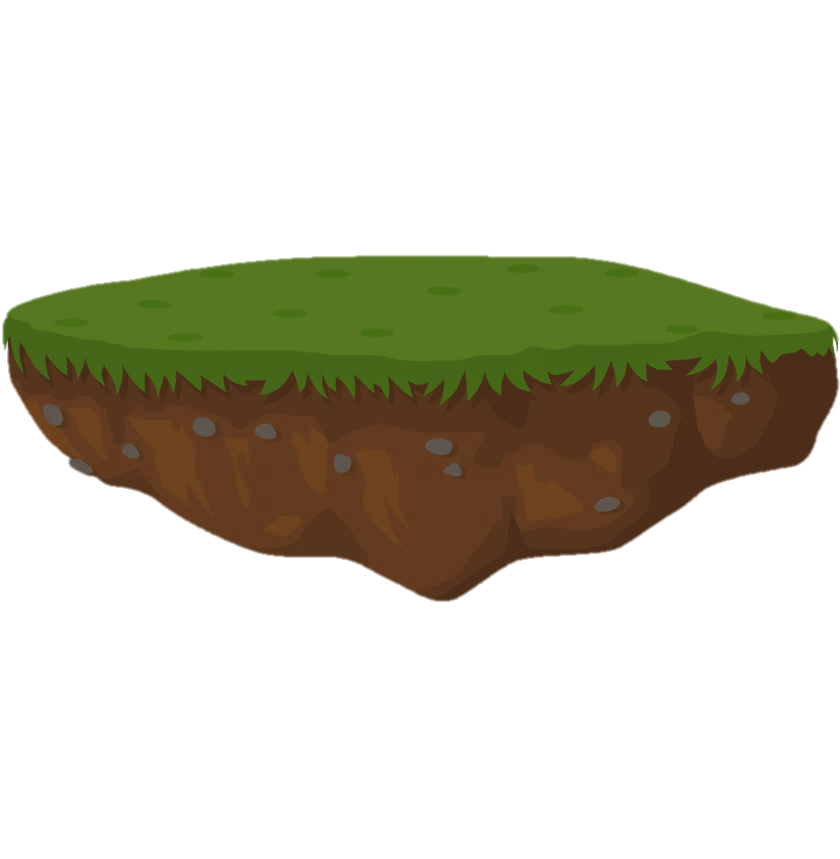 lim, sến, hoa hồng, ổi, mít,…
Trồng cây gây rừng
 Phủ xanh đồi trọc,
Chống đốt nương,
Chống đánh bắt cá bằng điện, mìn
Chống sắn bắt, buôn bán động vật hoang dã
Thực vật
Động vật
Con người
Các sự vật
Các hành động bảo vệ
Sinh quyển
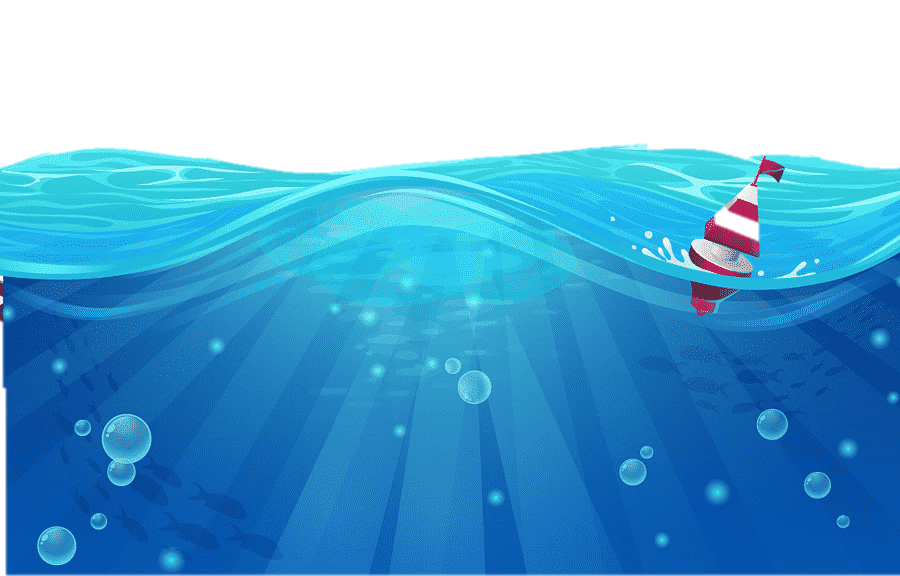 THỦY QUYỂN
Thủy quyển bao gồm nước ở trên bề mặt hành tinh, dưới lòng đất và trên không.
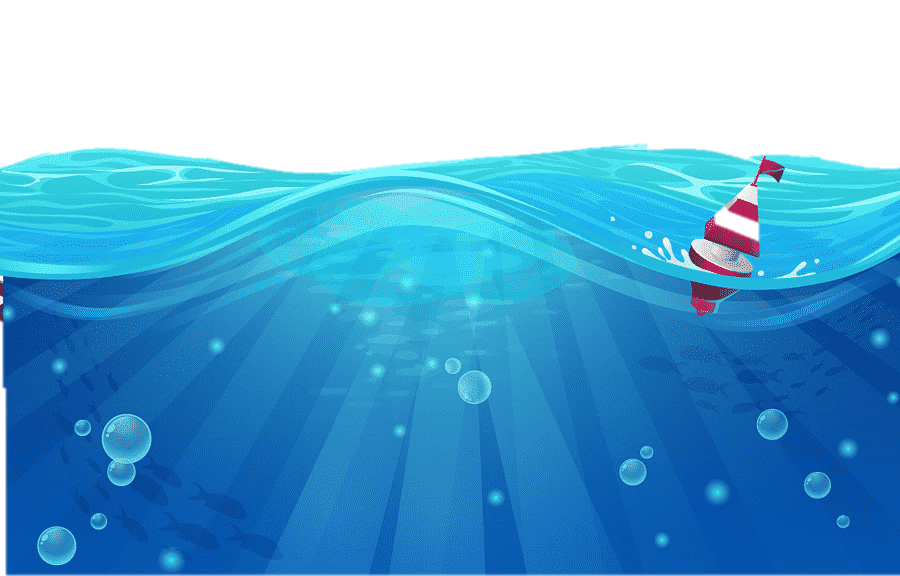 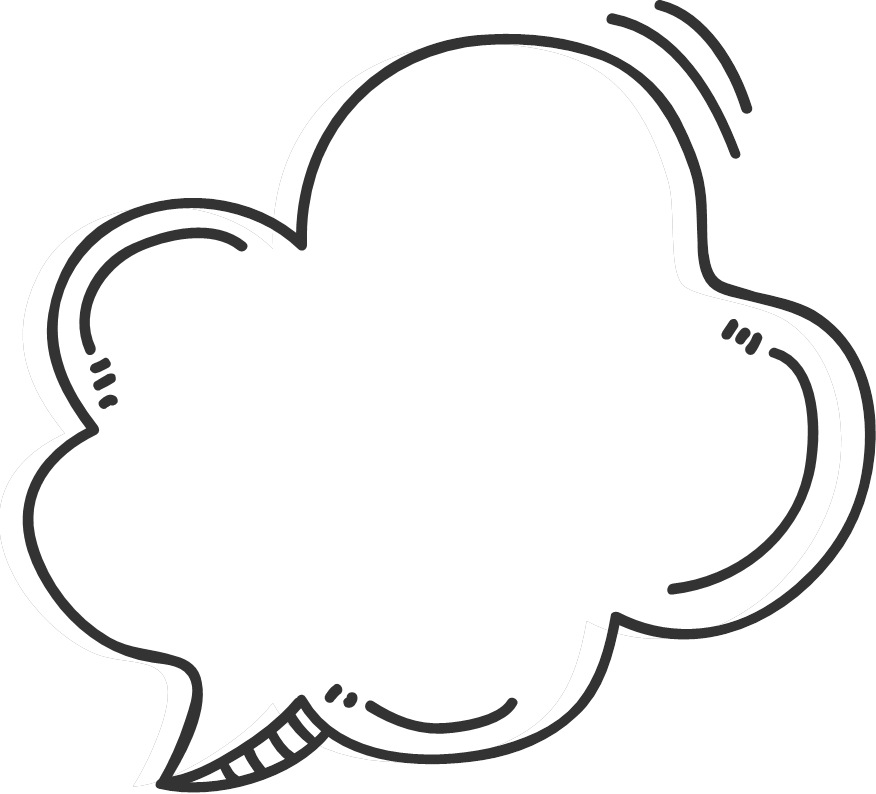 Em hãy nêu tên các sự vật trong môi trường thủy quyển mà em biết?
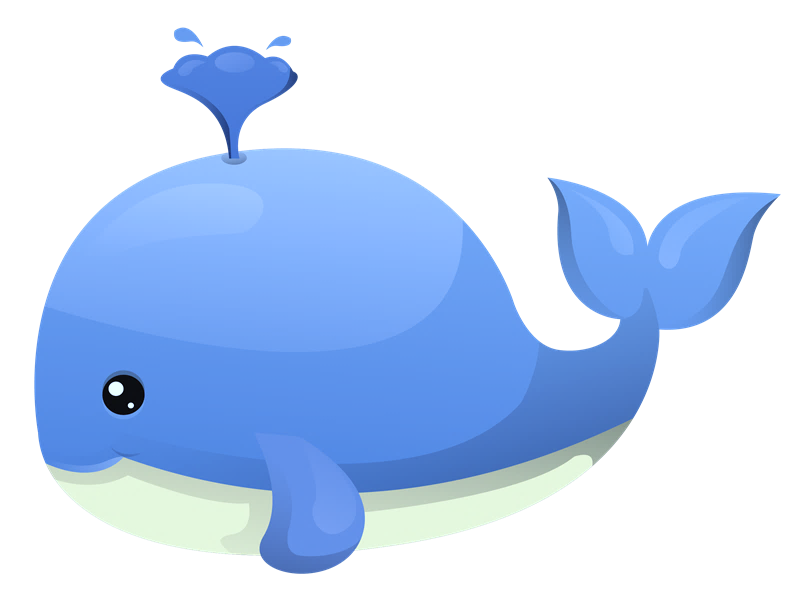 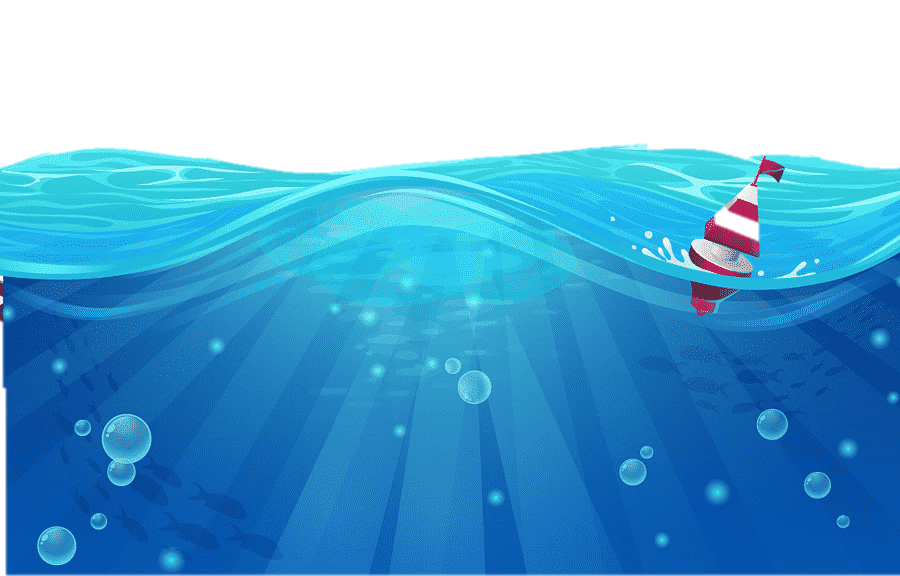 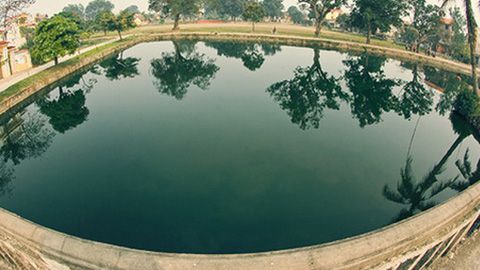 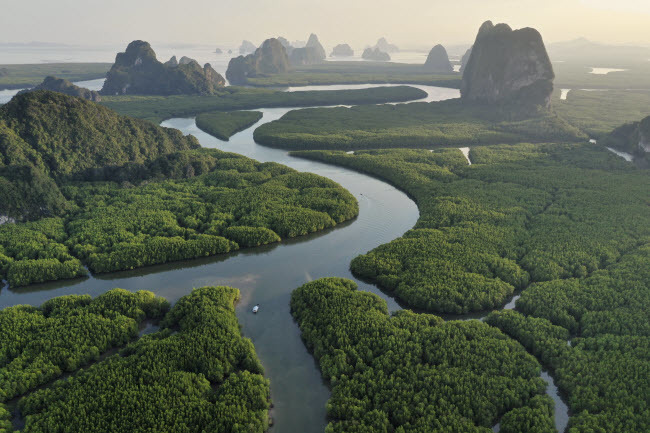 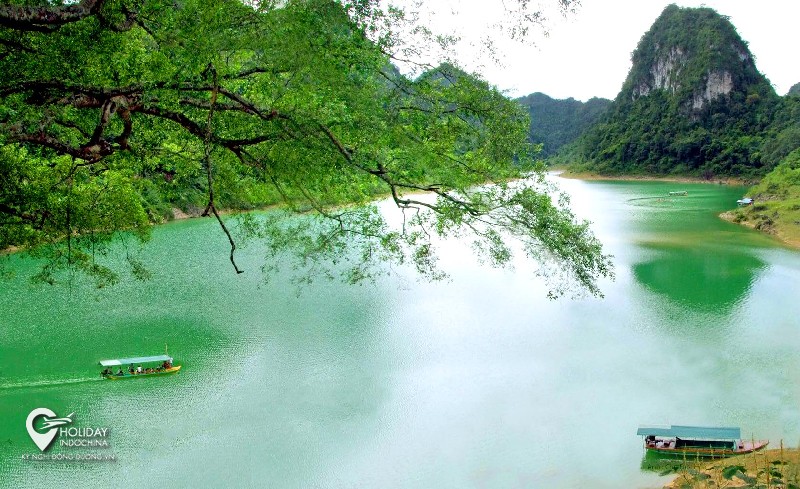 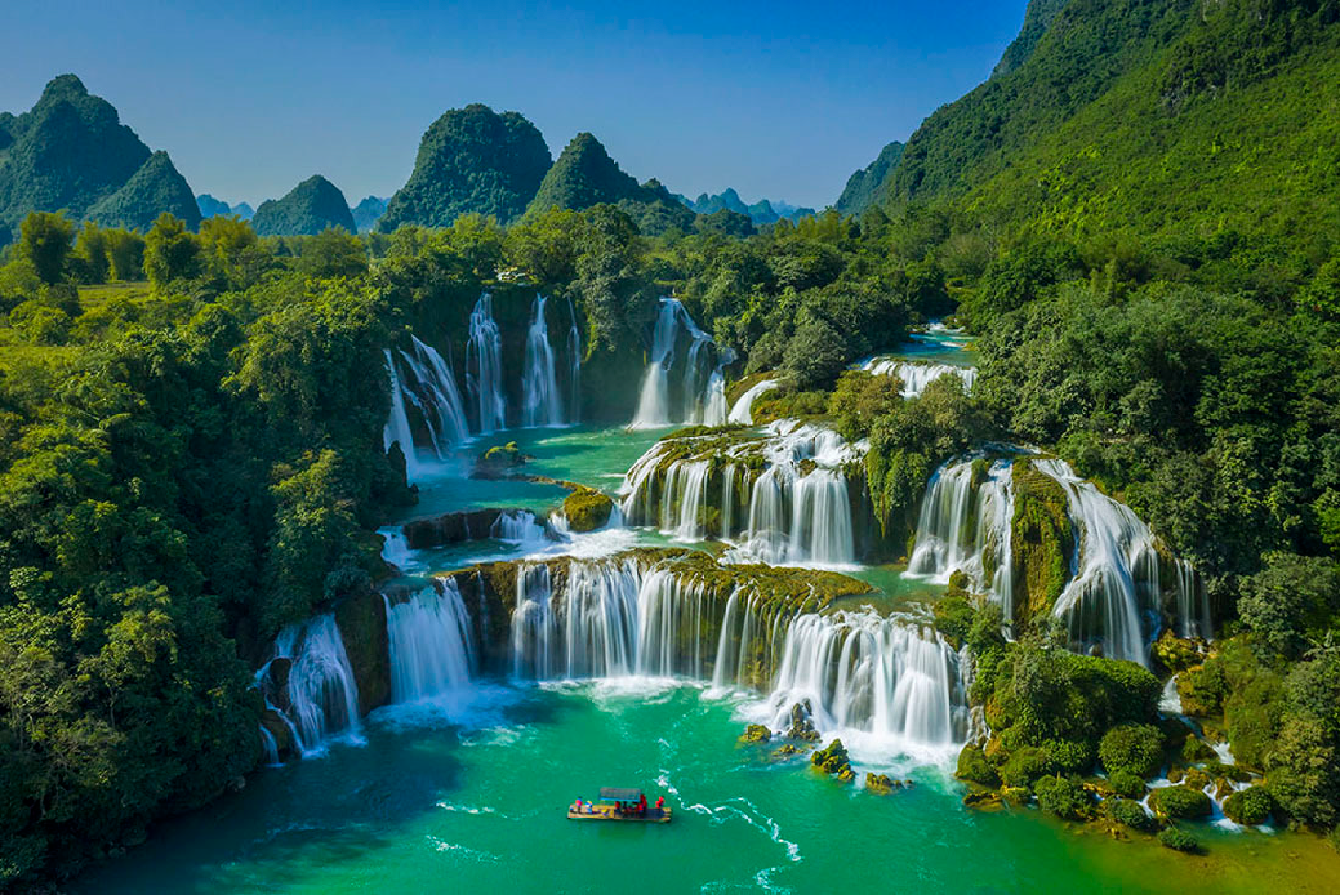 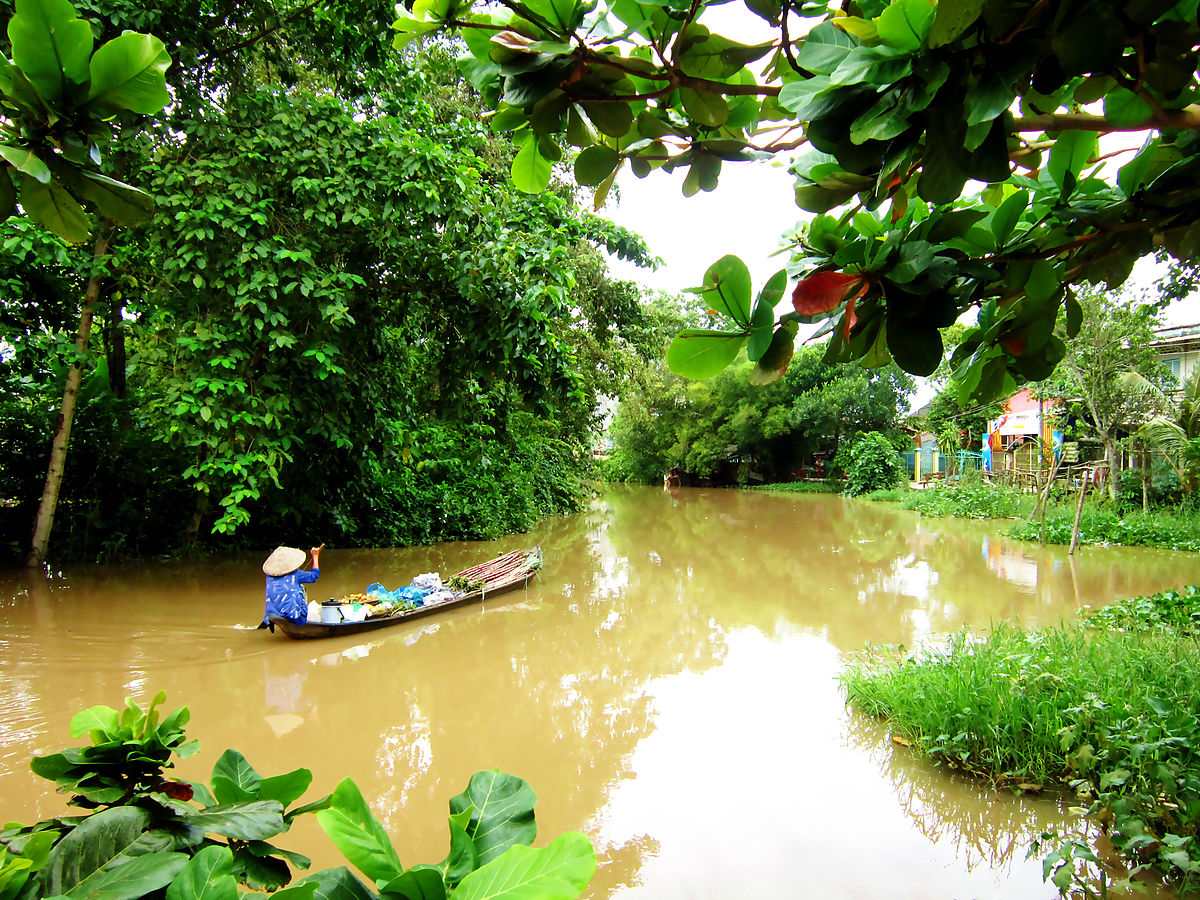 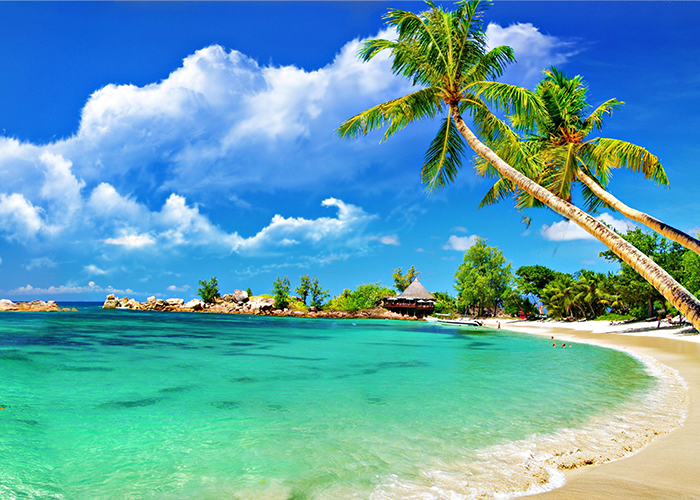 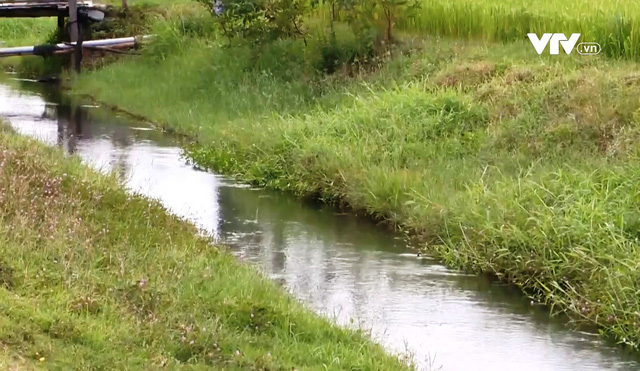 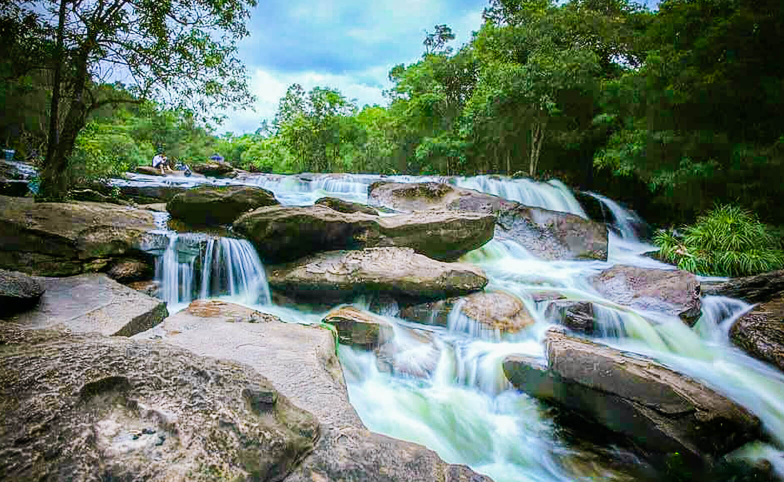 THỦY QUYỂN
AO
MƯƠNG
THÁC
SUỐI
HỒ
SÔNG
RẠCH
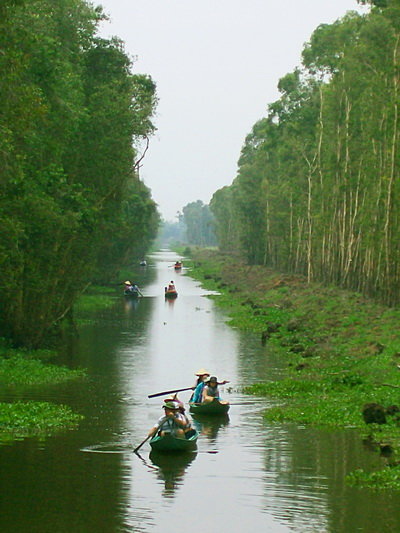 BIỂN
KÊNH
Sông, suối, ao hồ, biển, đại dương, thác, kênh, mương, rạch….
Các sự vật
Thủy quyển
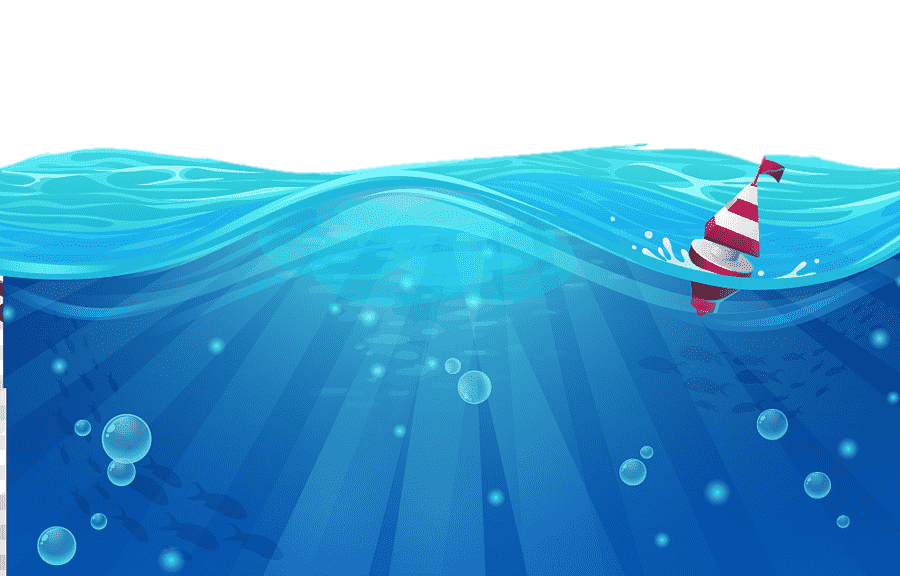 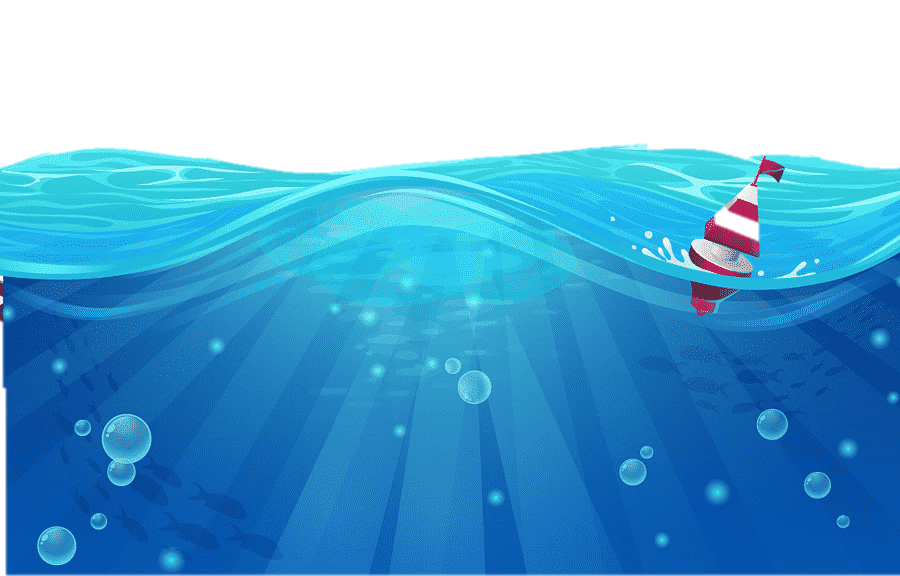 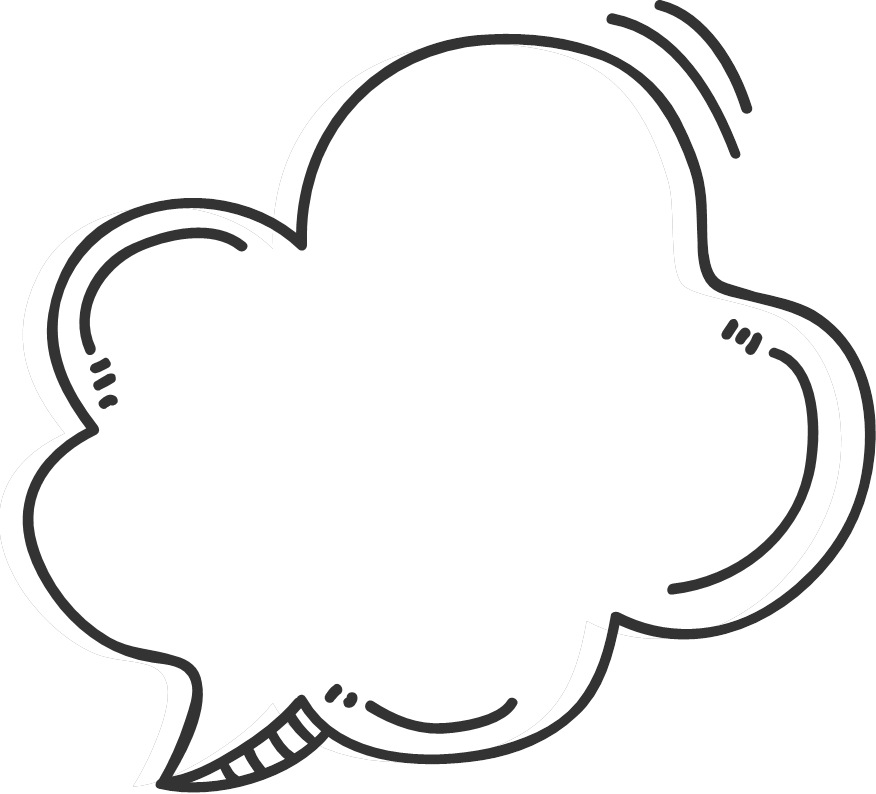 Em hãy nêu tên các hành động bảo vệ môi trường thủy quyển mà em biết?
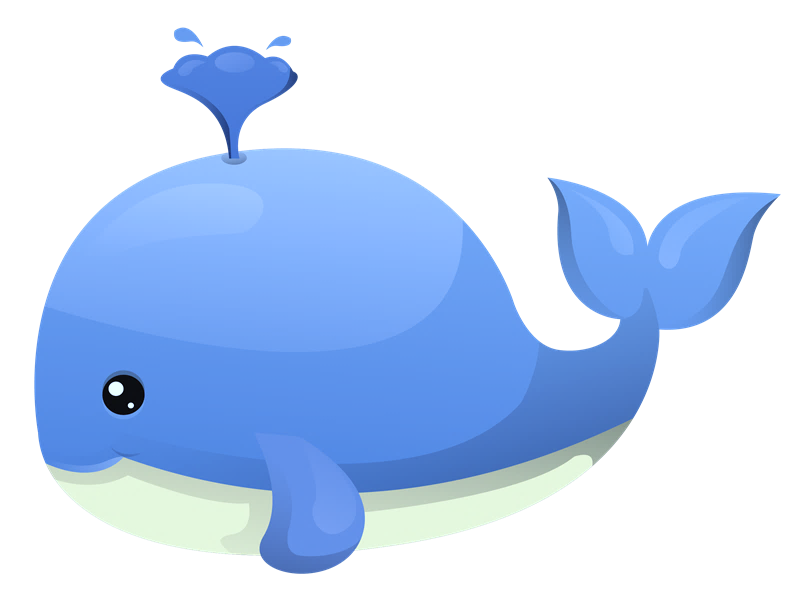 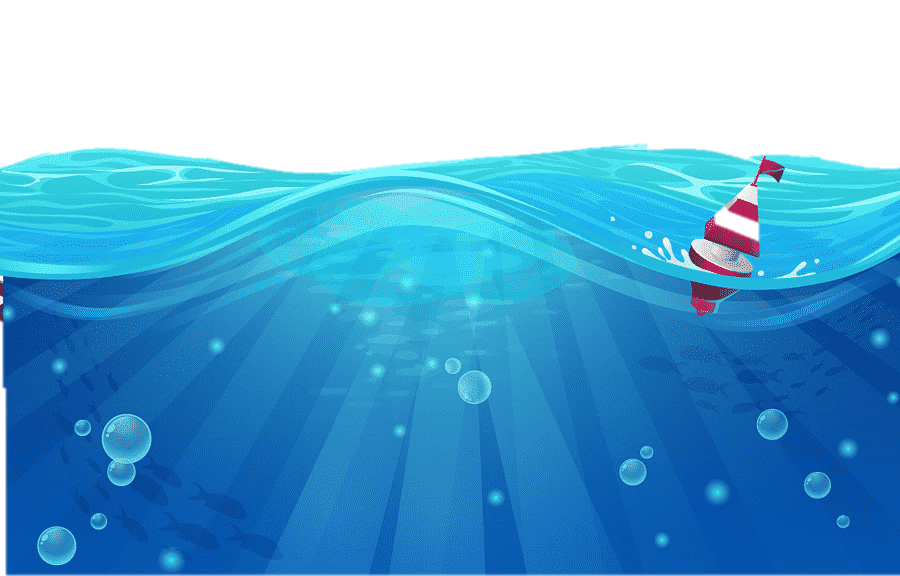 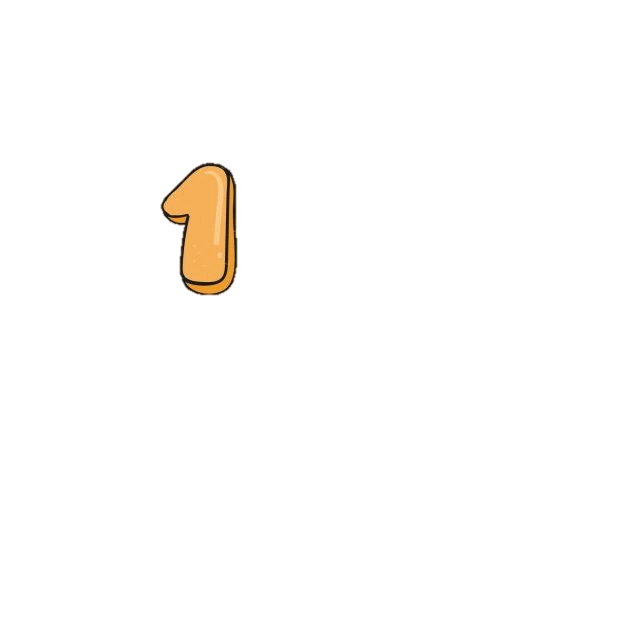 Giữ sạch nguồn nước
Xây dựng nhà máy nước
Lọc nước thải công nghiệp
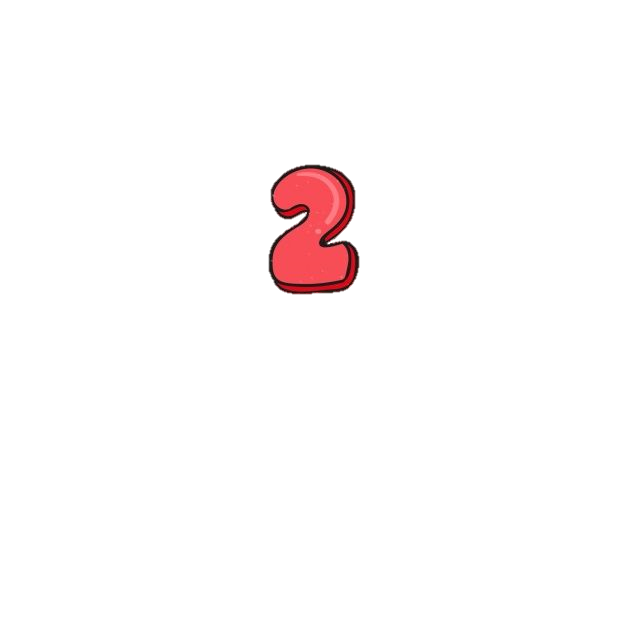 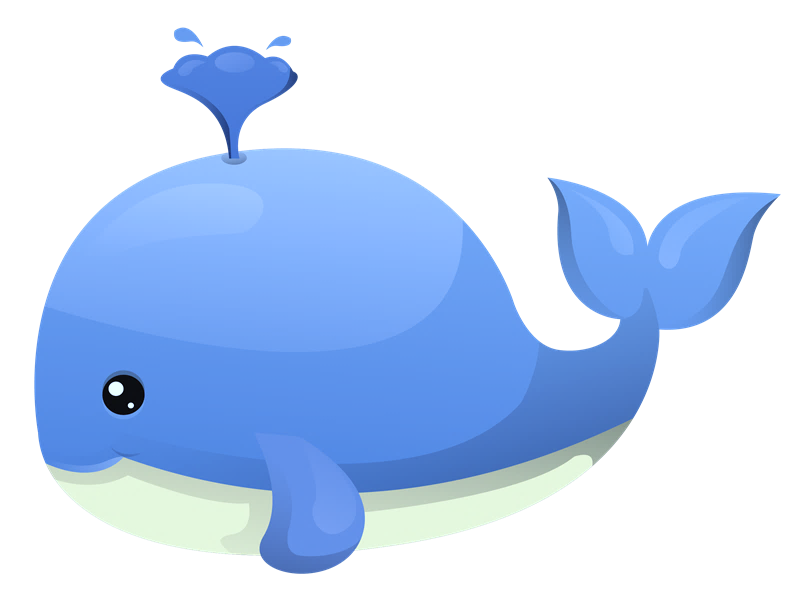 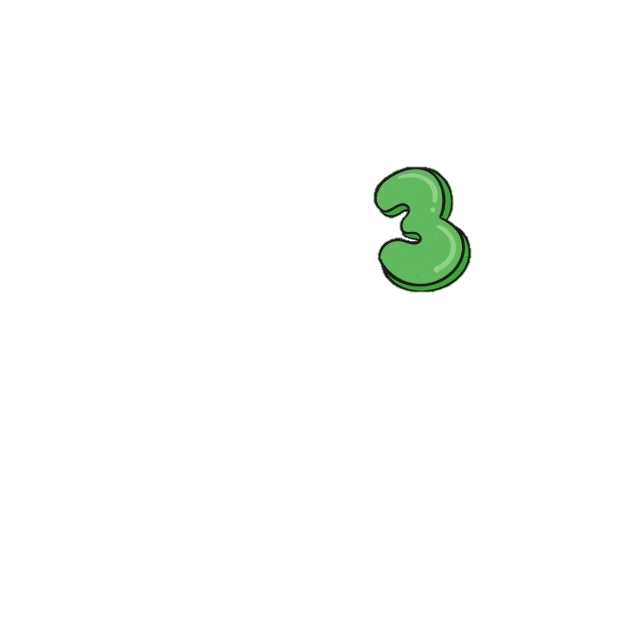 Các hành động bảo vệ môi trường thủy quyển
Sông, suối, ao hồ, biển, đại dương, thác, kênh, mương, rạch….
Giữ sạch nguồn nước
Xây dựng nhà máy nước
Lọc nước thải công nghiệp
Các sự vật
Các hành động bảo vệ
Thủy quyển
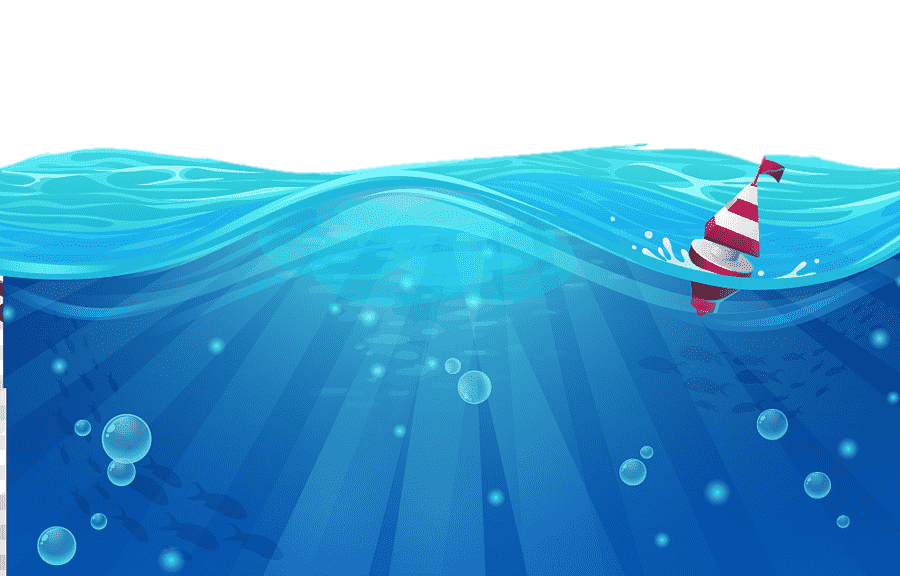 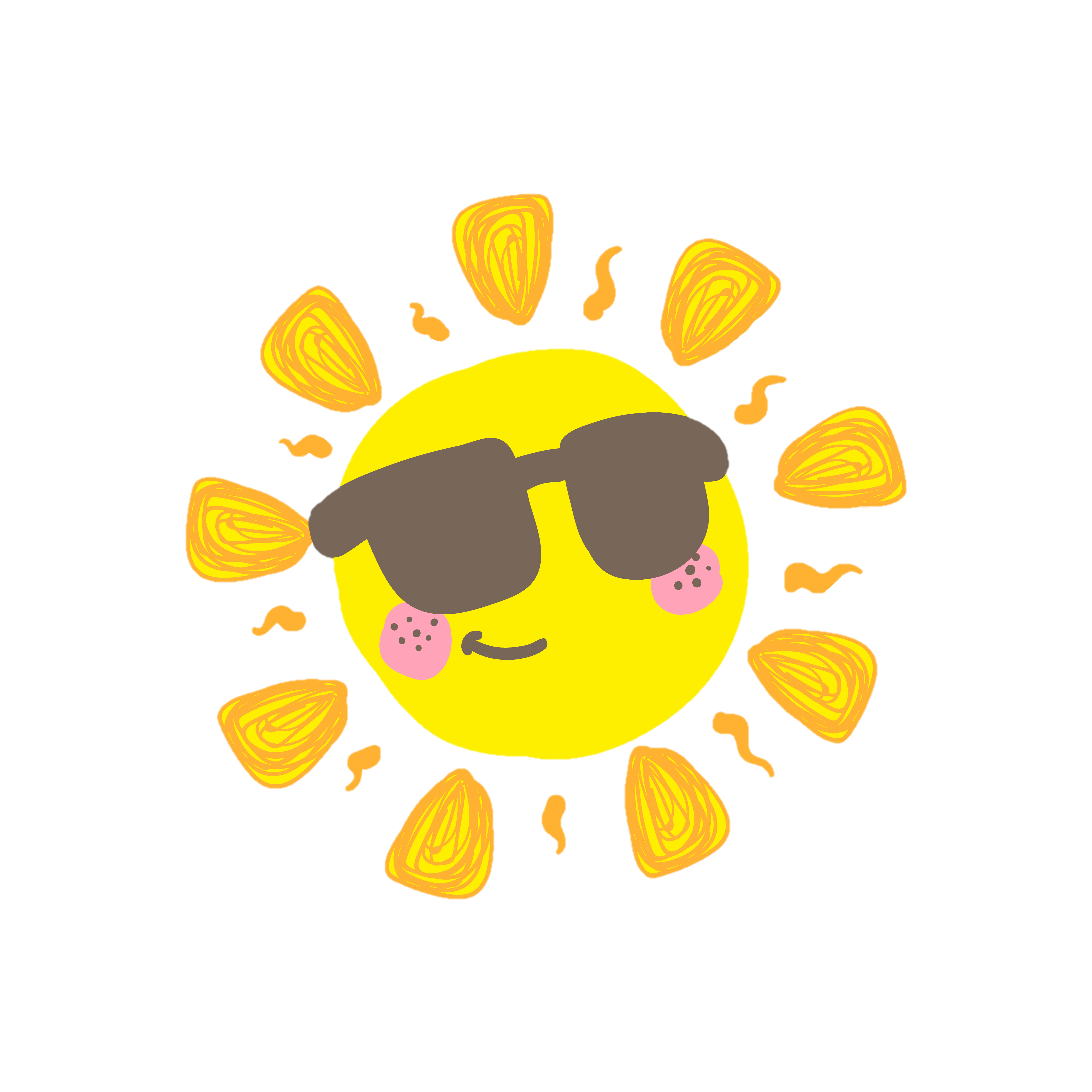 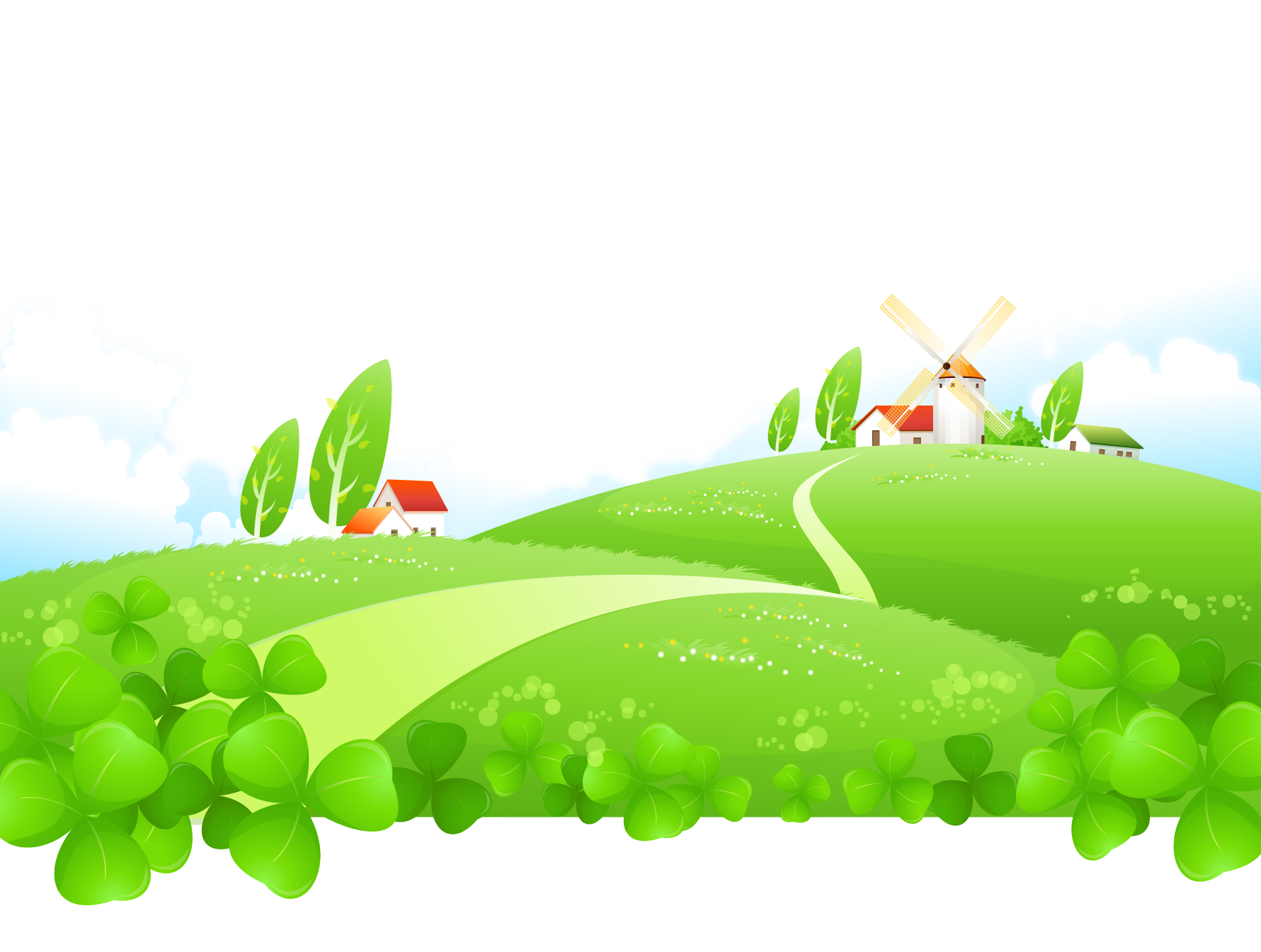 KHÍ QUYỂN
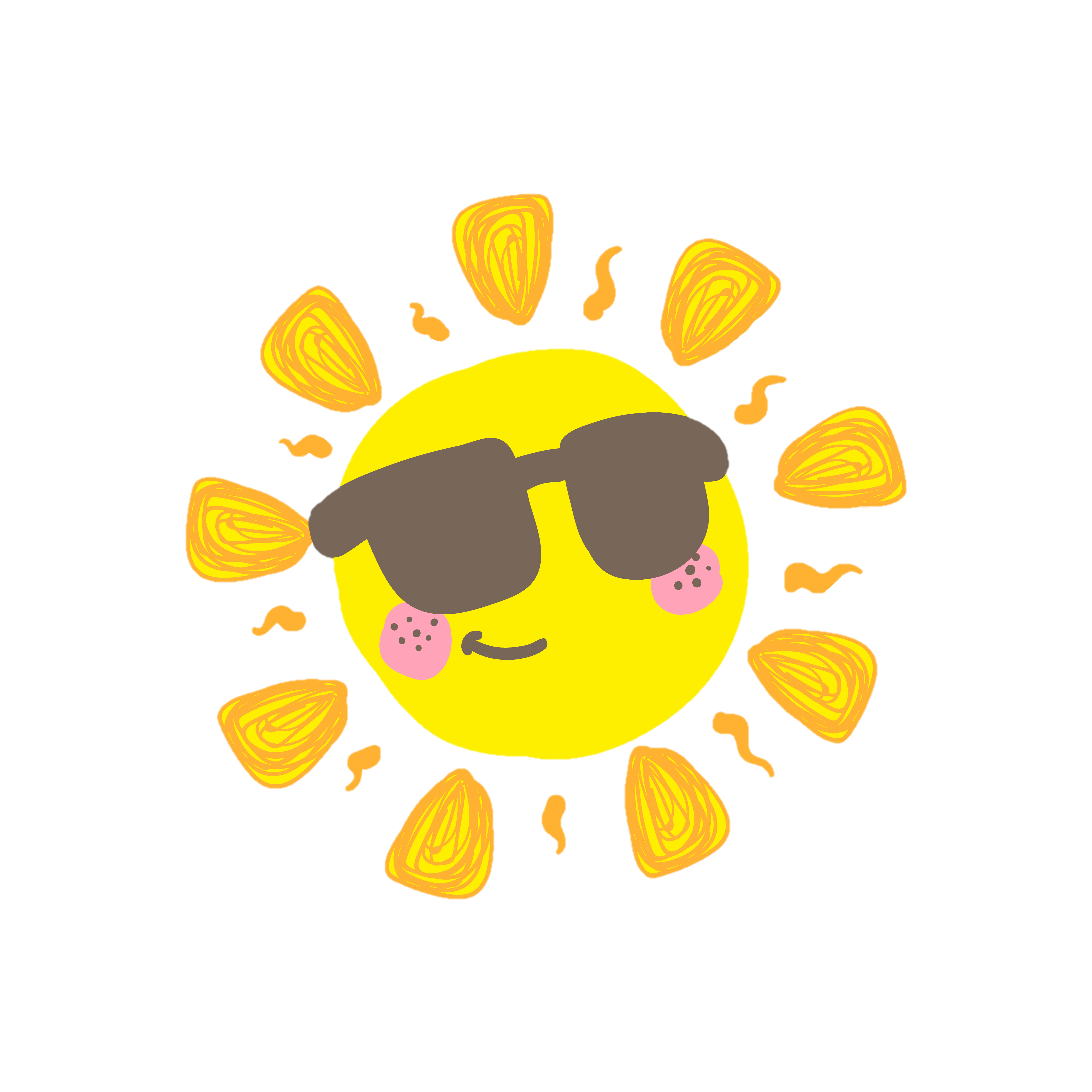 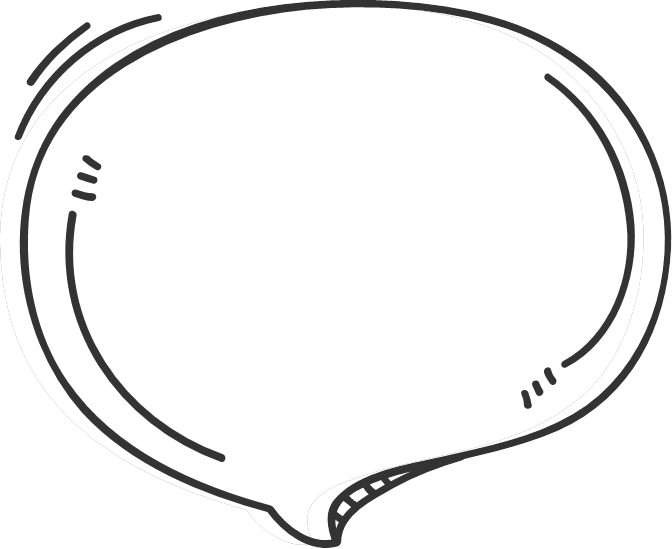 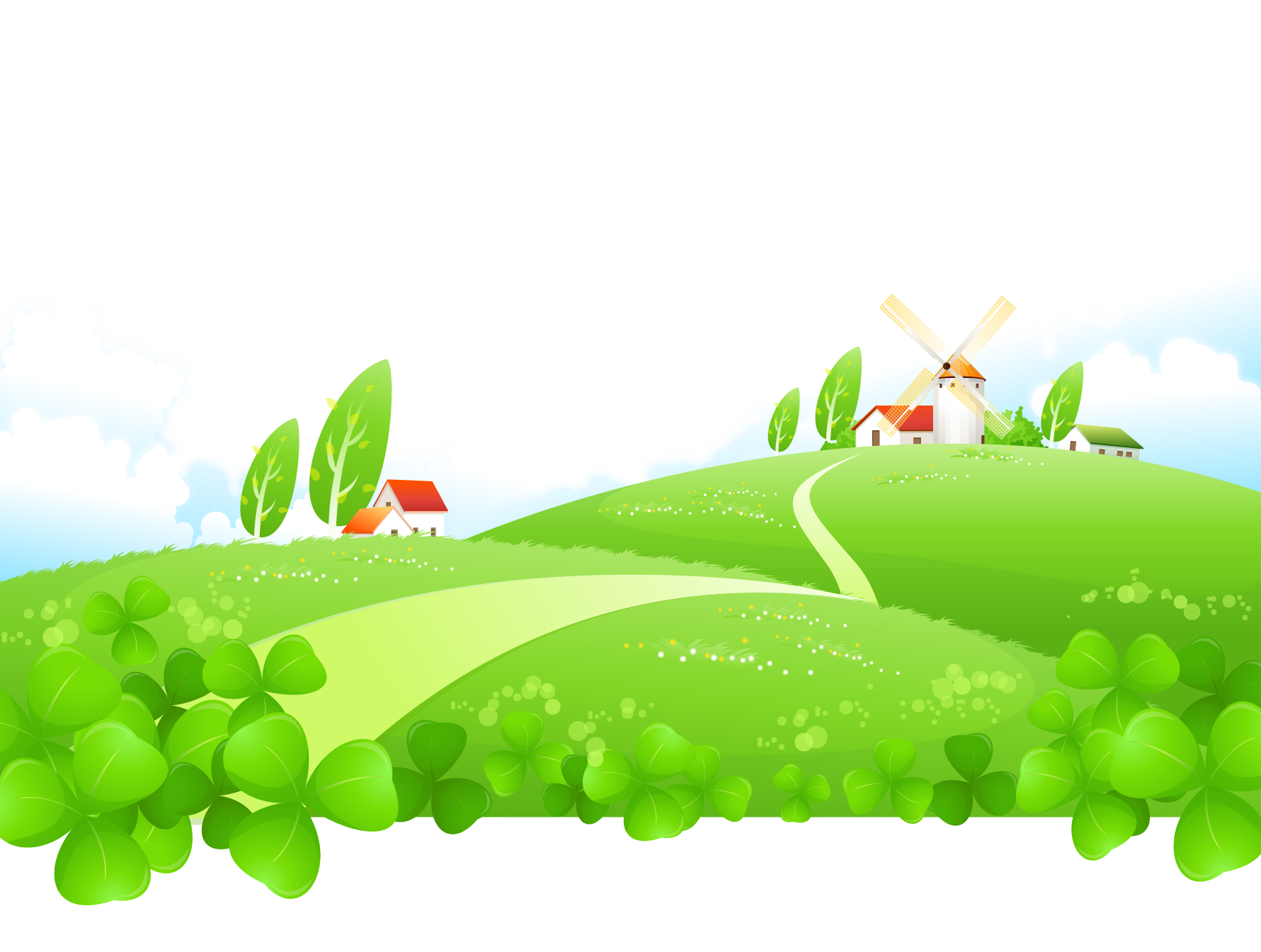 Em hãy nêu tên các sự vật có trong khí quyển?
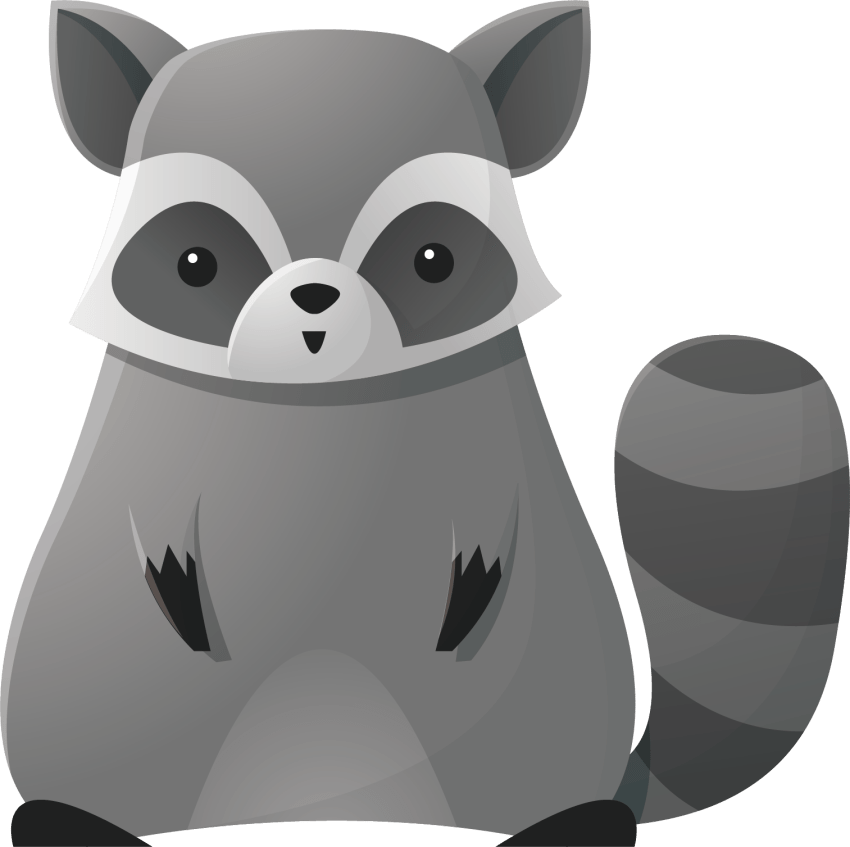 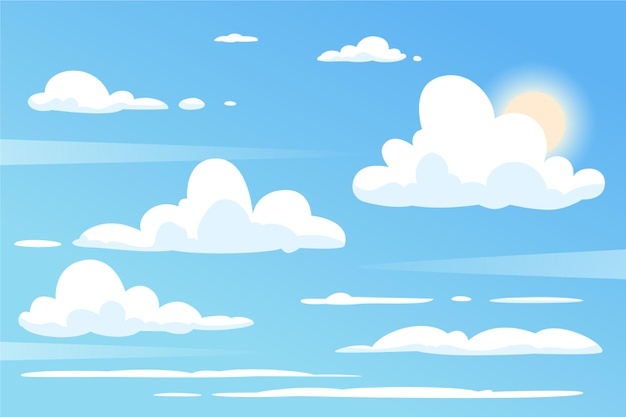 Bầu trời, vũ trụ, mây, không khí, âm thanh, ánh sang, khí hậu,….
Các sự vật
Khí quyển
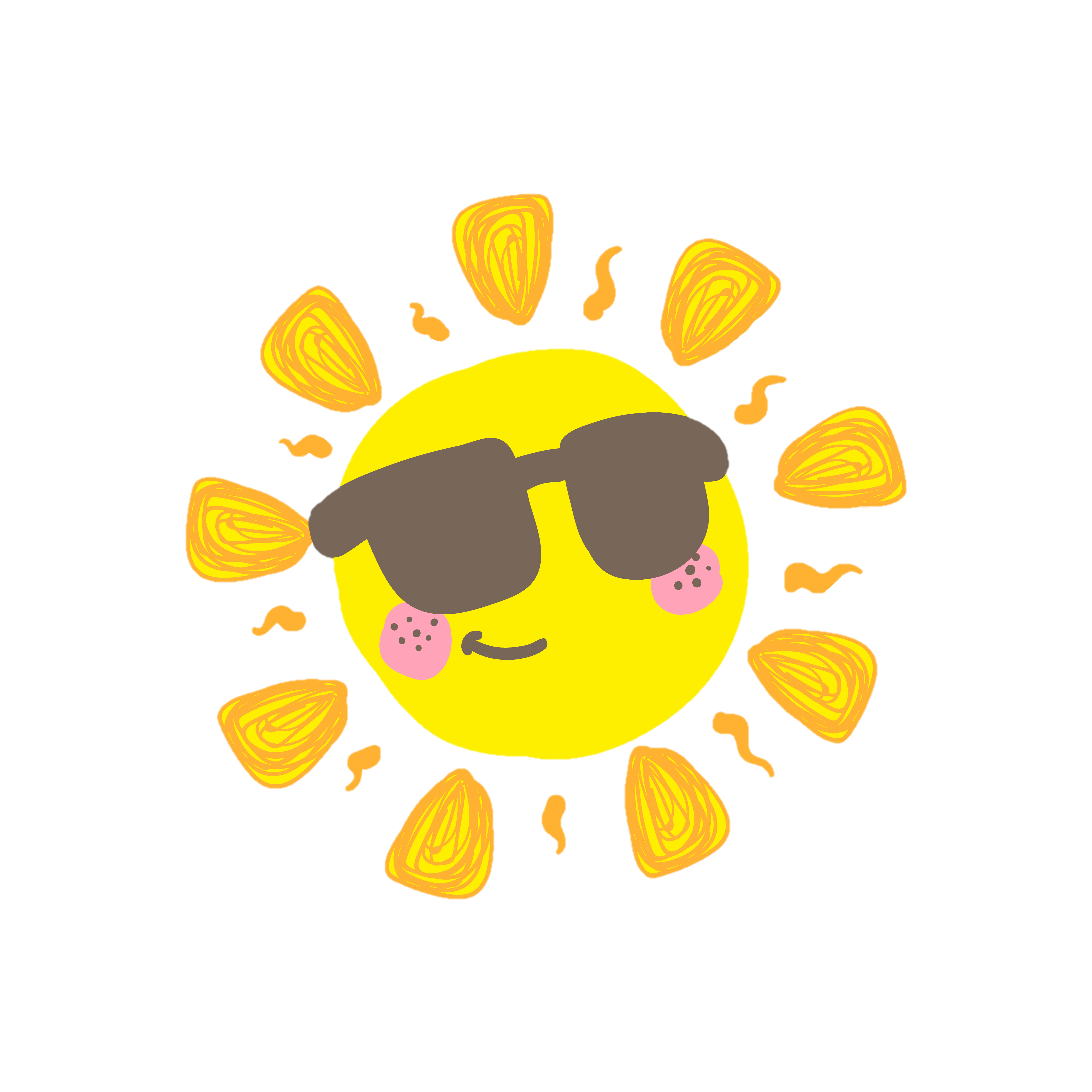 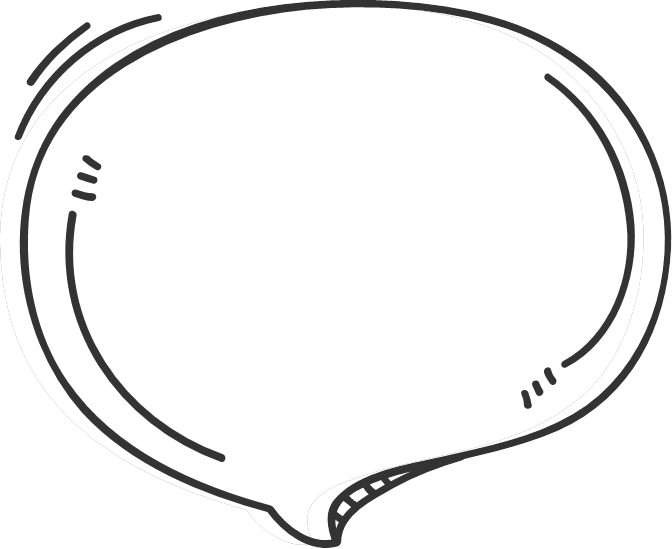 Em hãy nêu các hành động bảo vệ môi trường khí quyển?
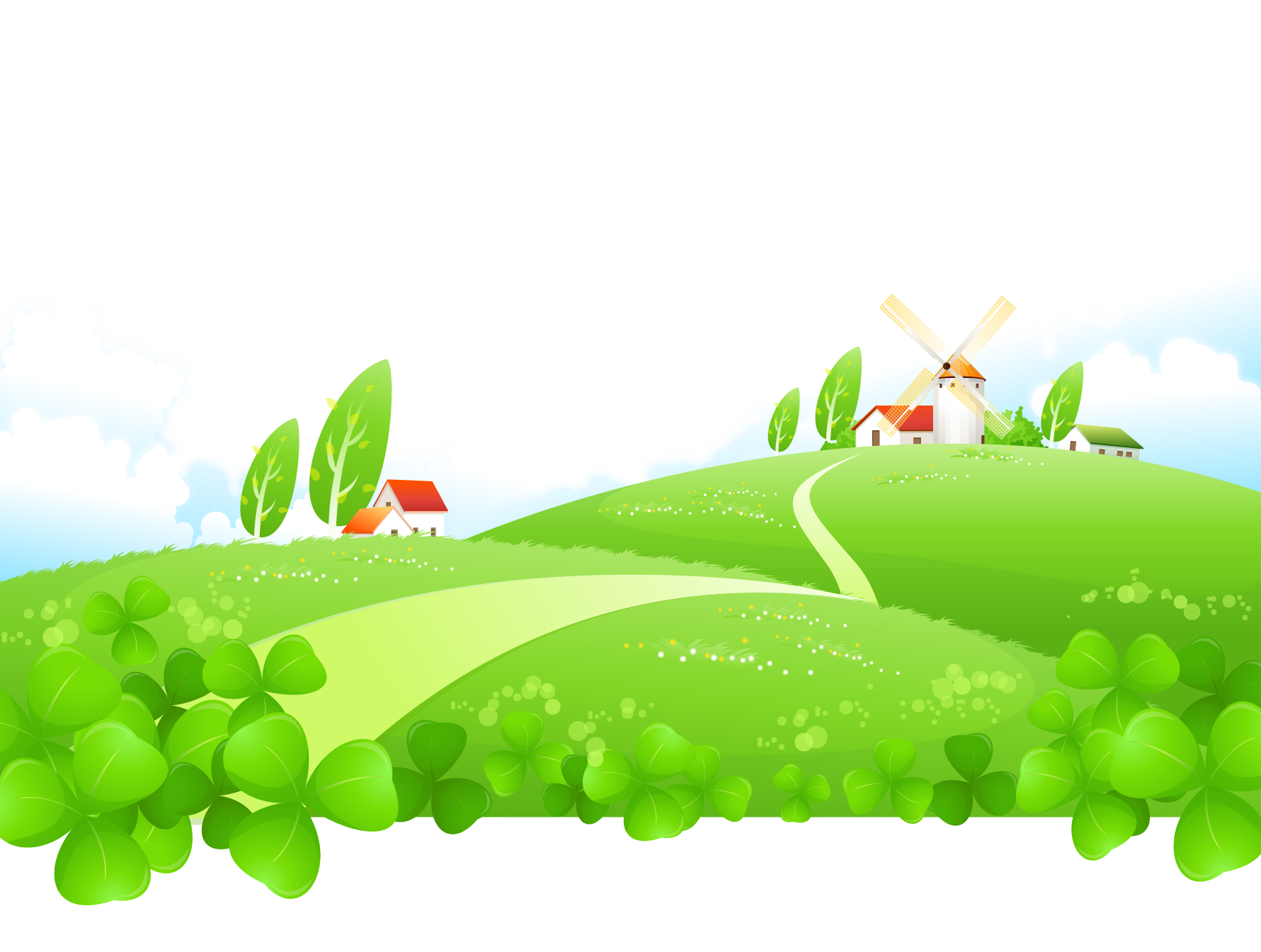 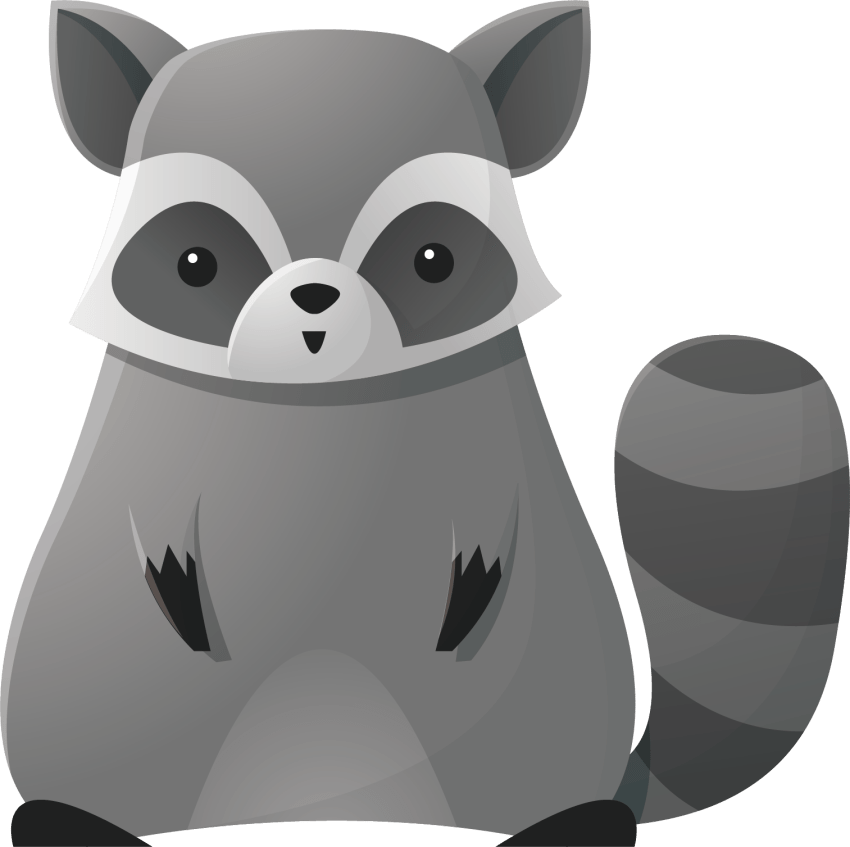 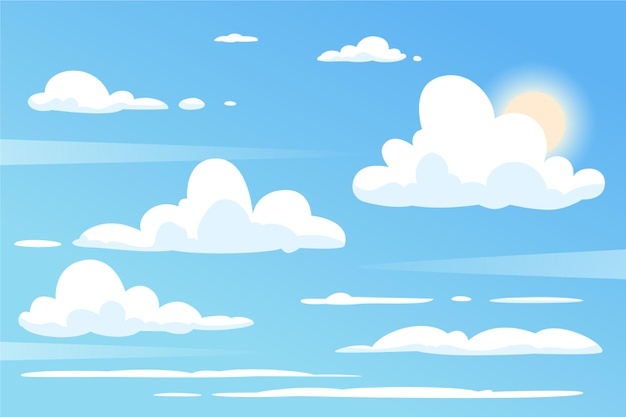 Bầu trời, vũ trụ, mây, không khí, âm thanh, ánh sáng, khí hậu,….
Lọc khói công nghiệp
Xử lí rác thải
Chống ô nhiễm bầu không khí
Các sự vật
Các hành động bảo vệ
Khí quyển
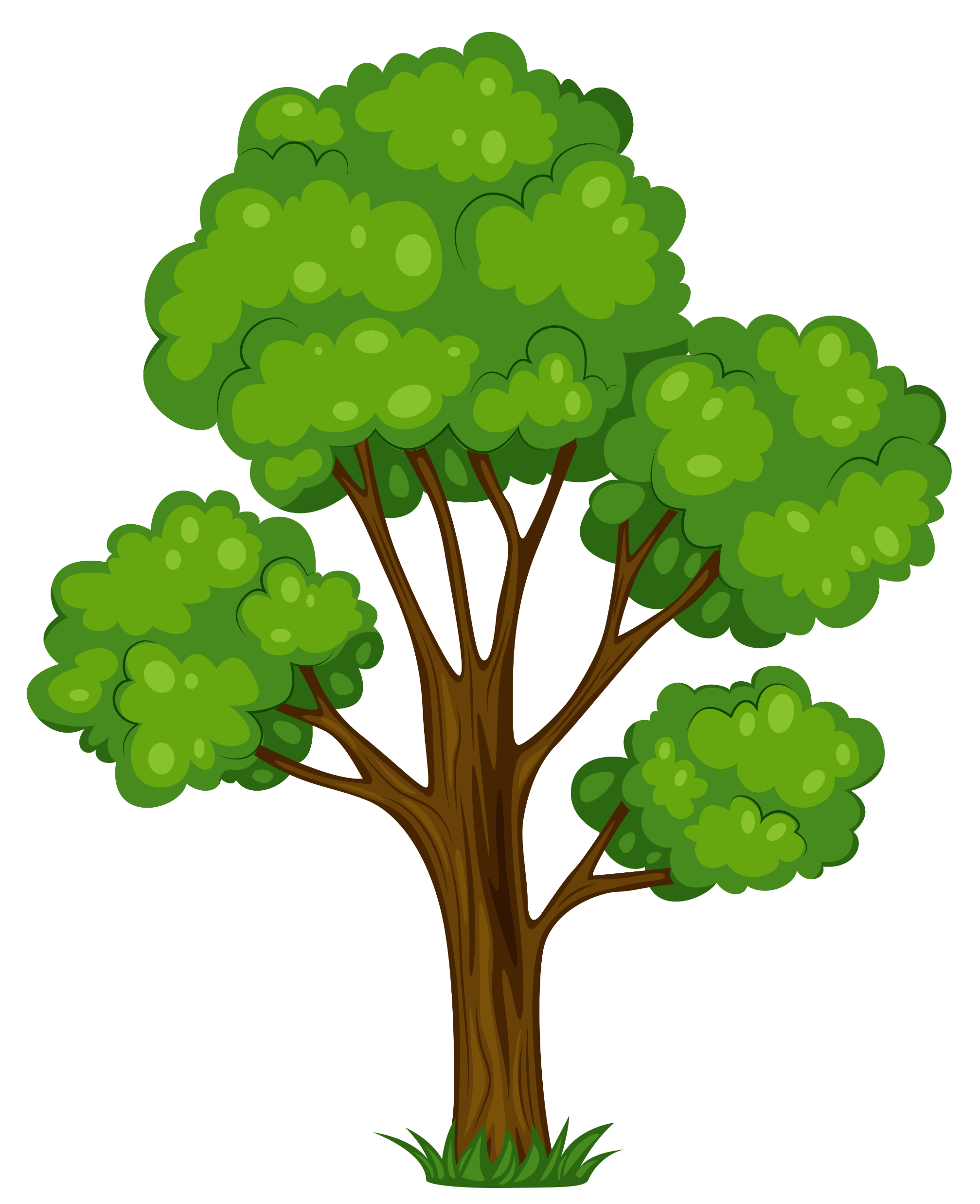 Con người, sứa, tôm, voi, bò, lim, táu, sến…
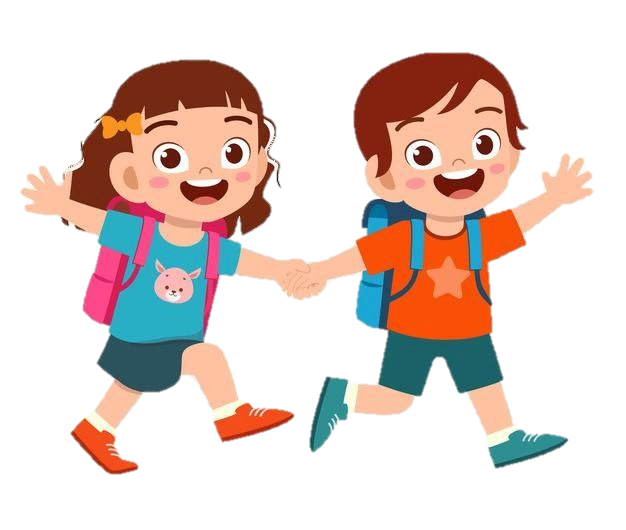 Lọc khói công nghiệp, xử lí rác thải, chống ô nhiễm bầu không khí
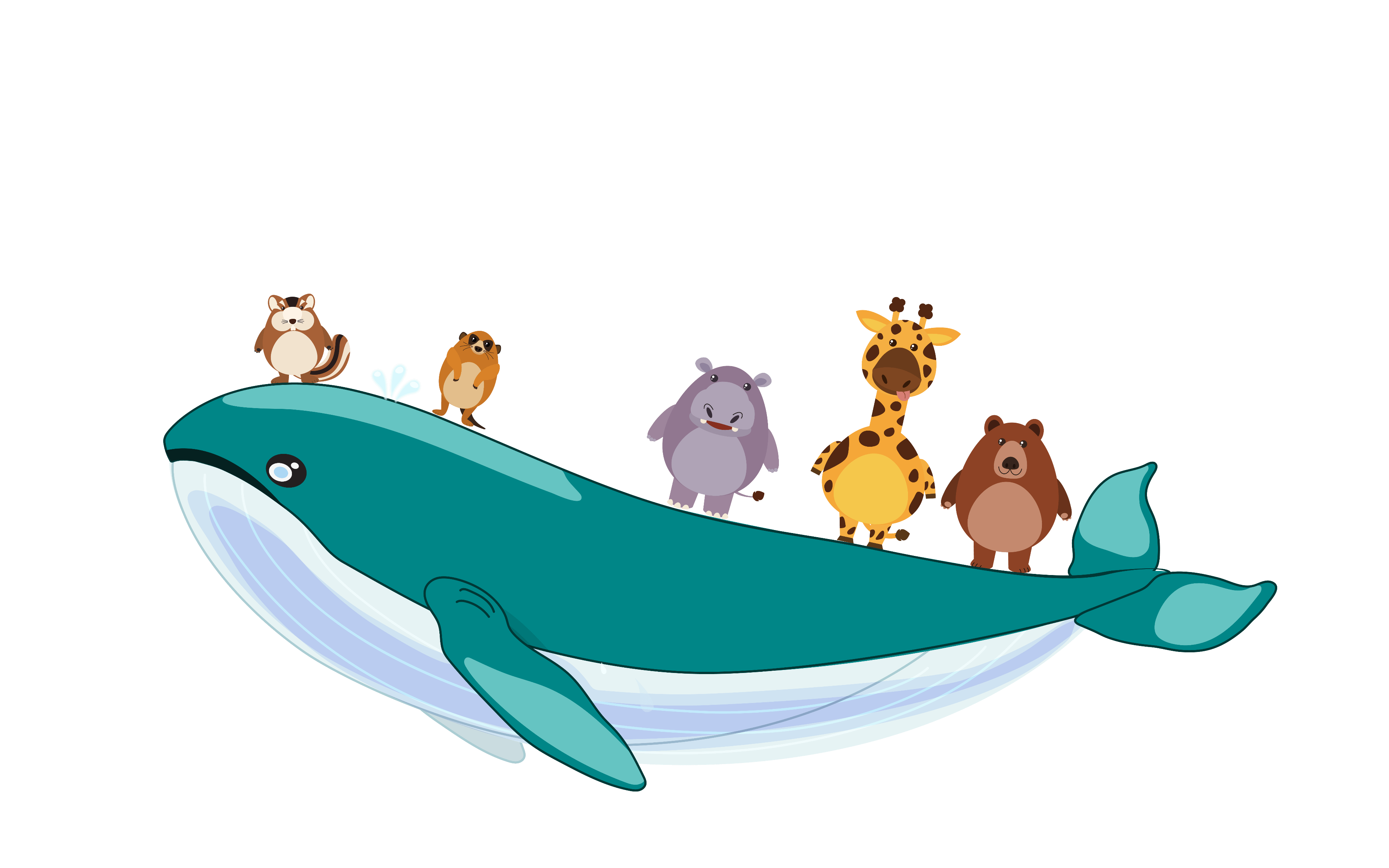 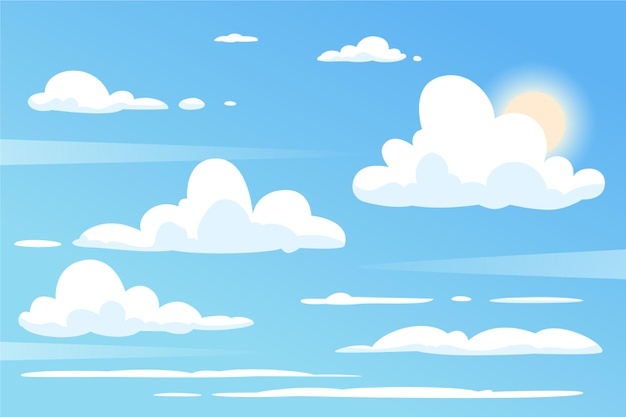 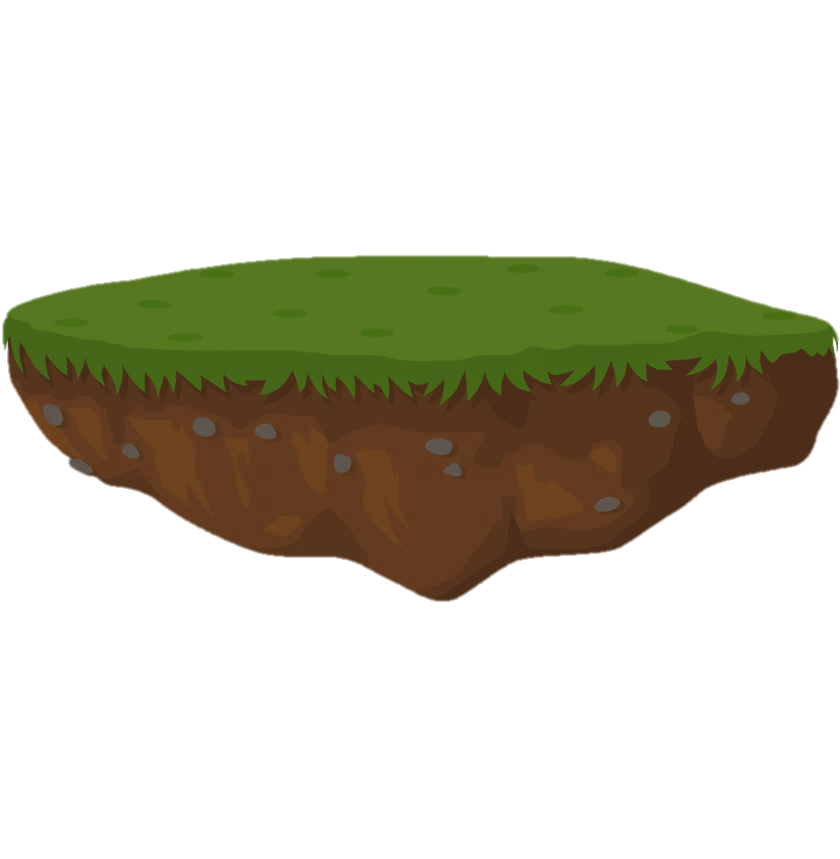 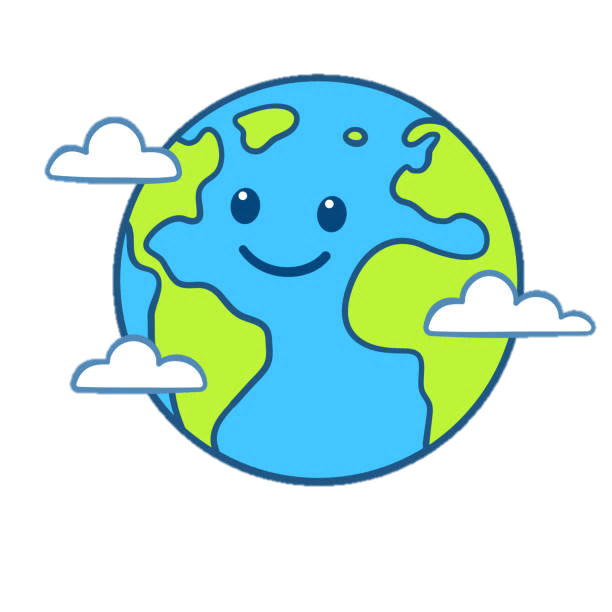 Trồng cây gây rừng, chống đánh bắt cá bằng điện, mìn; chống săn bắt, buôn bán động vật hoang dã
MÔI TRƯỜNG
Các sự vật
Các hành động bảo vệ
Các sự vật
Các hành động bảo vệ
Các sự vật
Các hành động bảo vệ
Sinh quyển
Bầu trời, vũ trụ, mây, không khí, âm thanh, ánh sáng, khí hậu,….
Thủy quyển
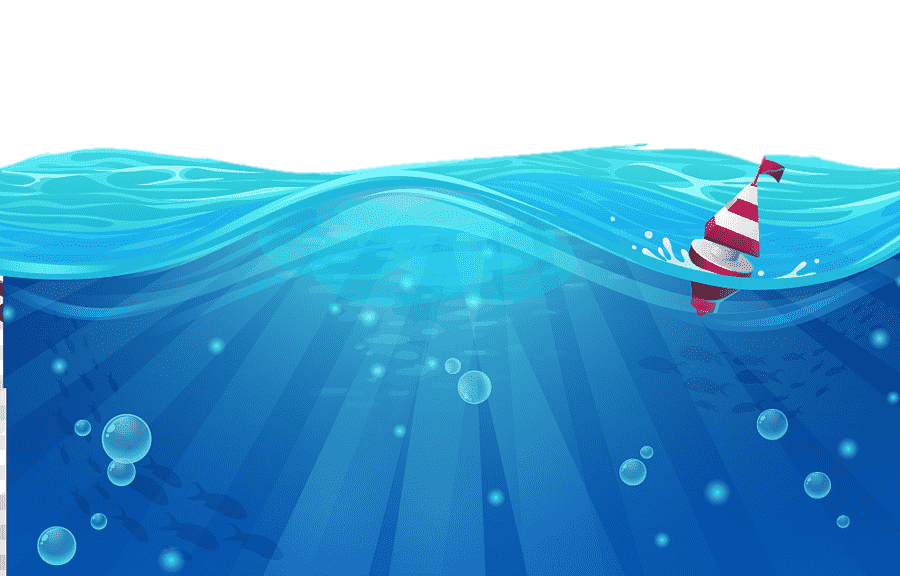 Khí quyển
Giữ sạch nguồn nước, xây dựng nhà máy nước, lọc nước thải công nghiệp…
Sông, suối, ao hồ, biển, đại dương, thác, kênh, mương, rạch….
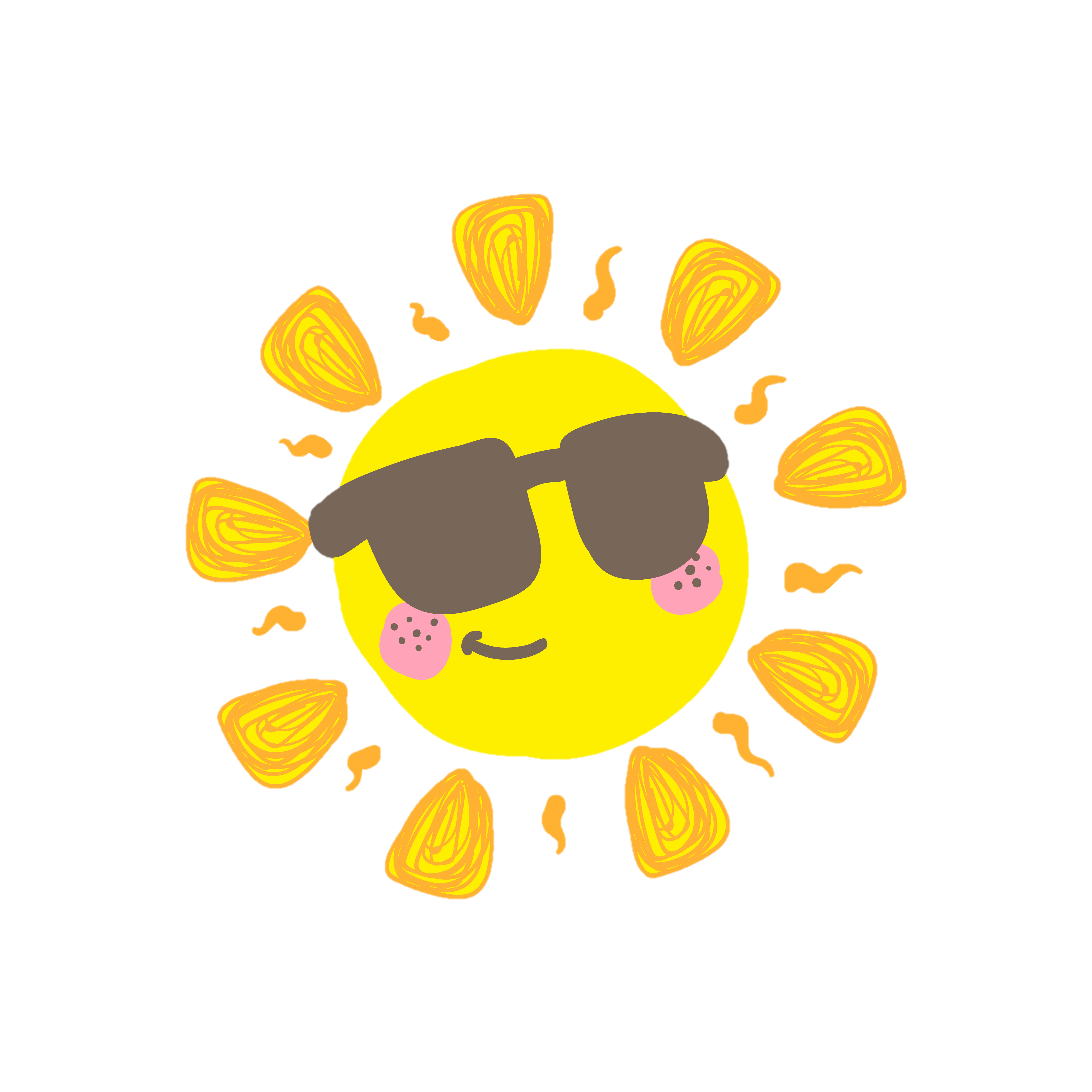 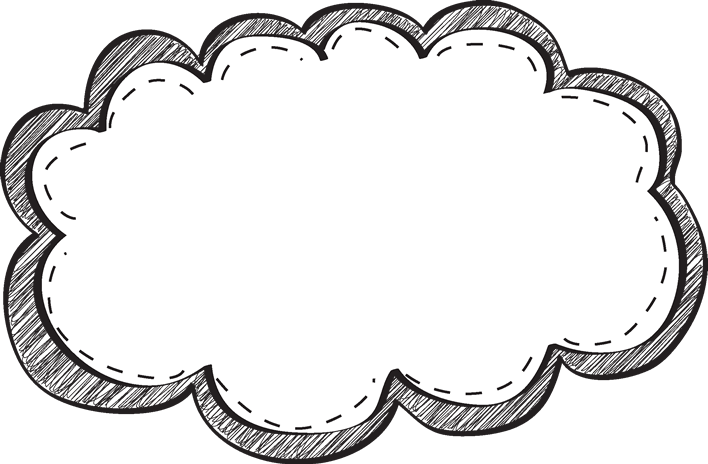 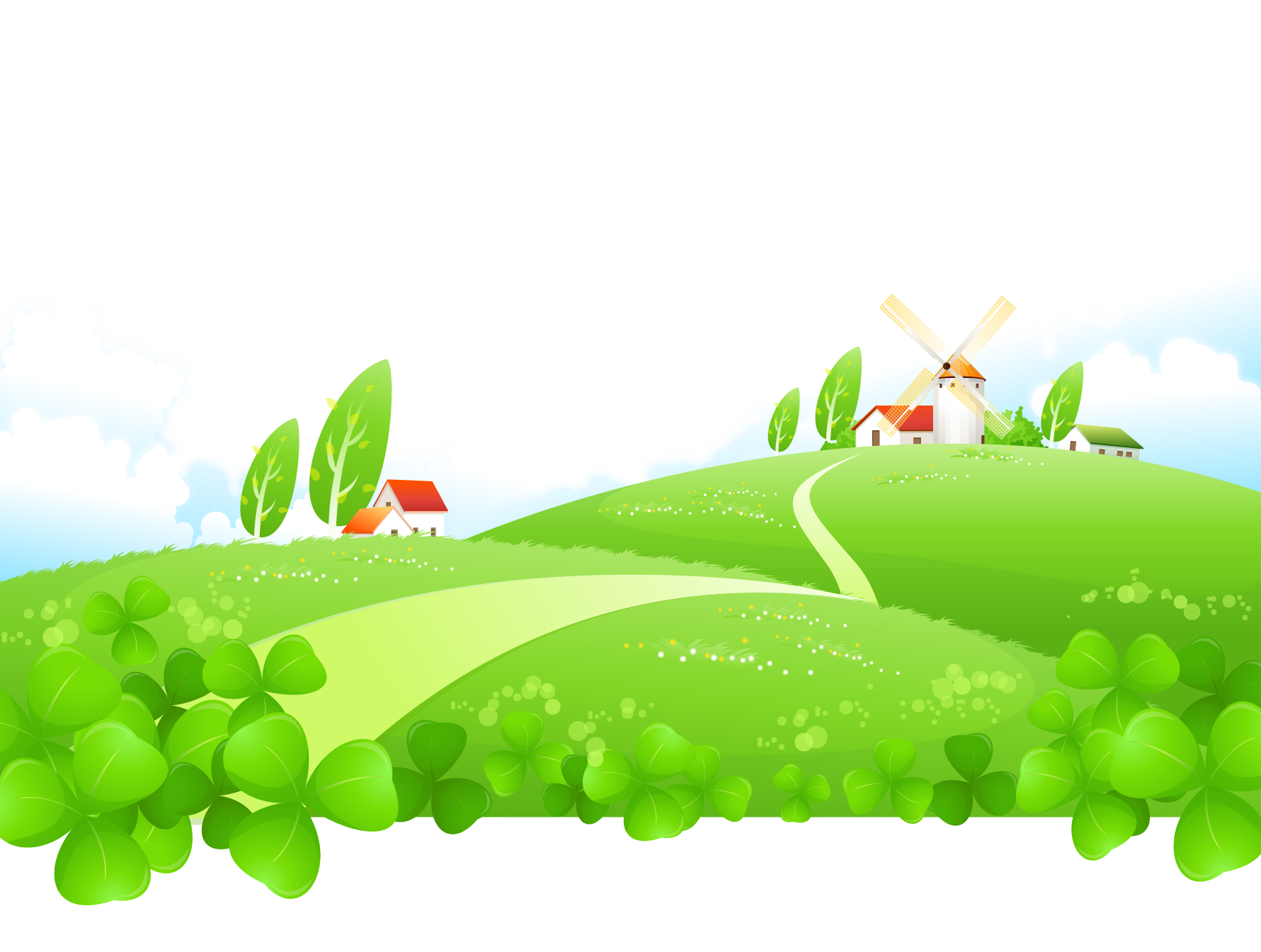 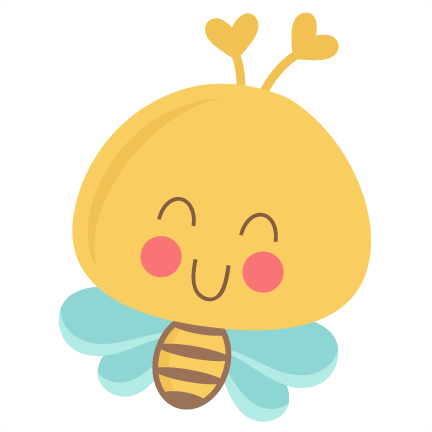 HẸN CÁC EM VÀO TIẾT SAU
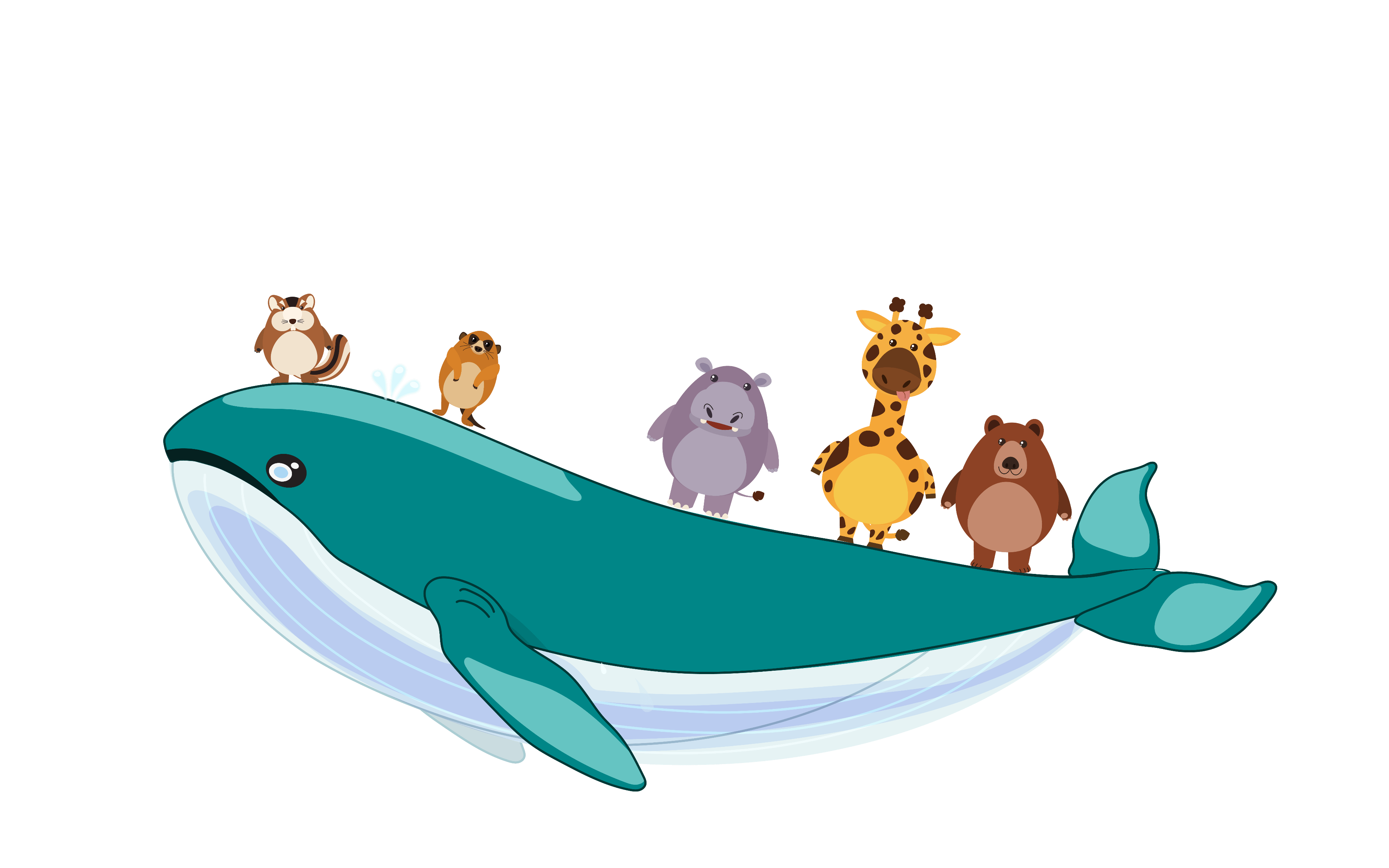